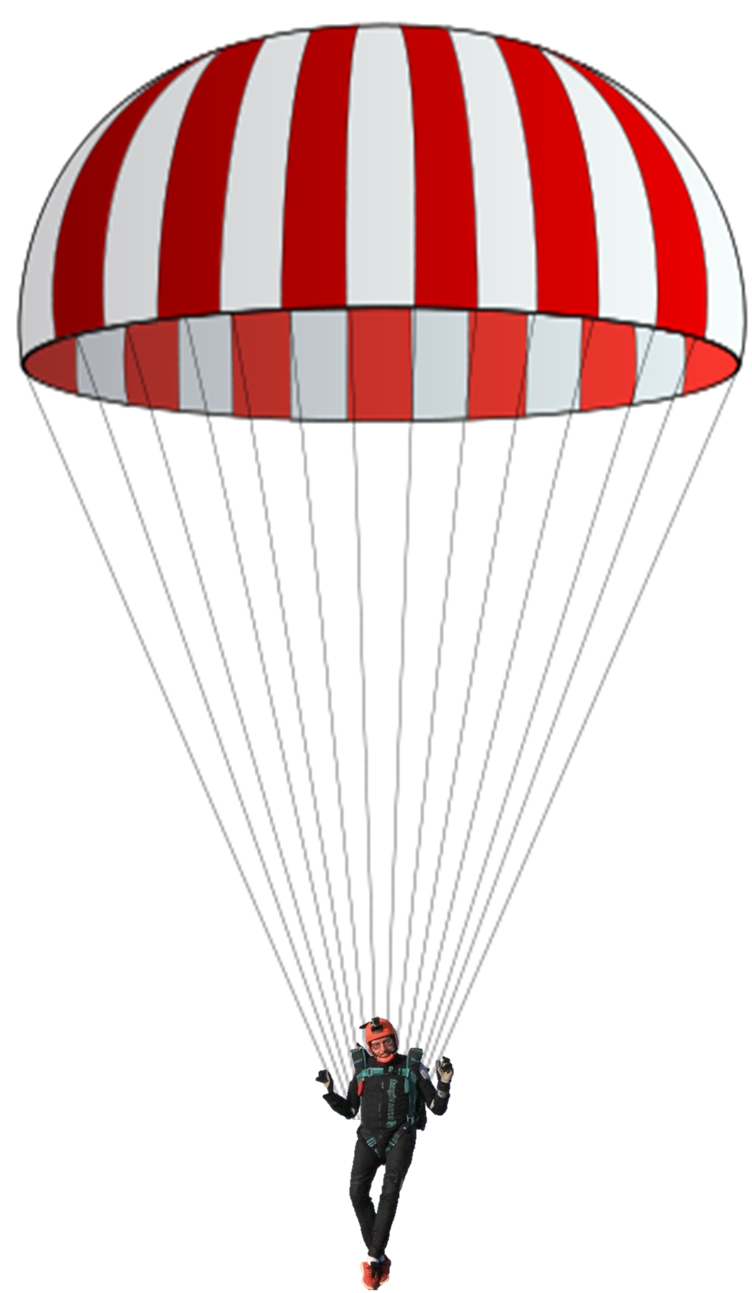 PARAJUMP
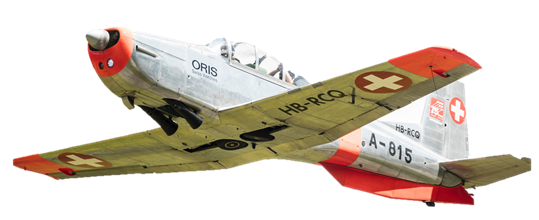 CHECK THE WIND SPEED AND DIRECTION 
BY THE MOVEMENT OF THE CLOUDS
THEN CLICK ON THE AIRPLANE WHEN 
YOU WANT YOUR PARACHUTIST TO JUMP

SCORE THE POINTS THAT THE
PARACHUTIST LANDS ON,
THEN CLICK ON THE BUTTON TO
TAKE YOU TO THE SCORECARD
WHERE YOU MARK YOUR SCORE
AND GO TO THE NEXT JUMP
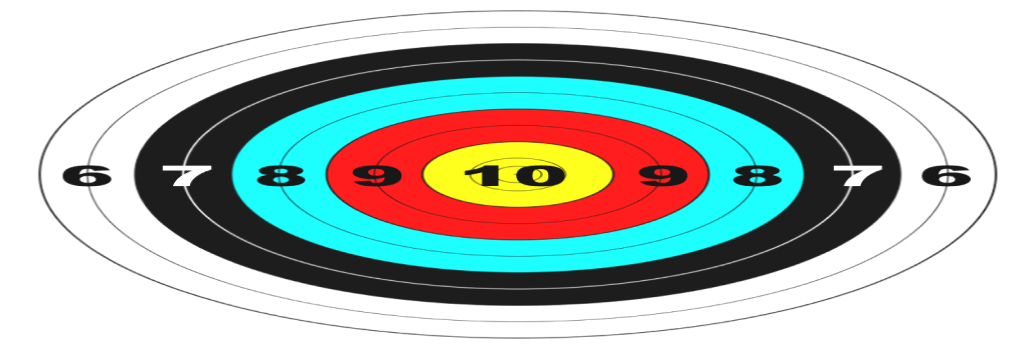 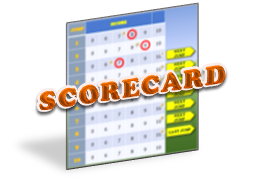 START
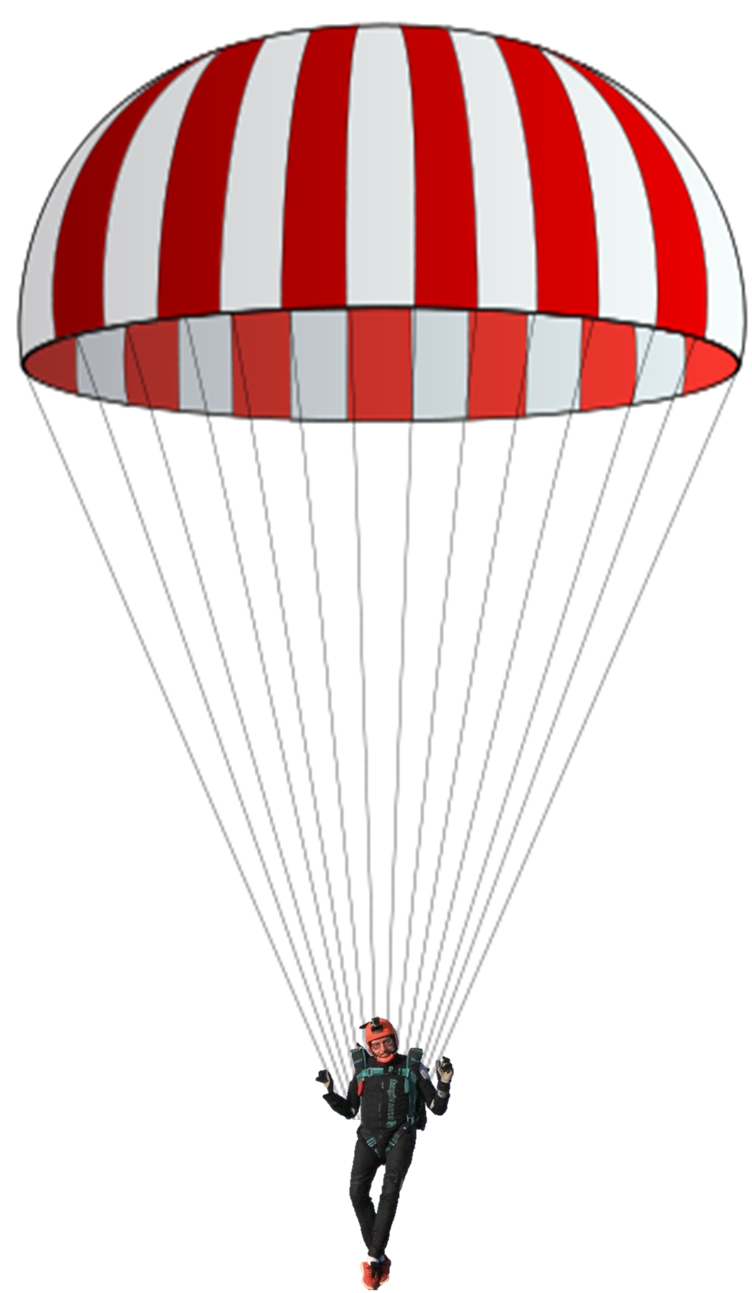 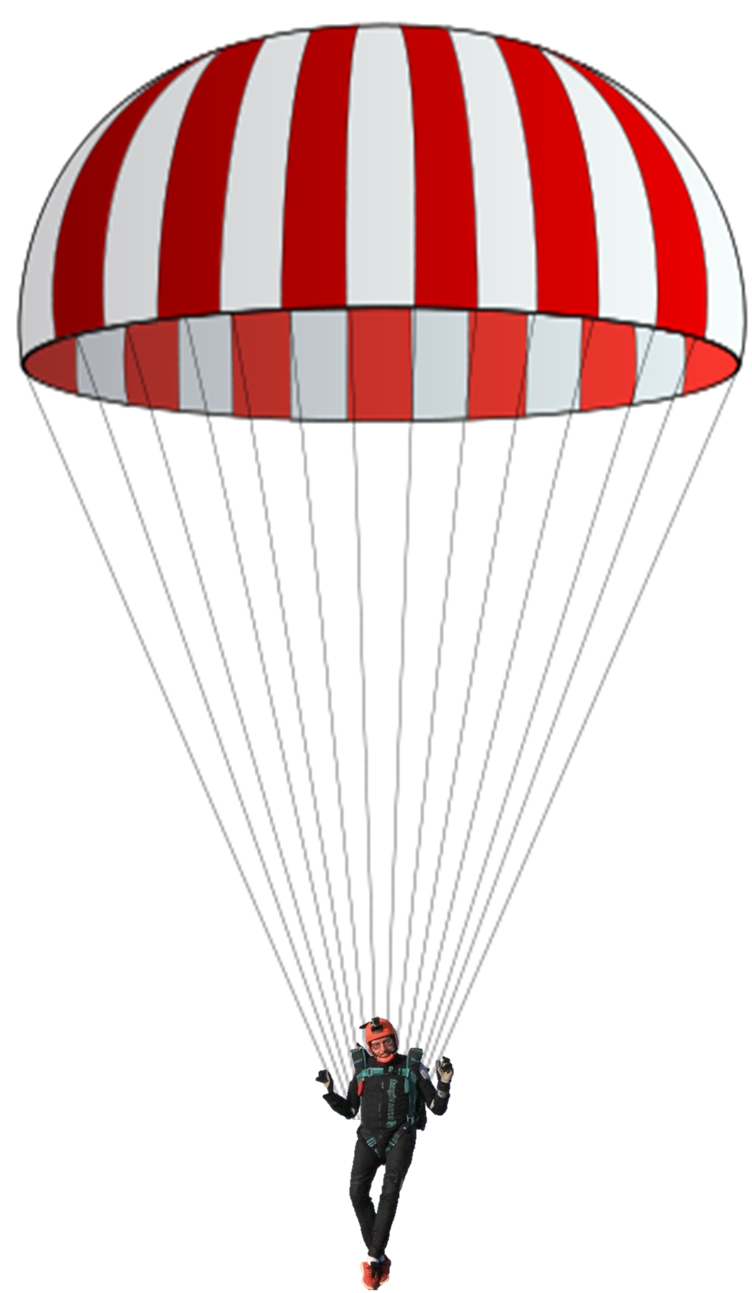 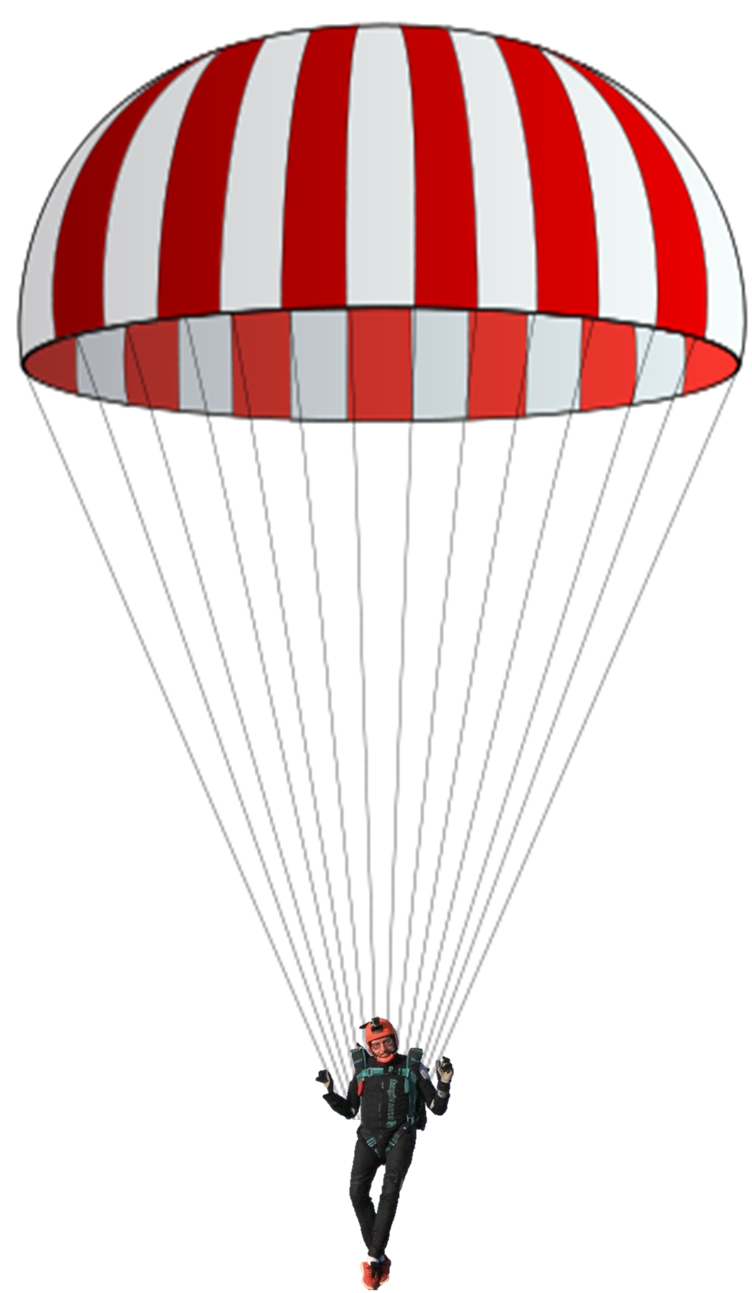 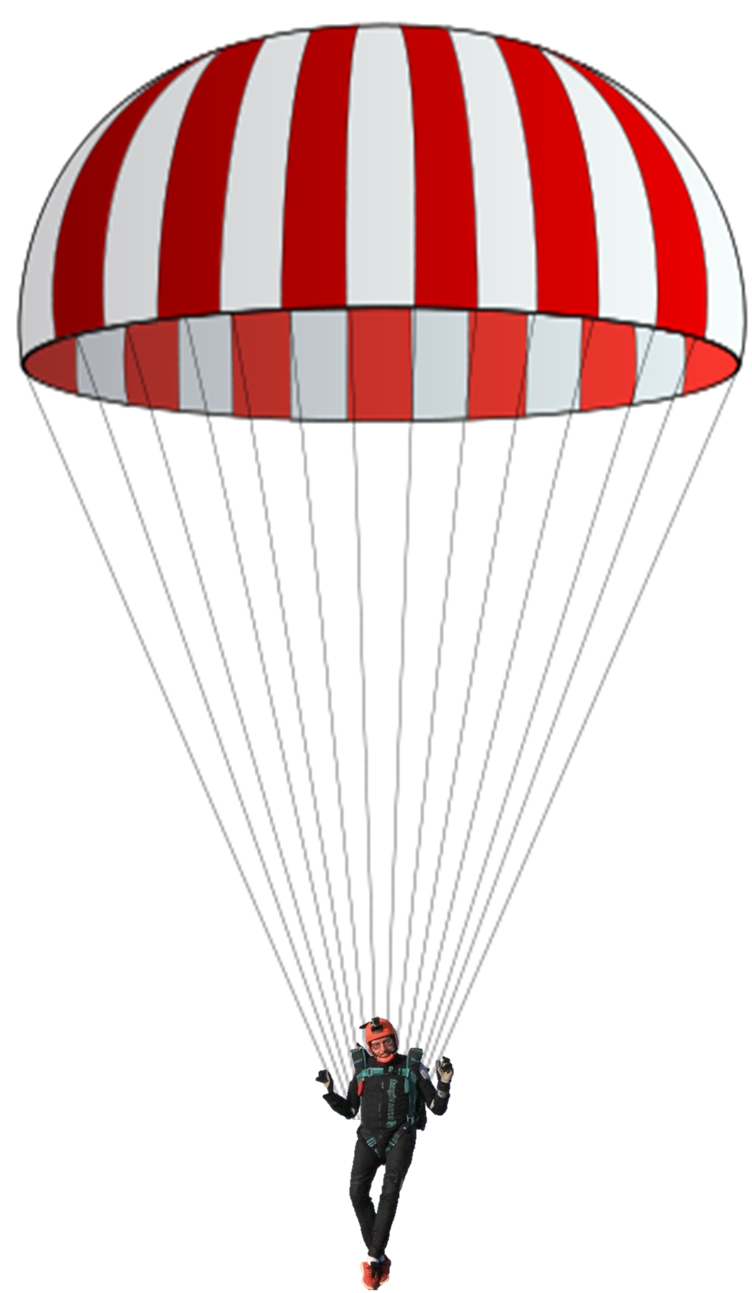 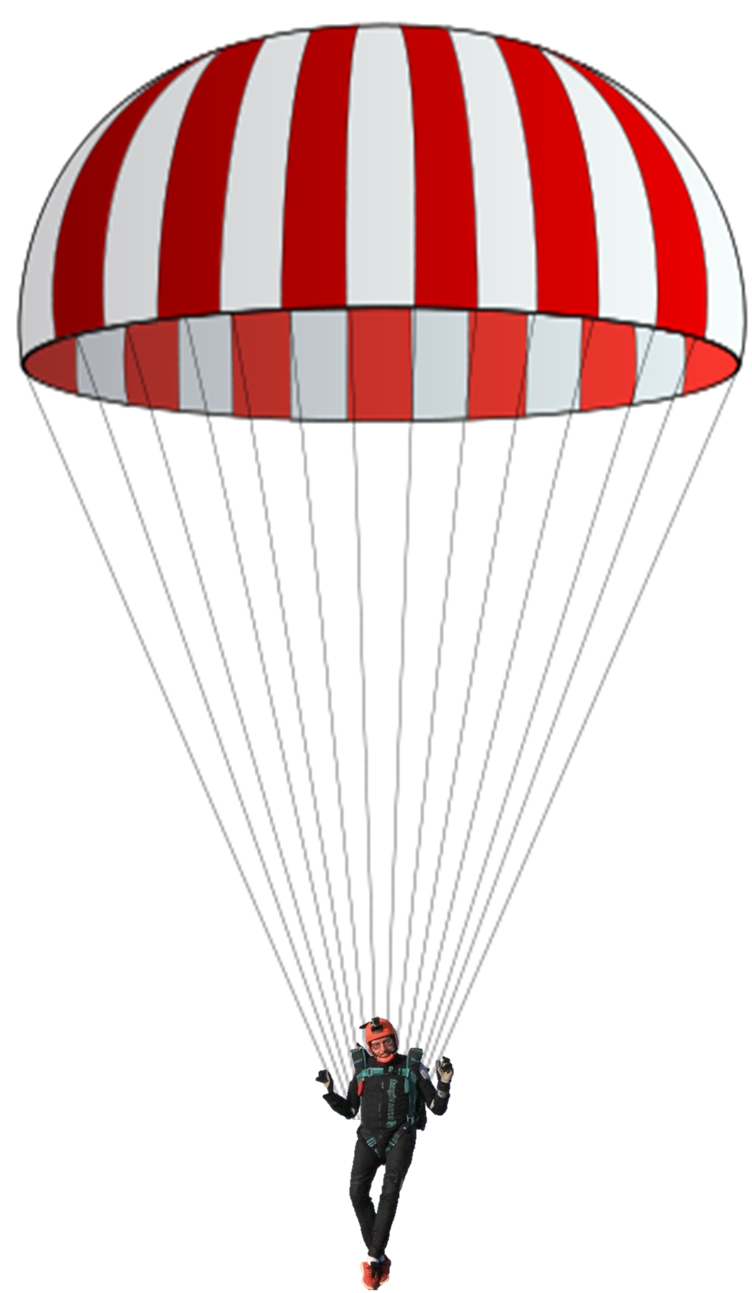 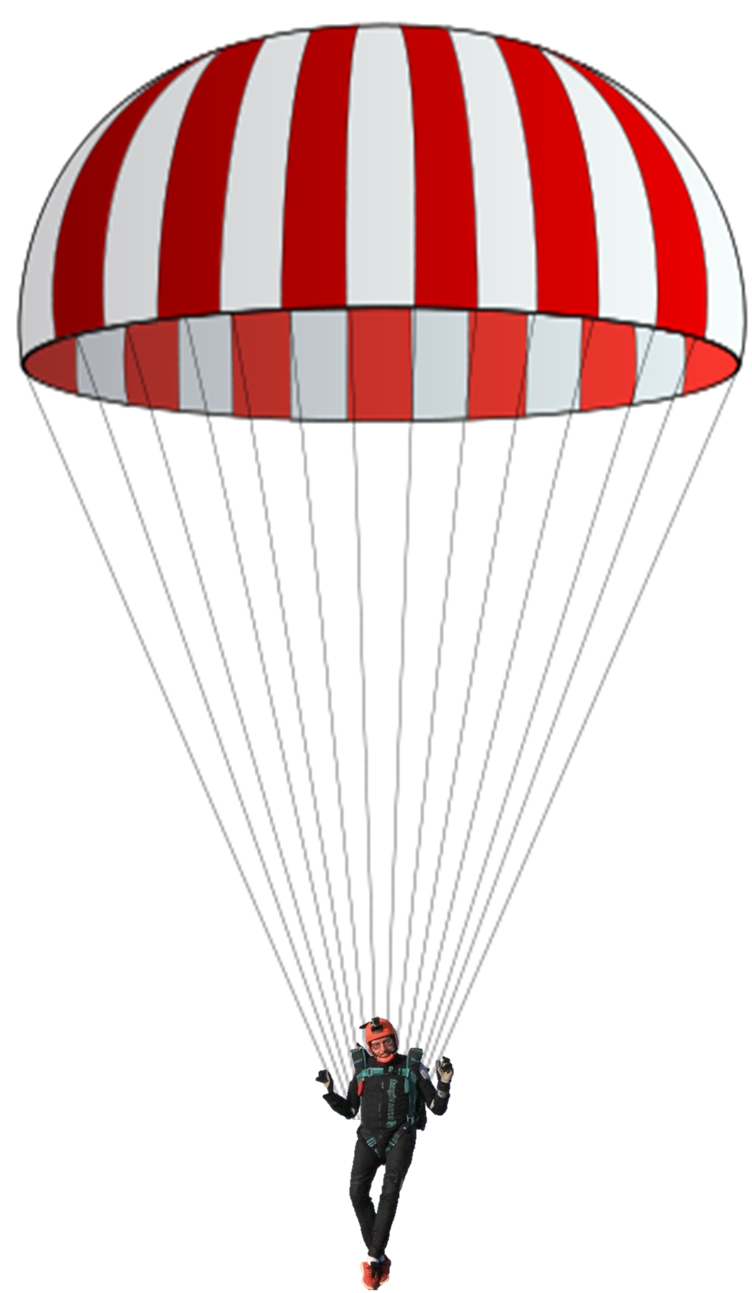 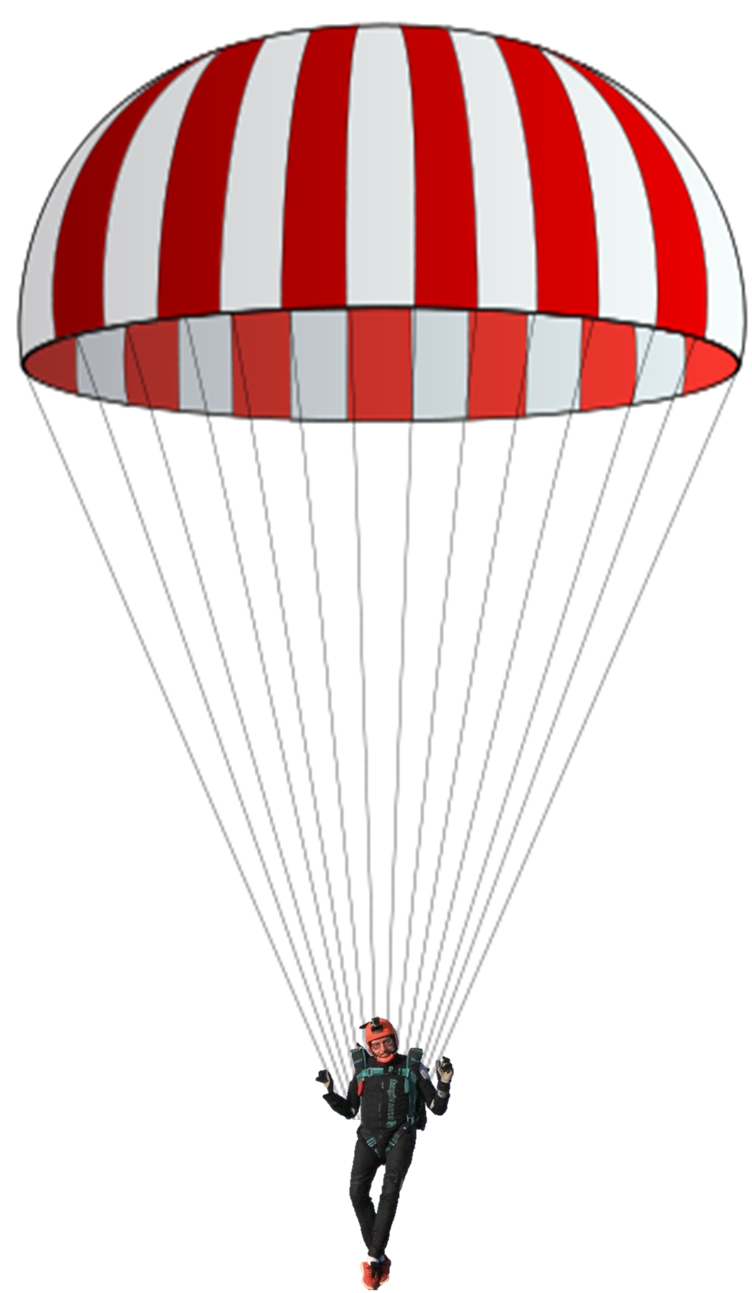 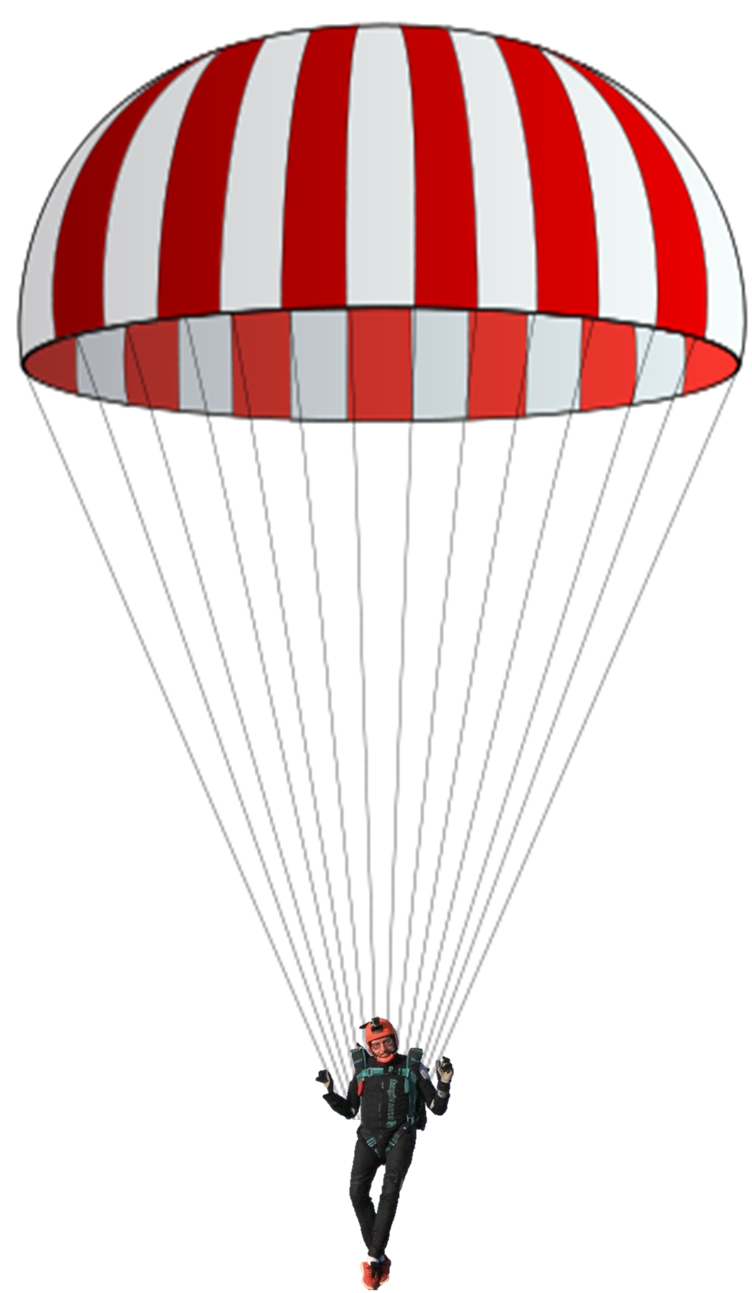 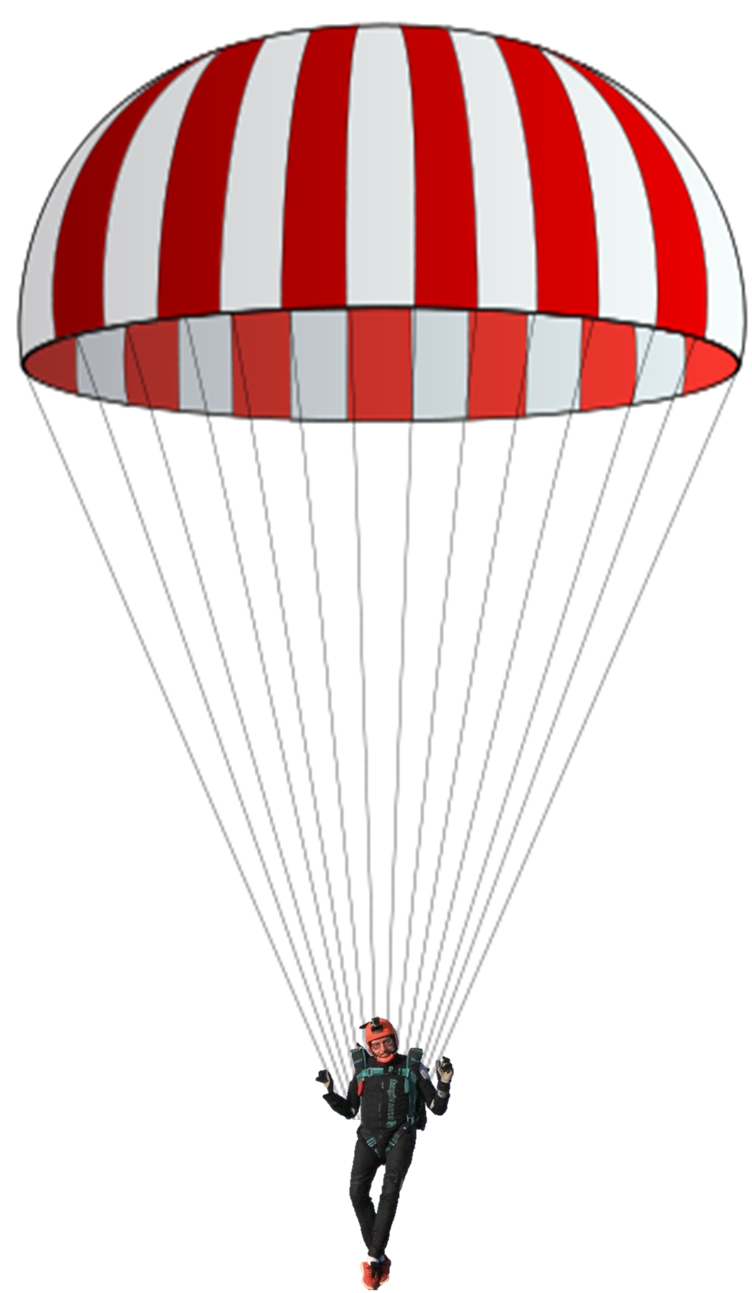 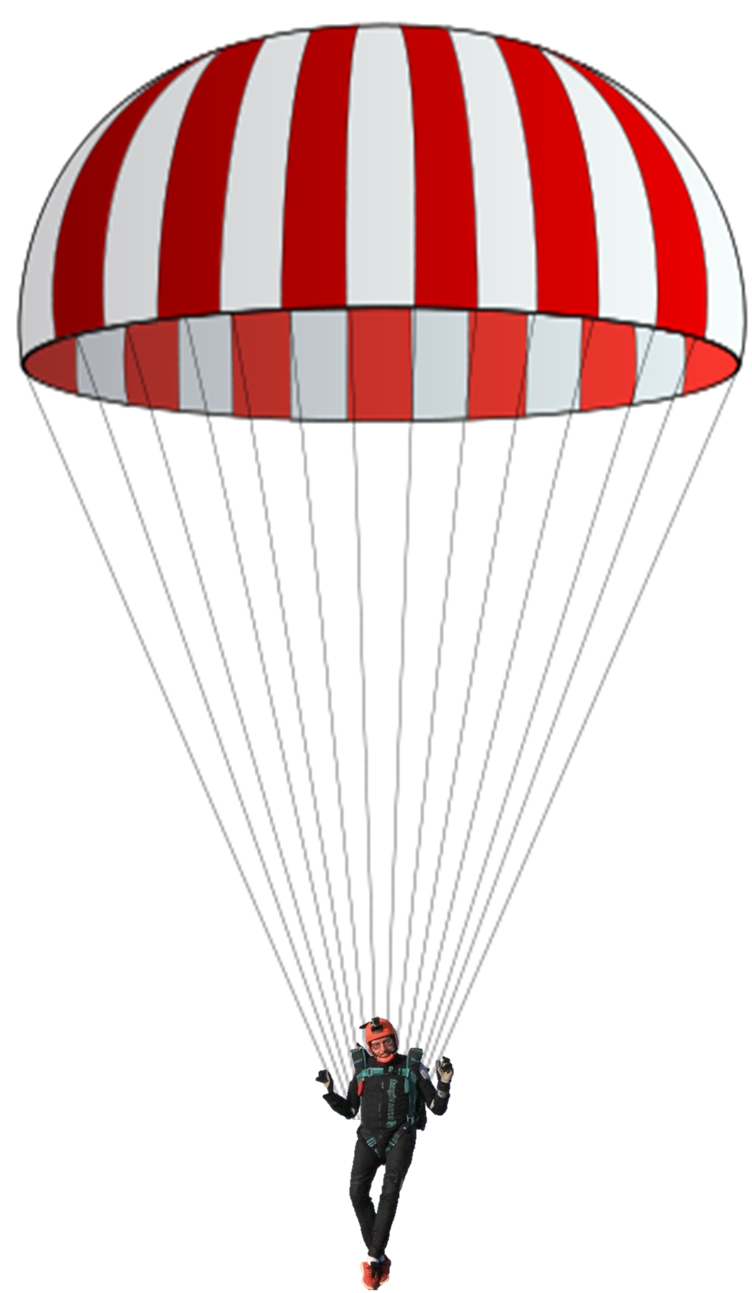 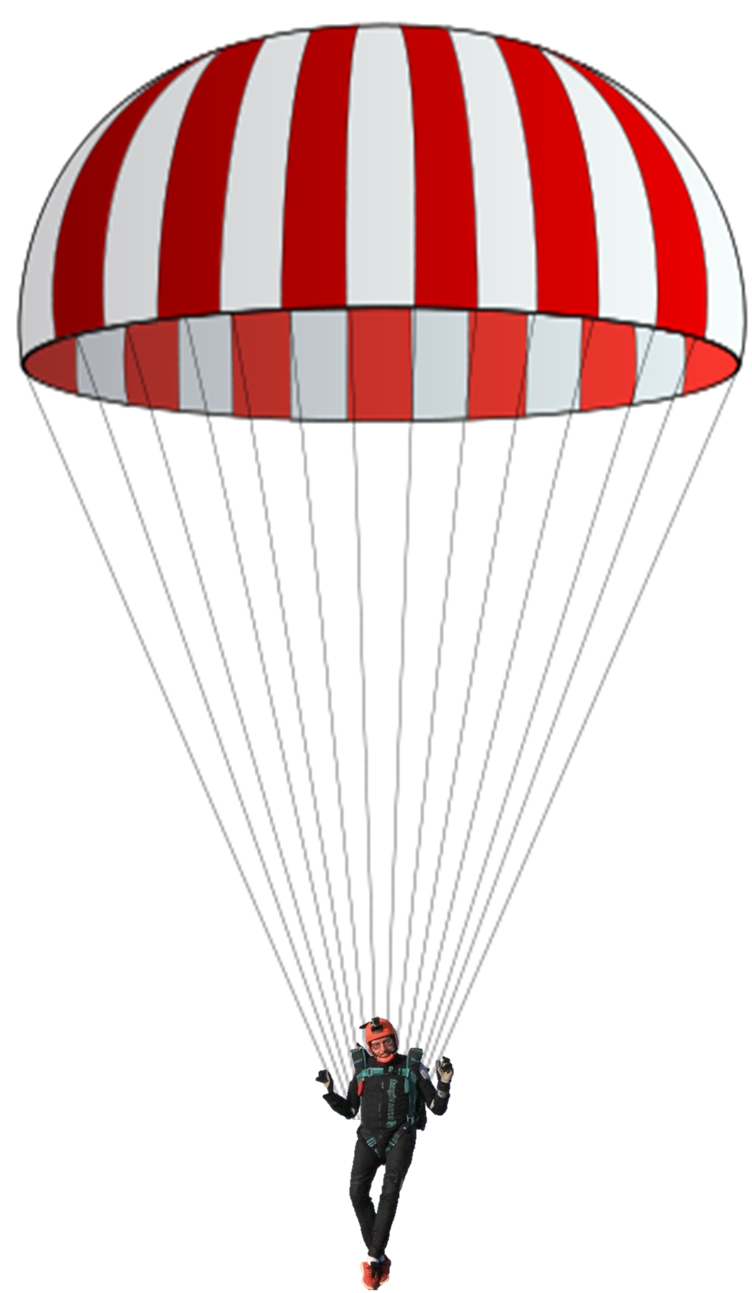 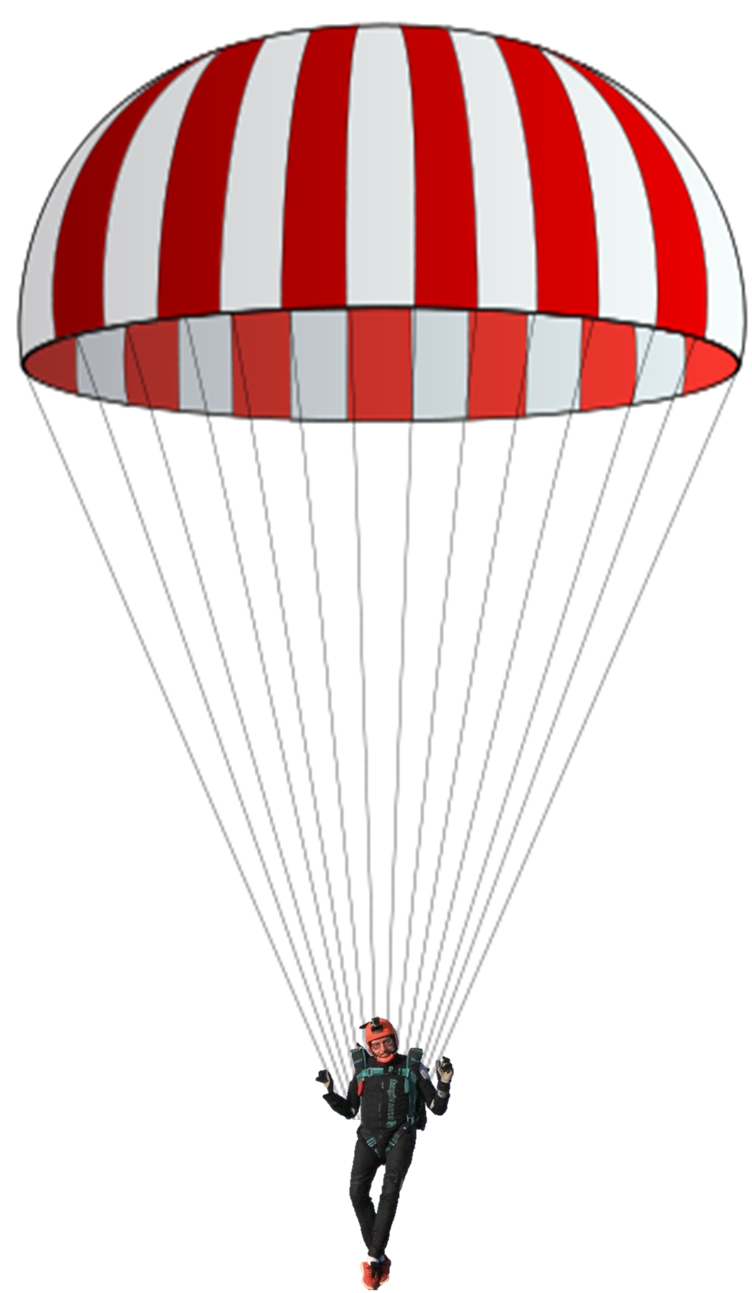 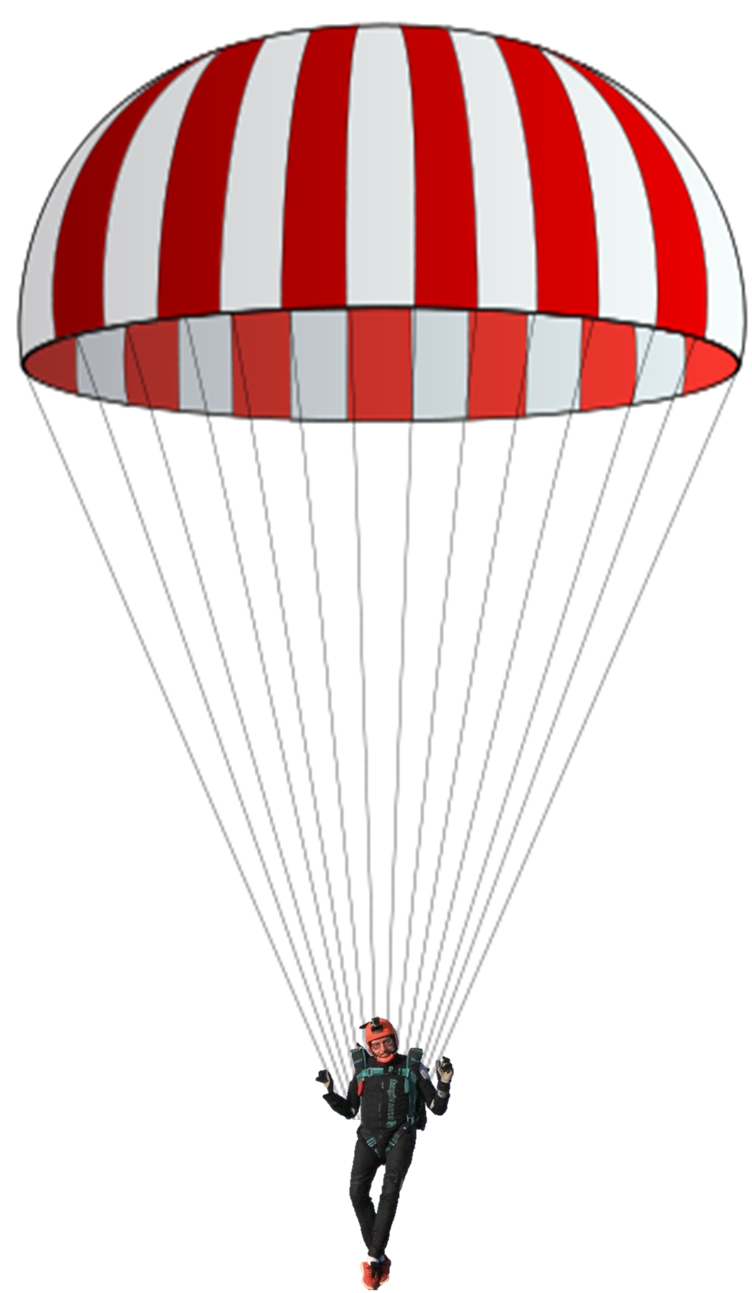 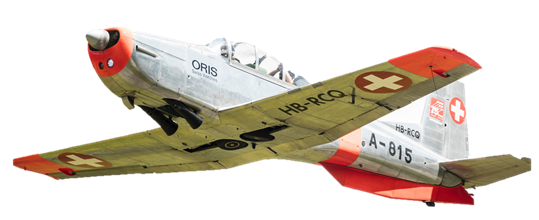 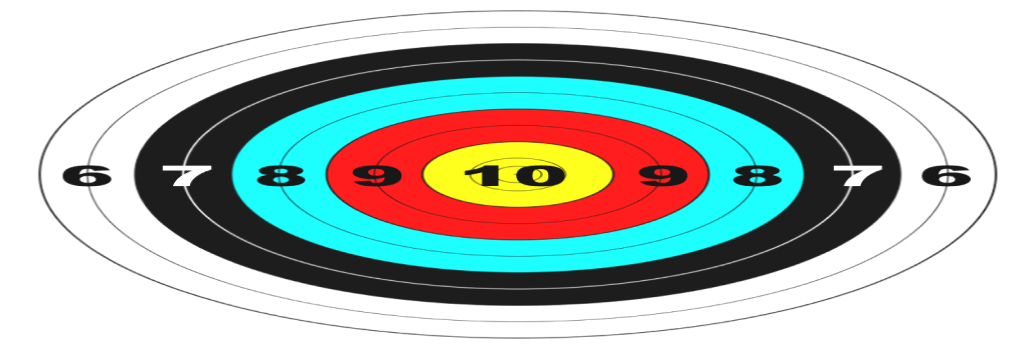 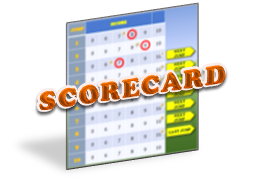 JUMP 1
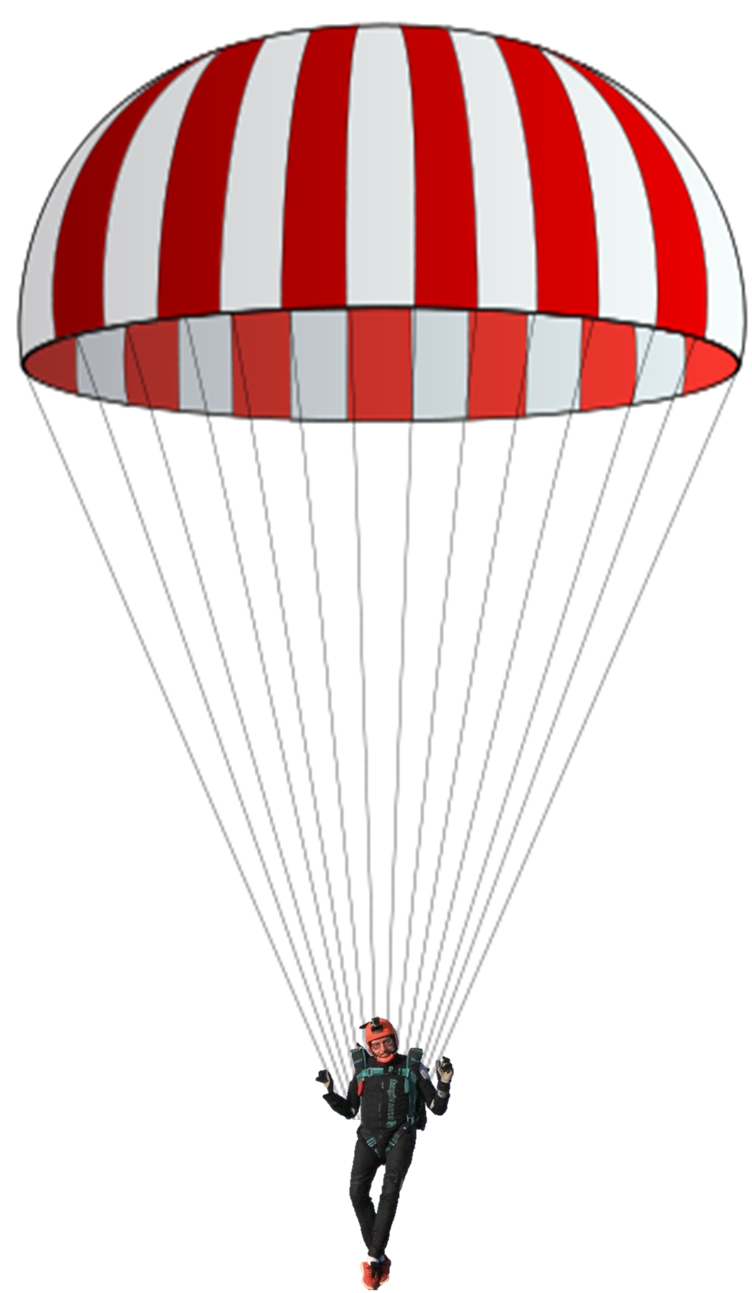 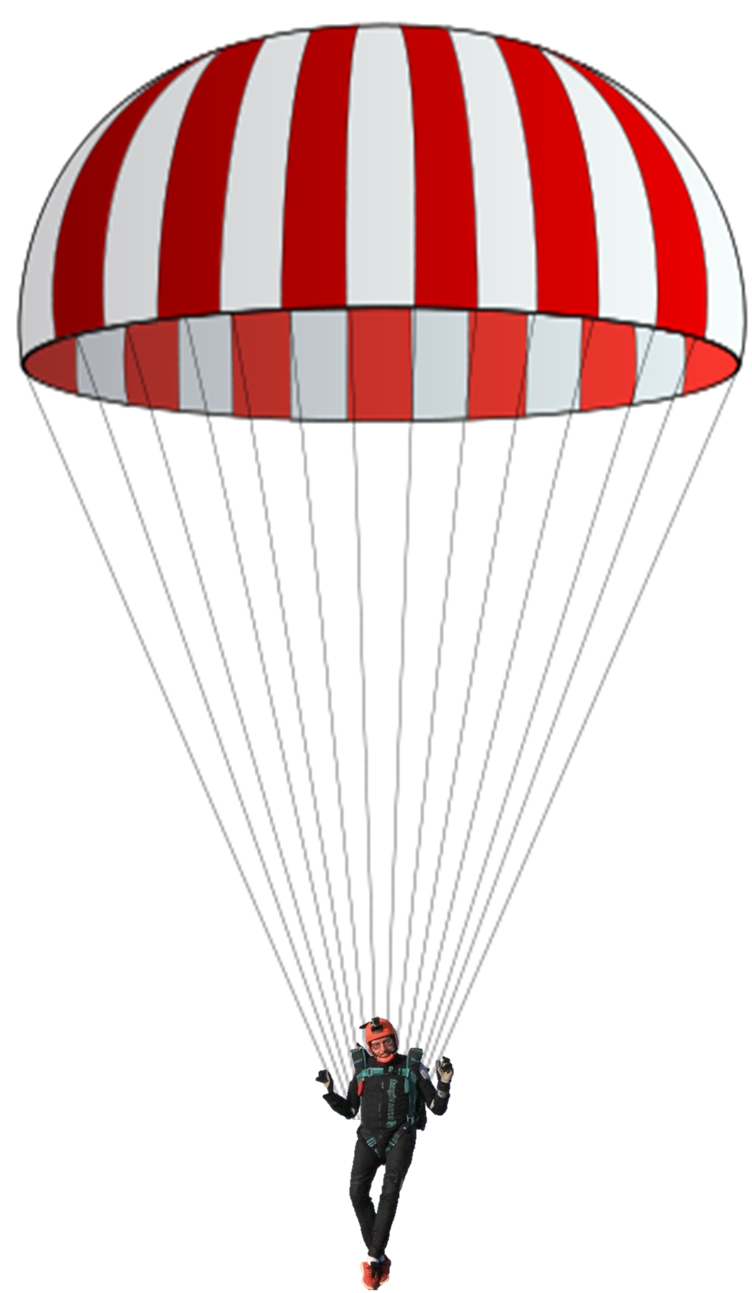 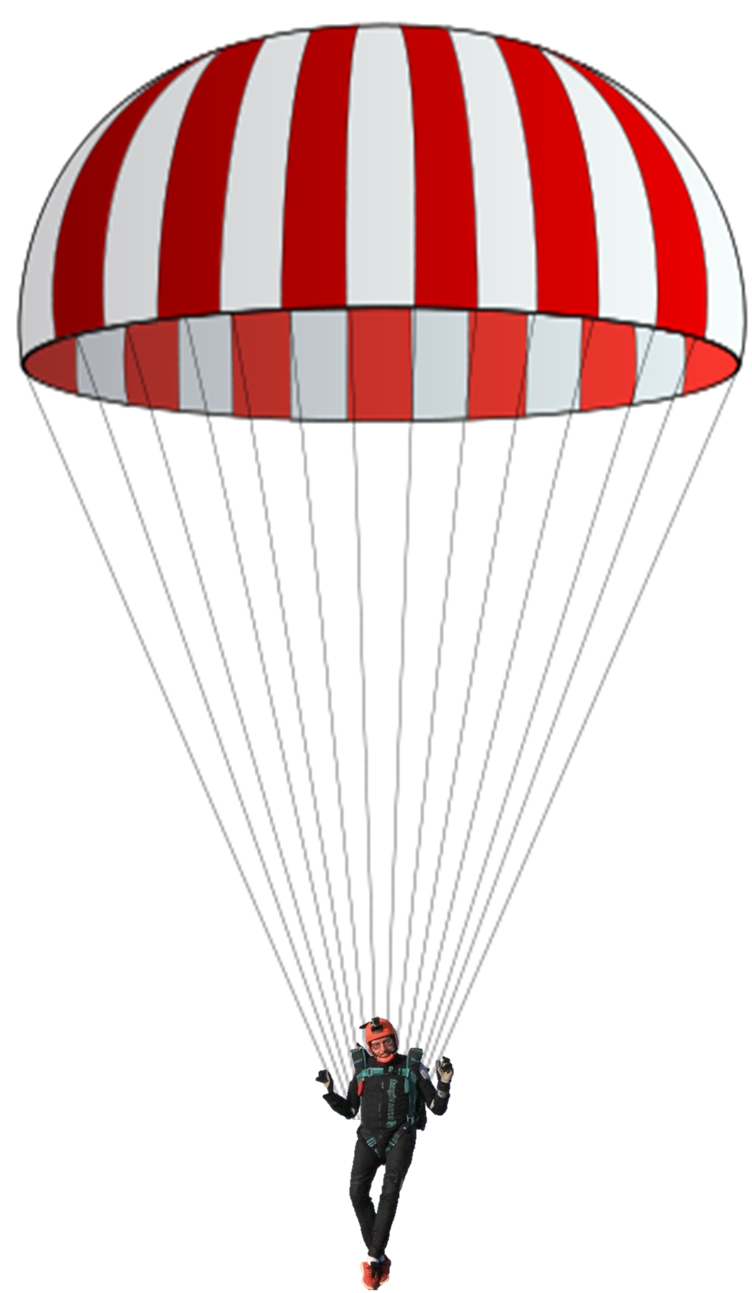 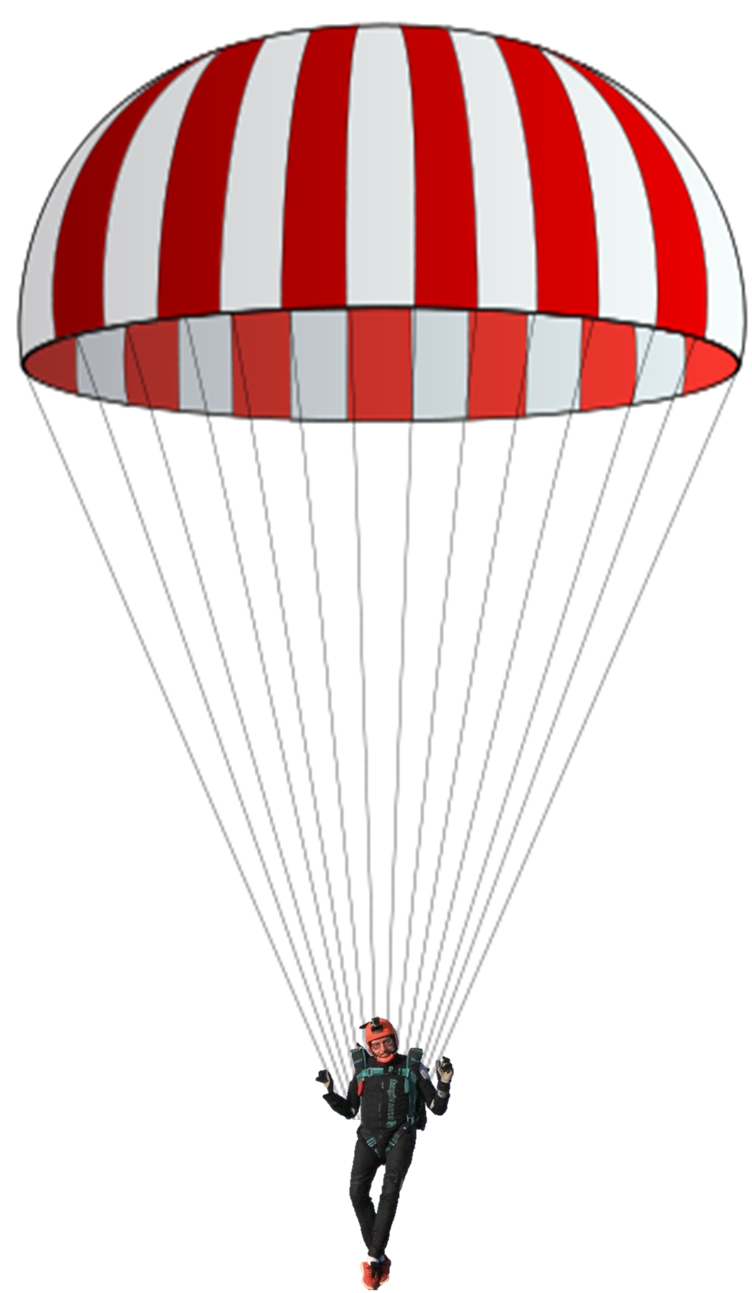 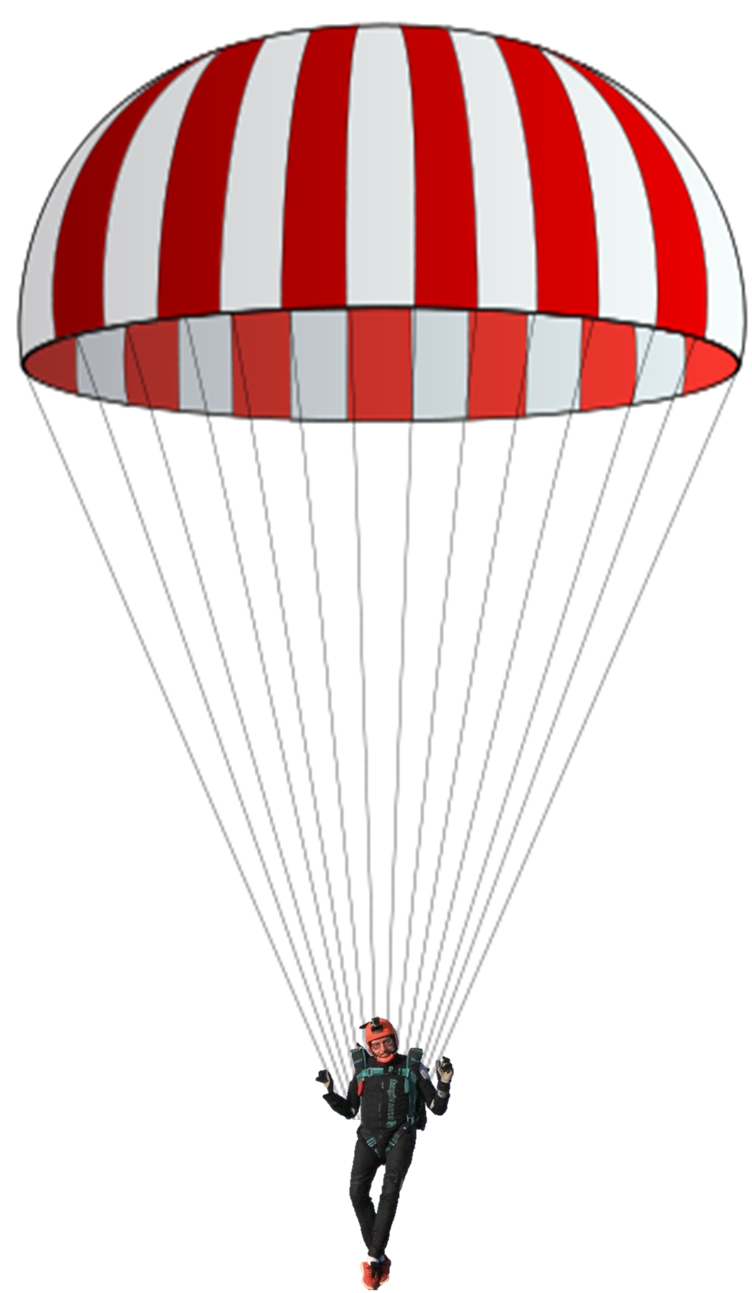 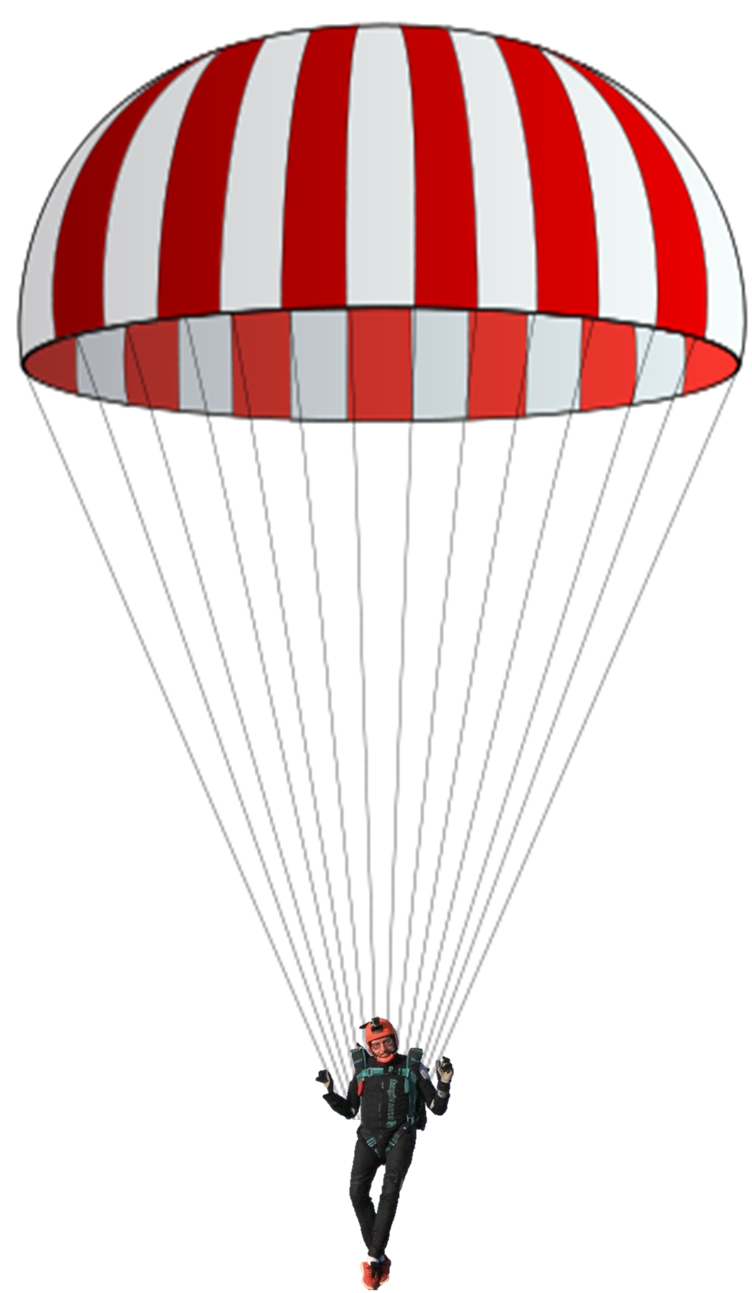 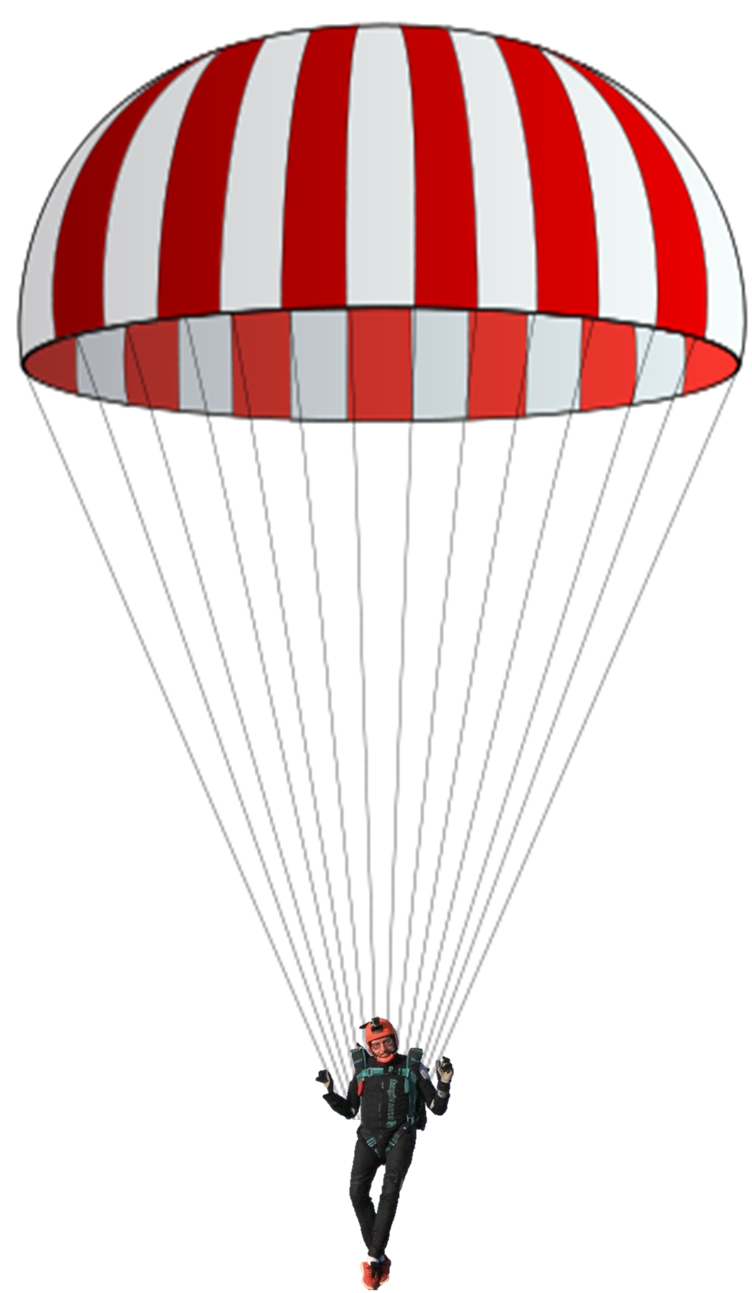 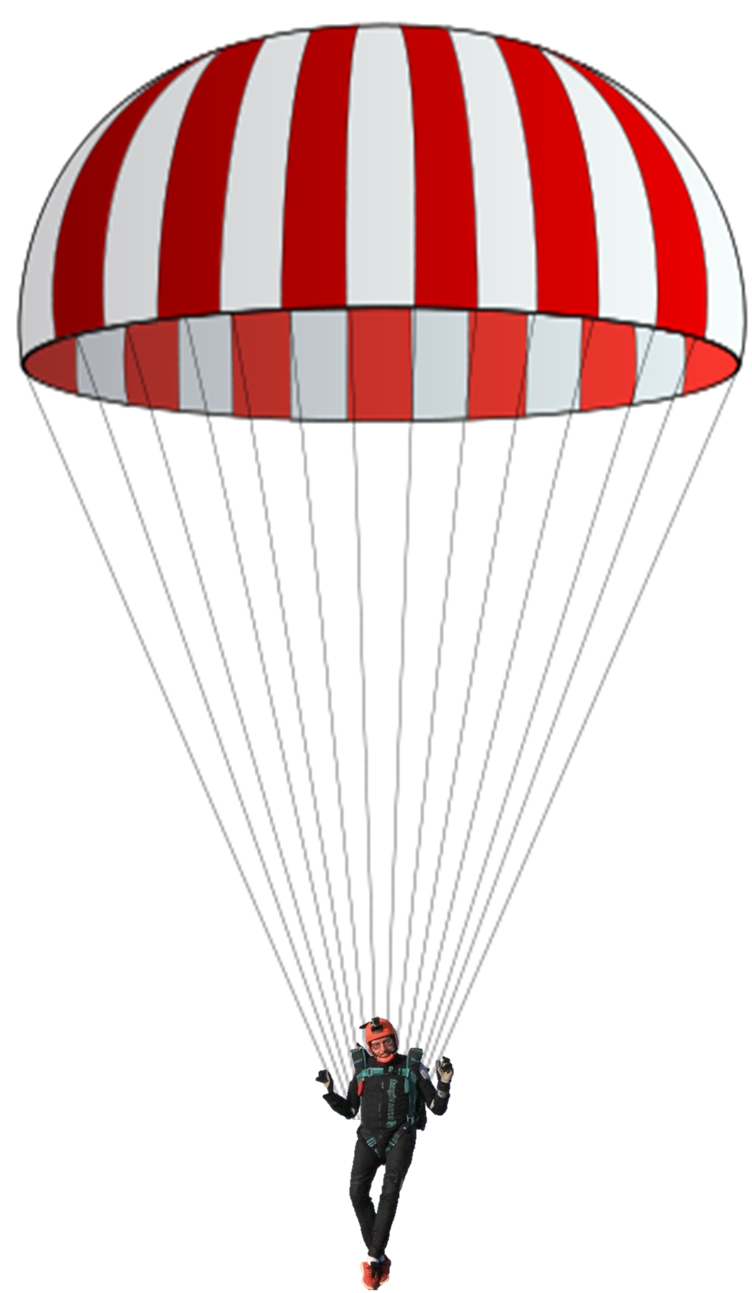 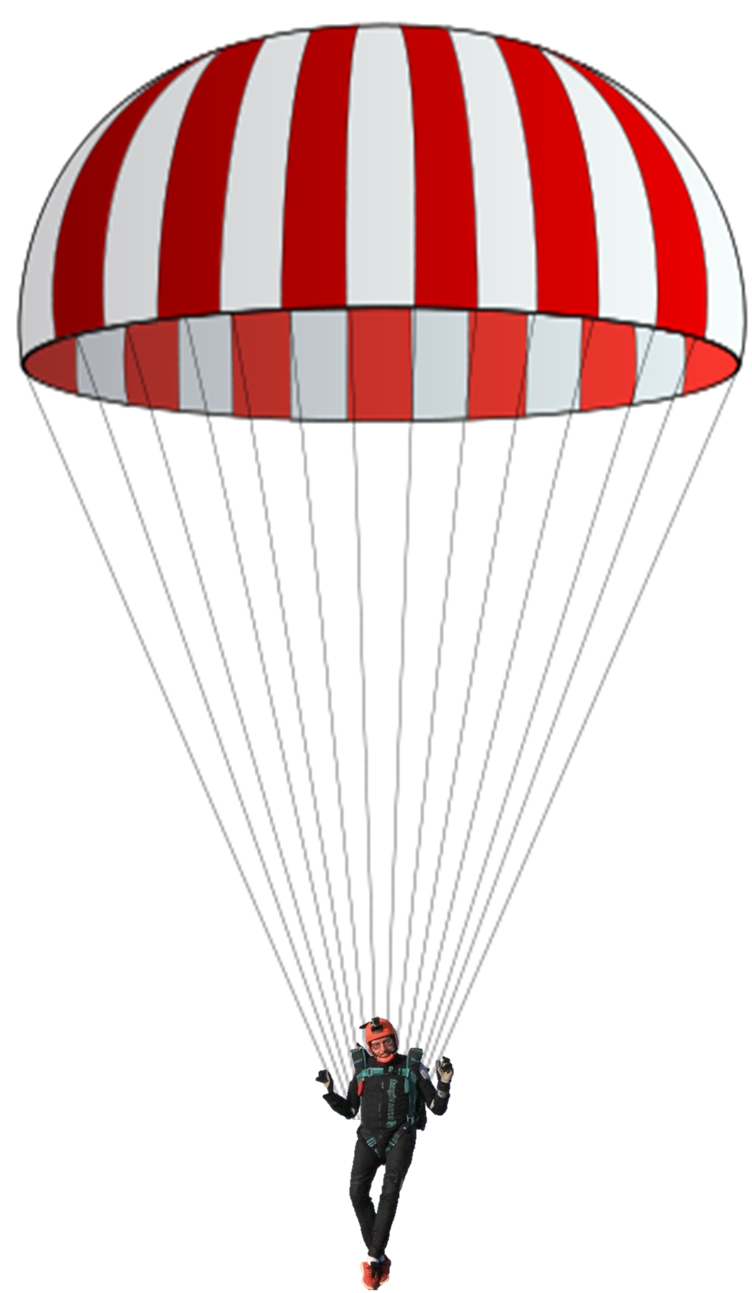 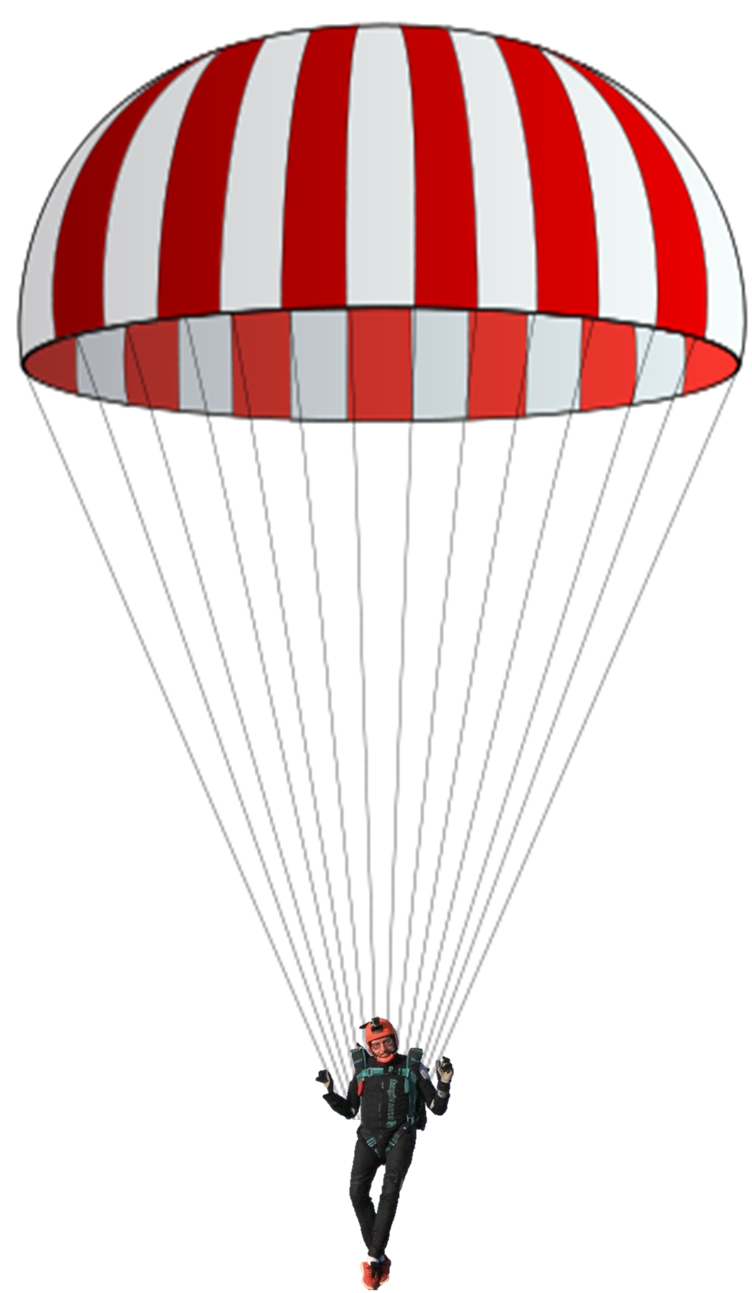 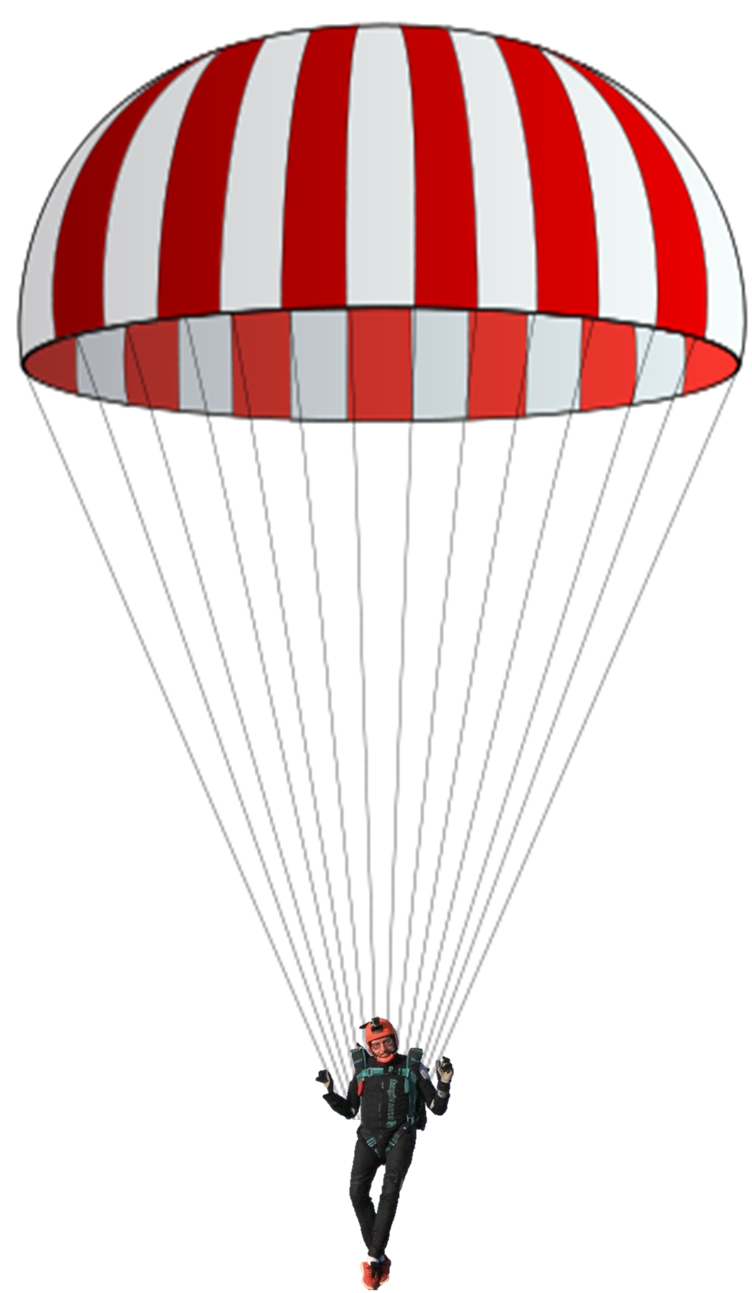 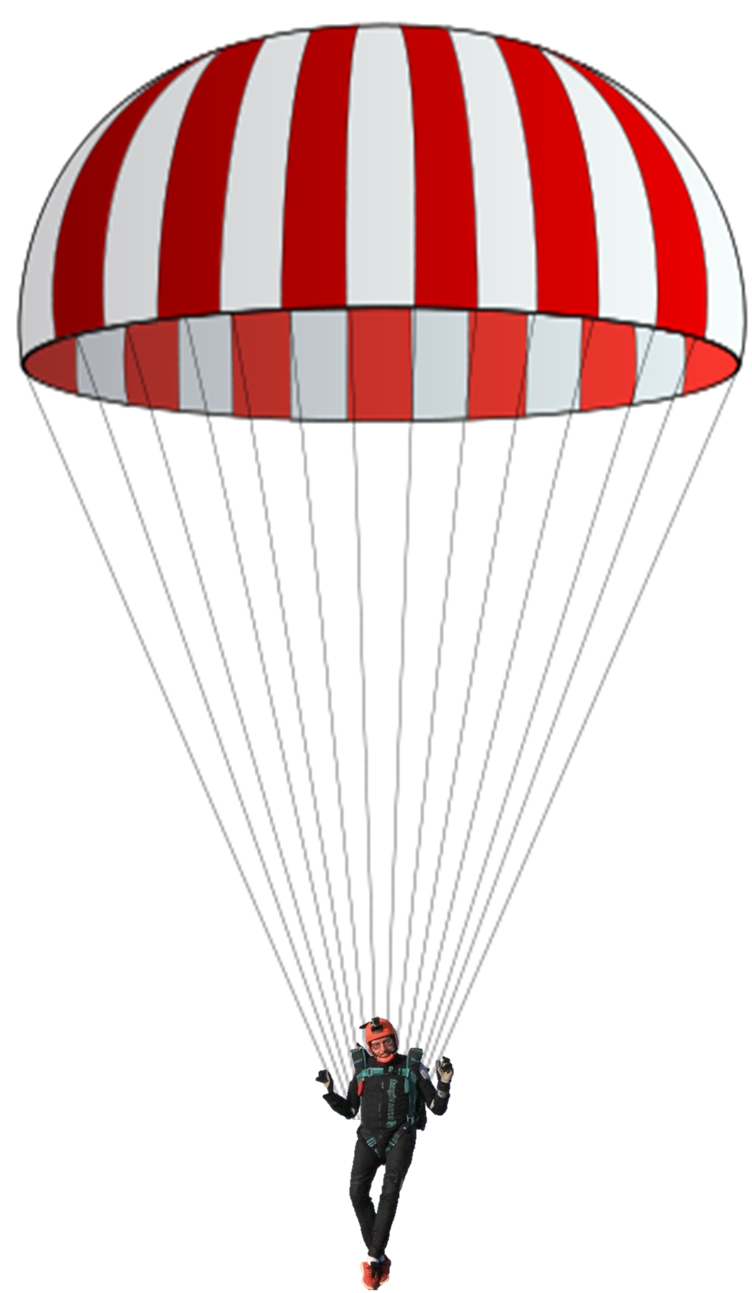 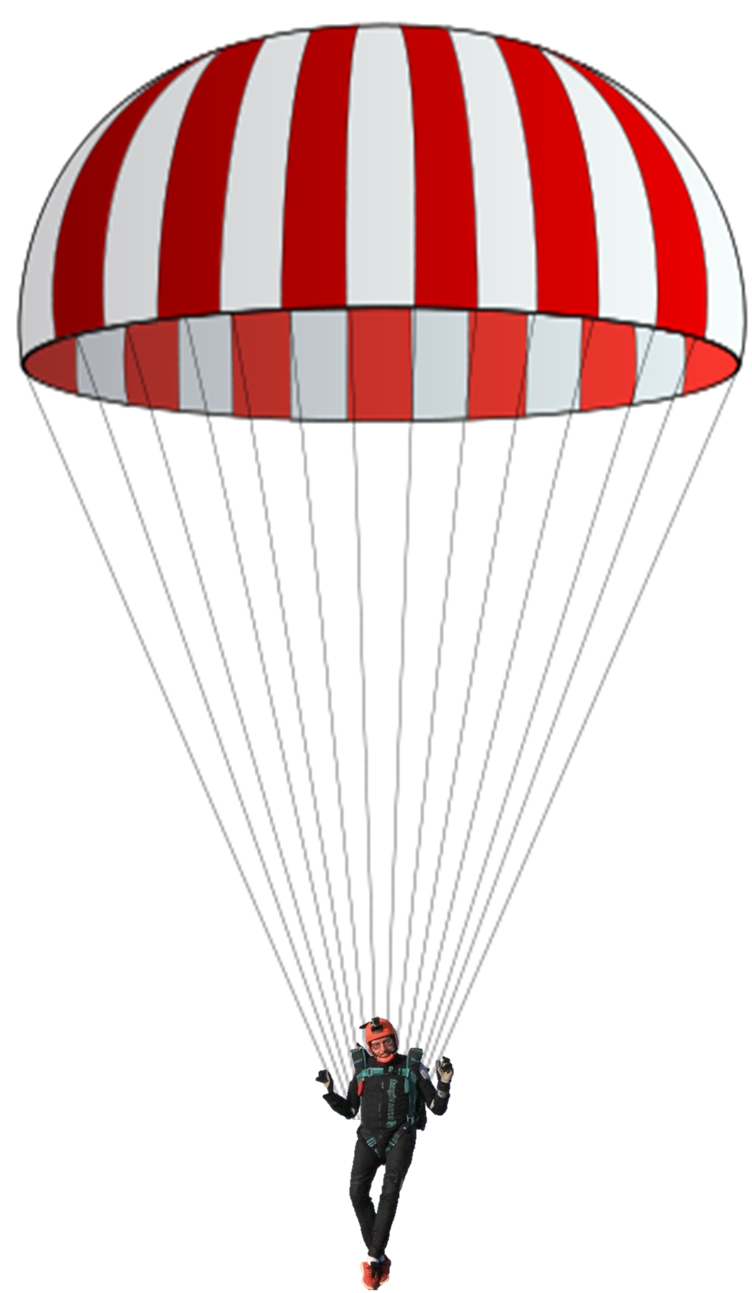 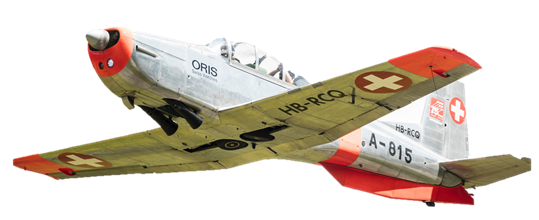 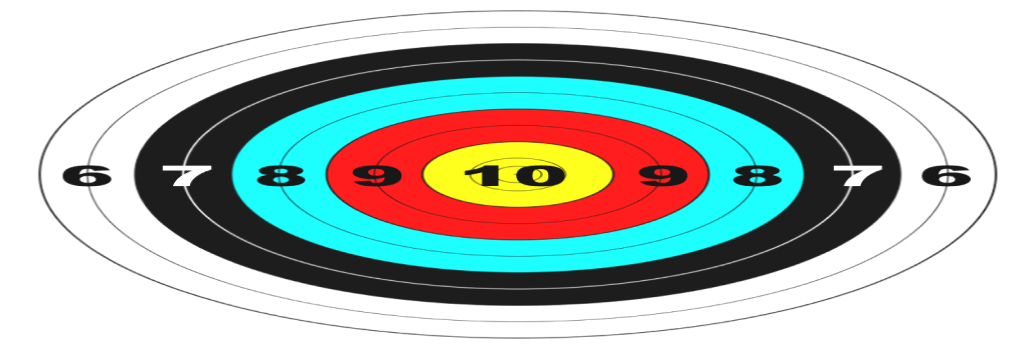 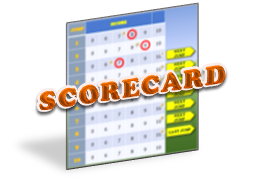 JUMP 2
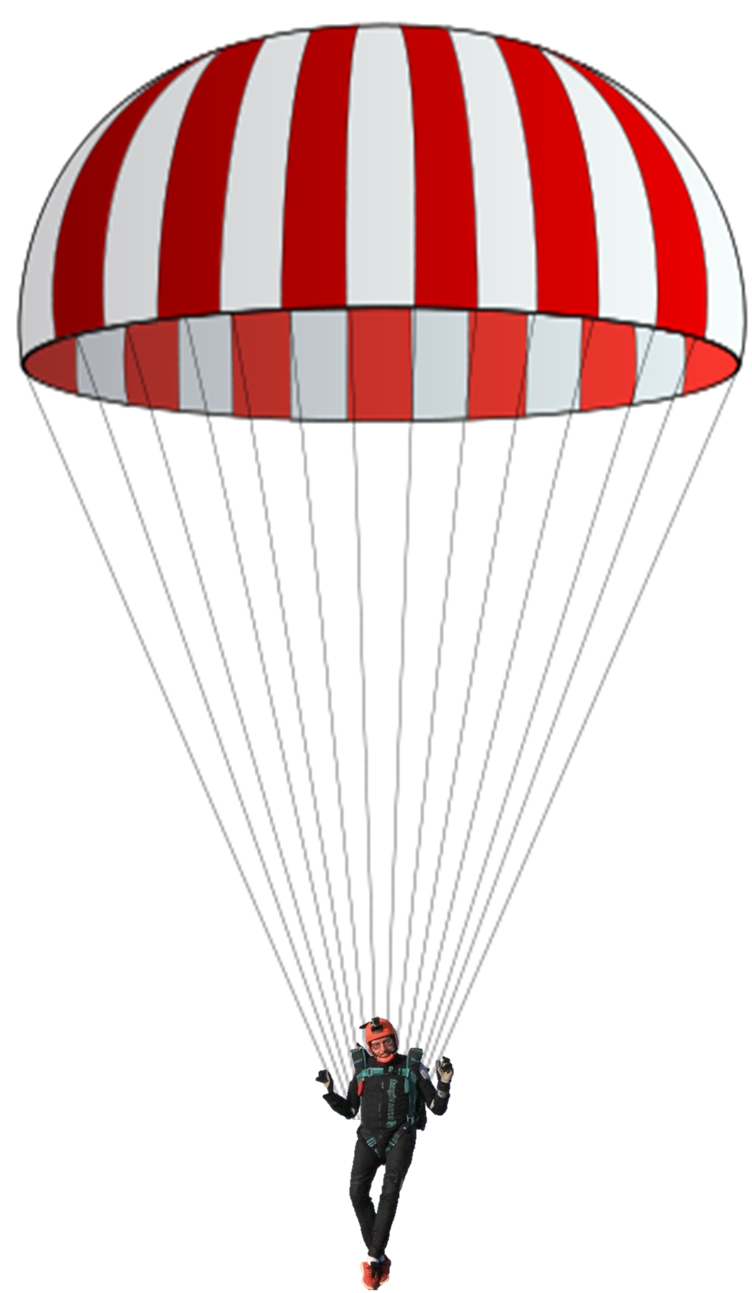 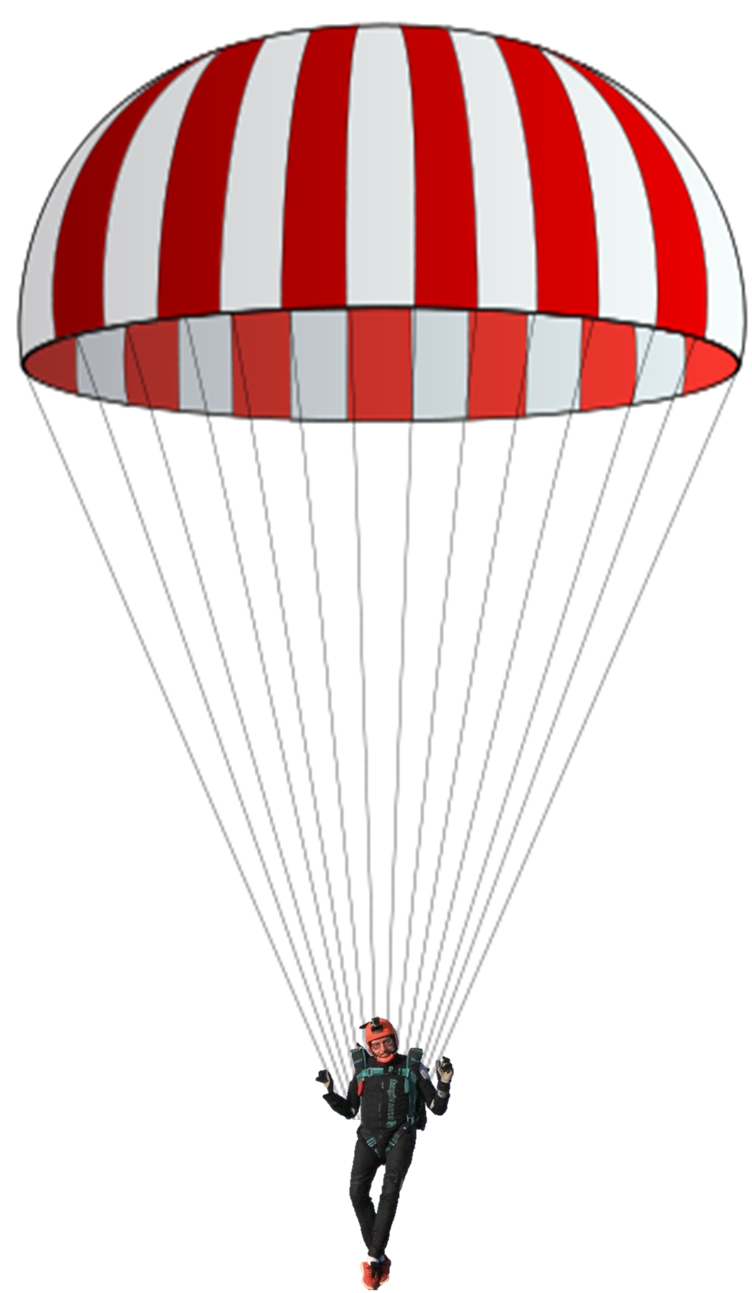 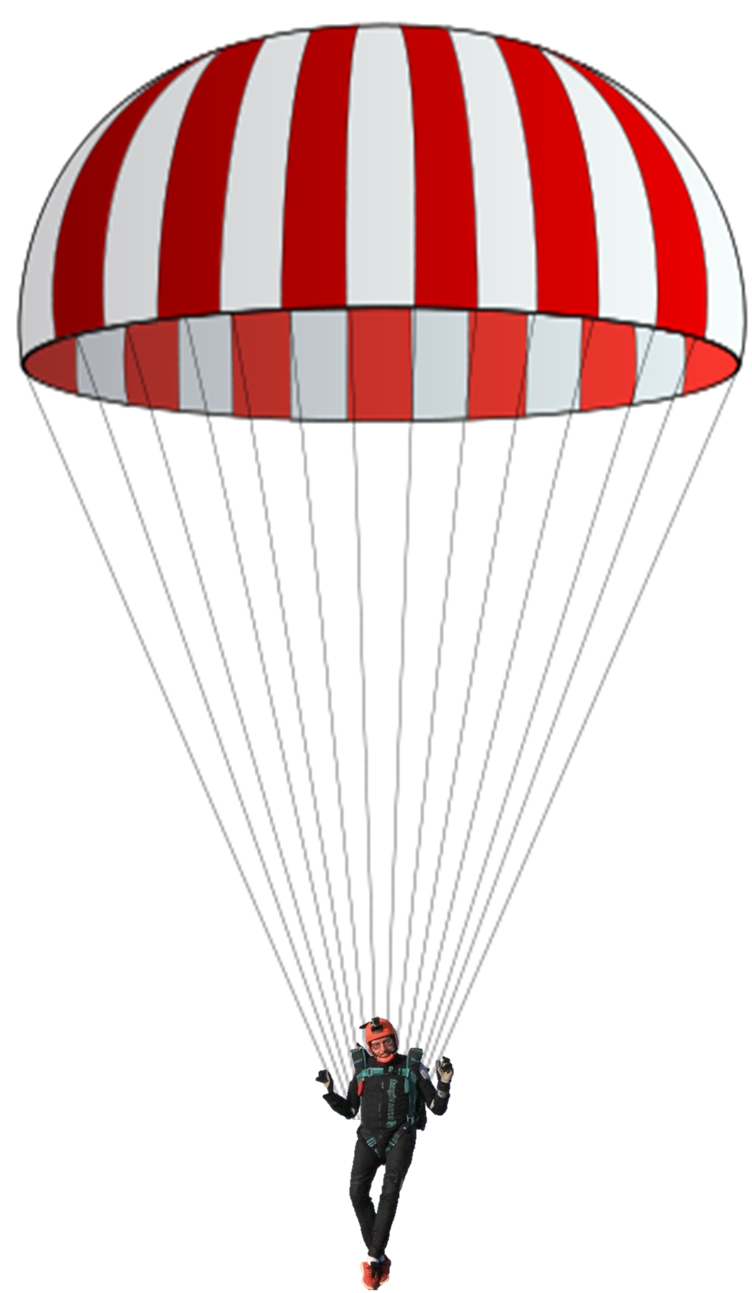 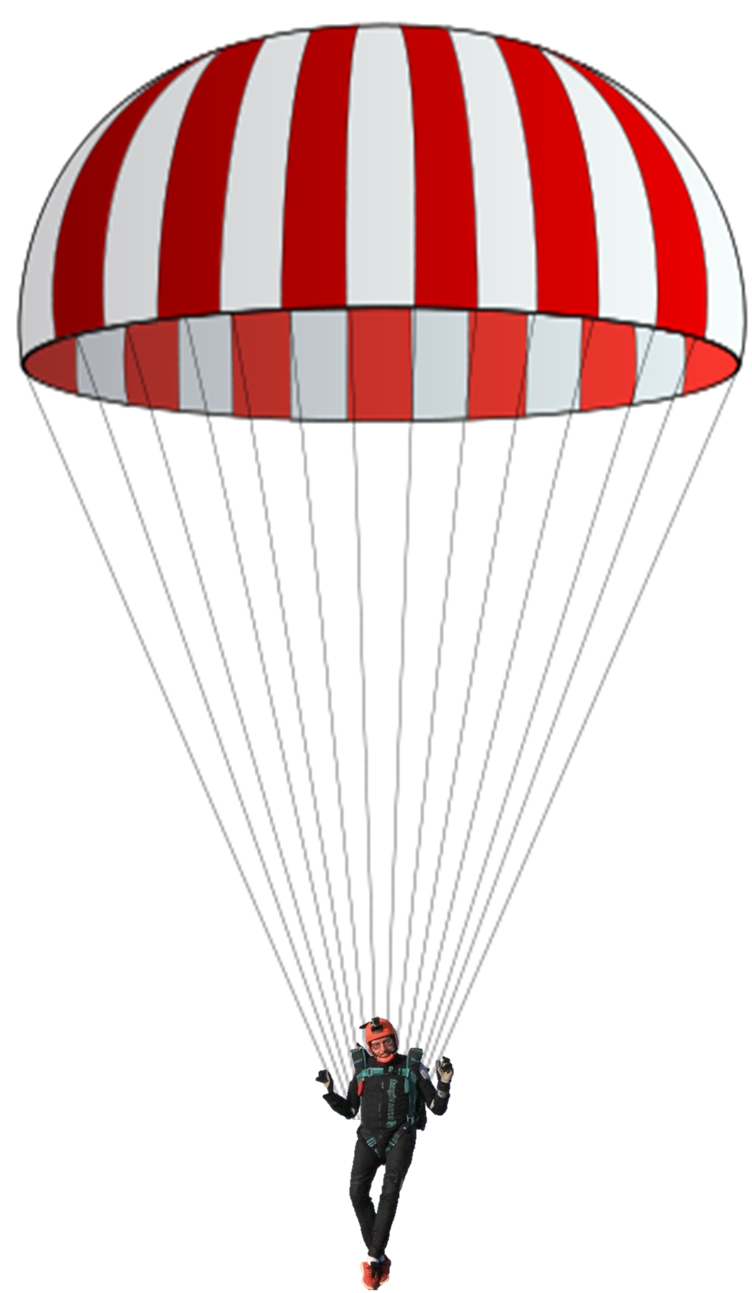 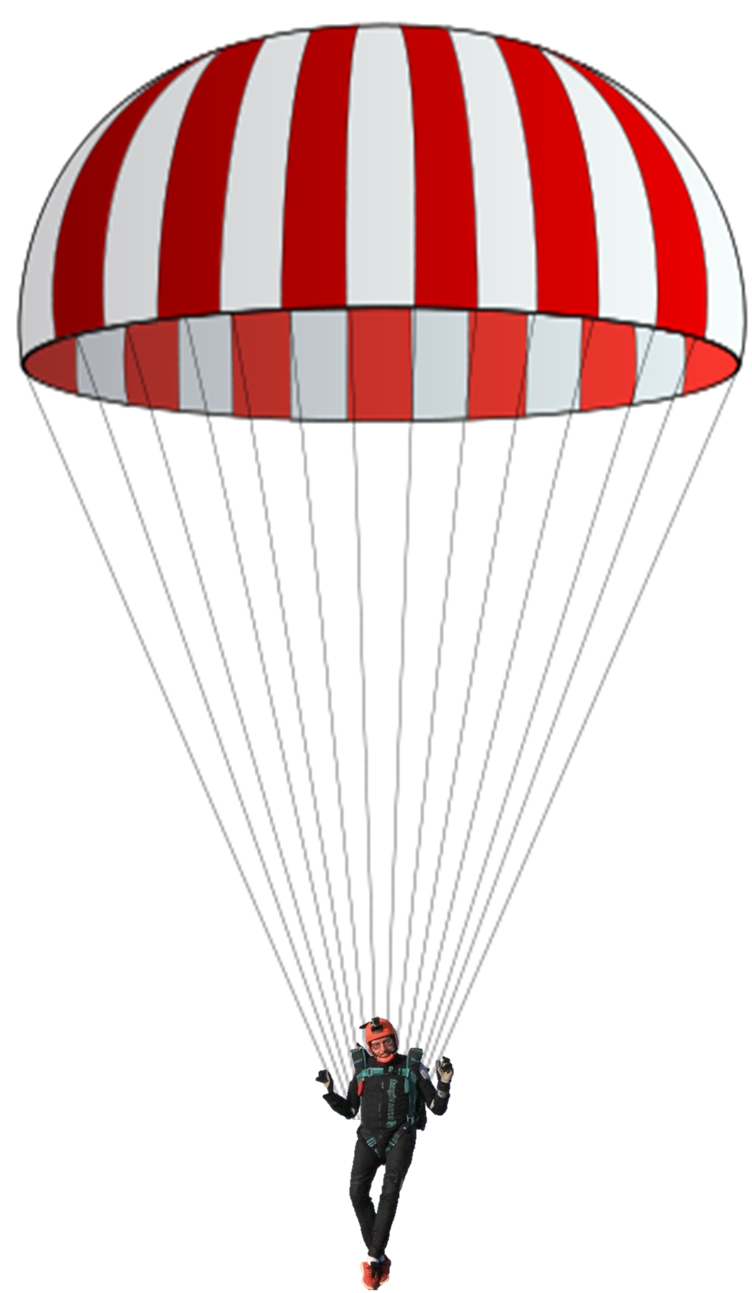 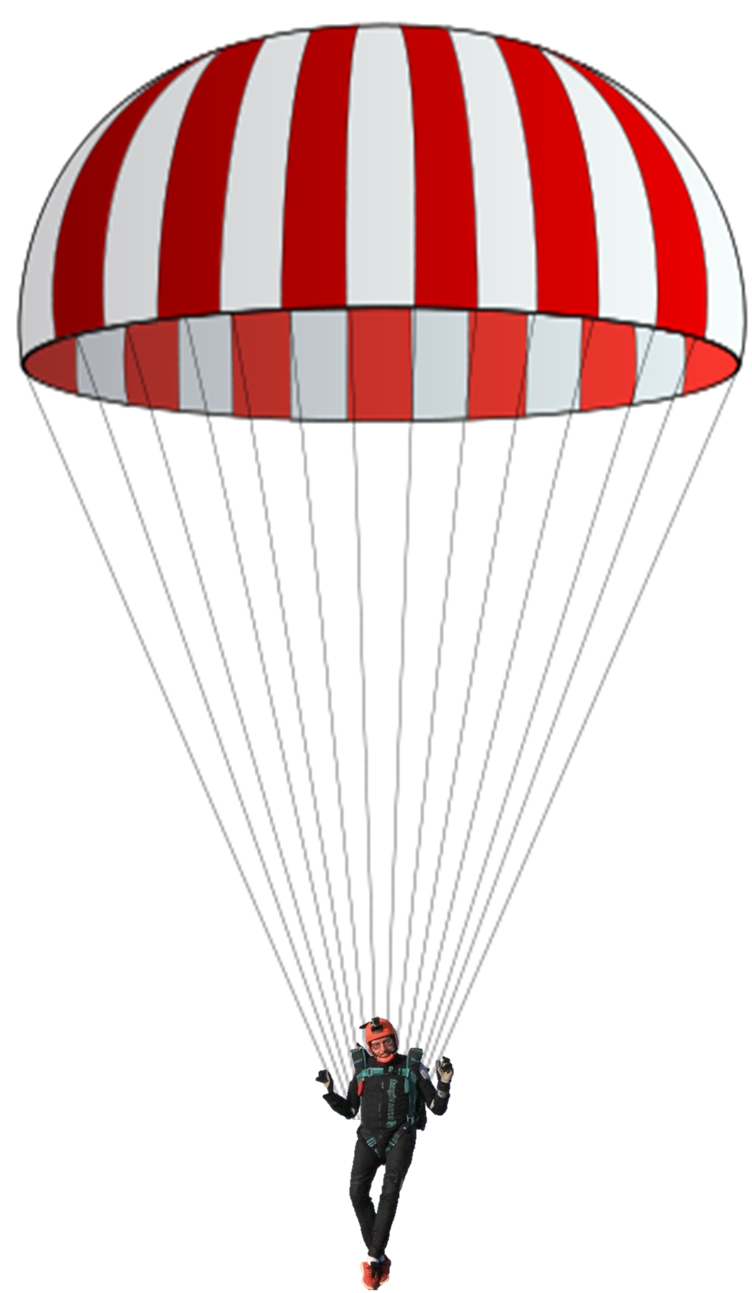 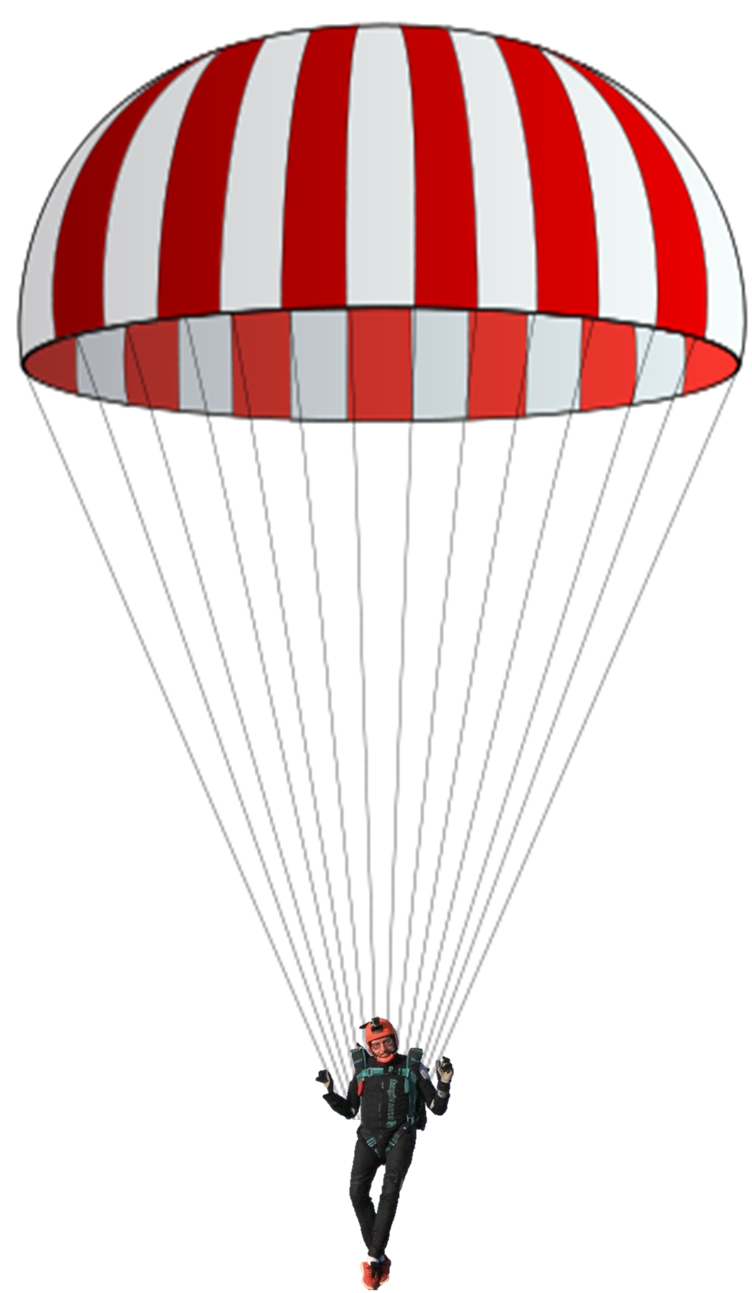 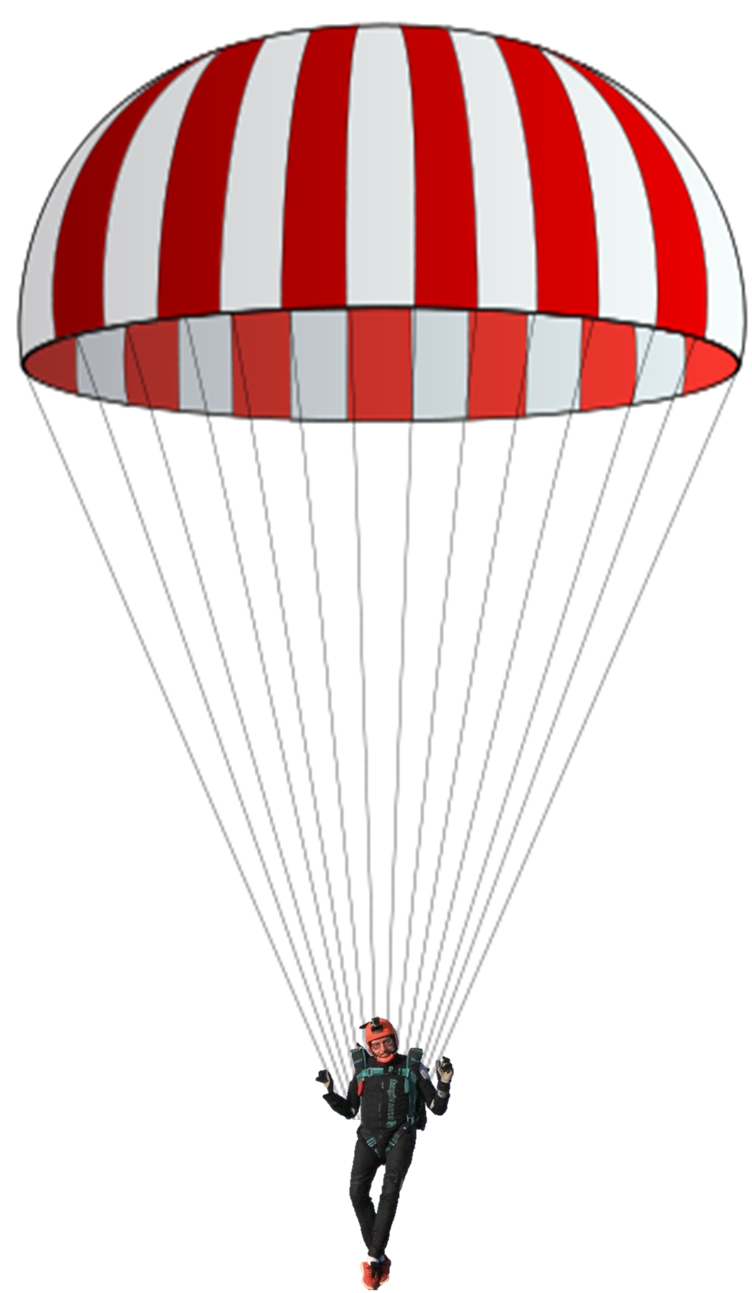 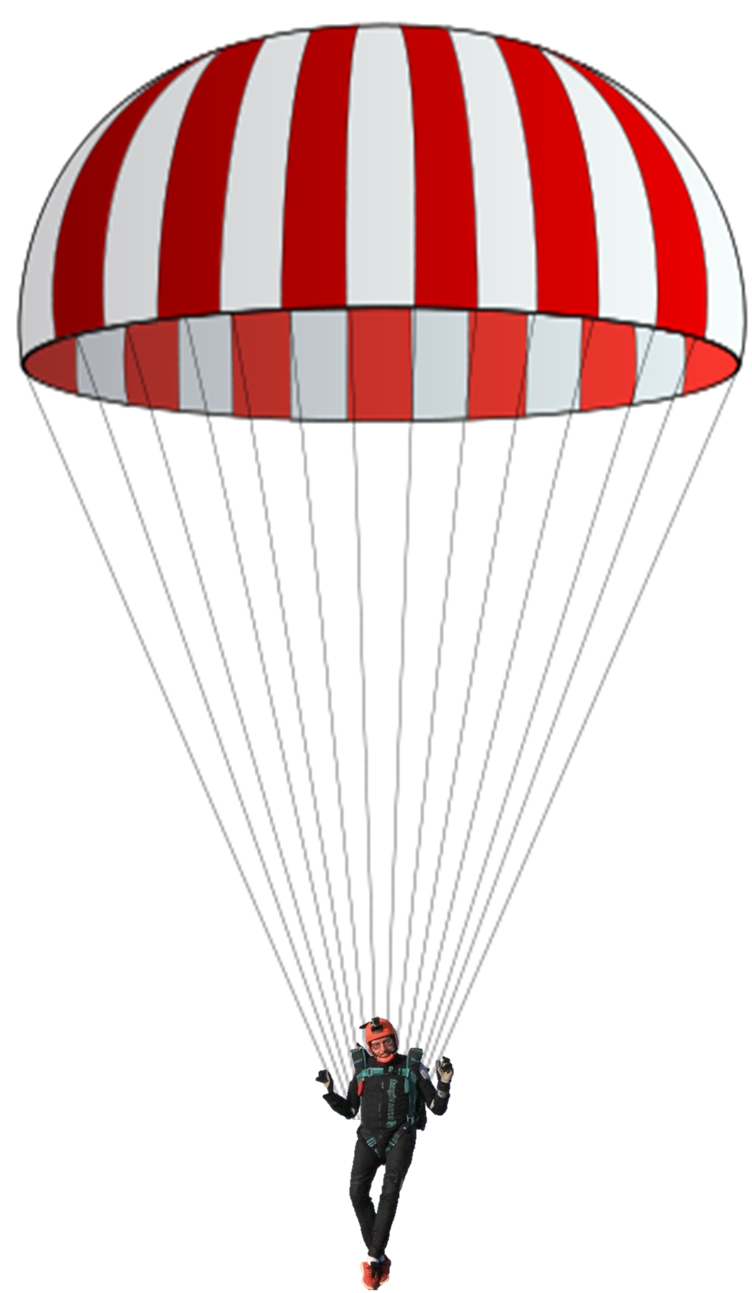 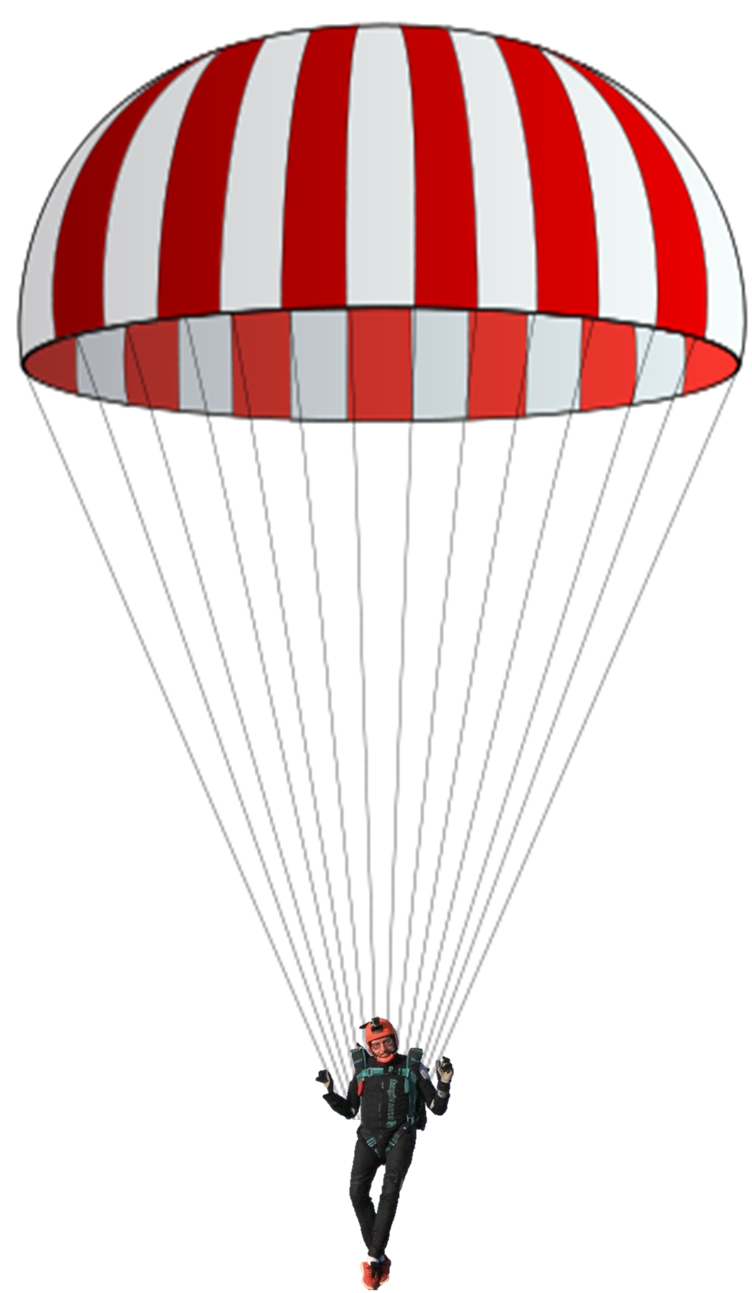 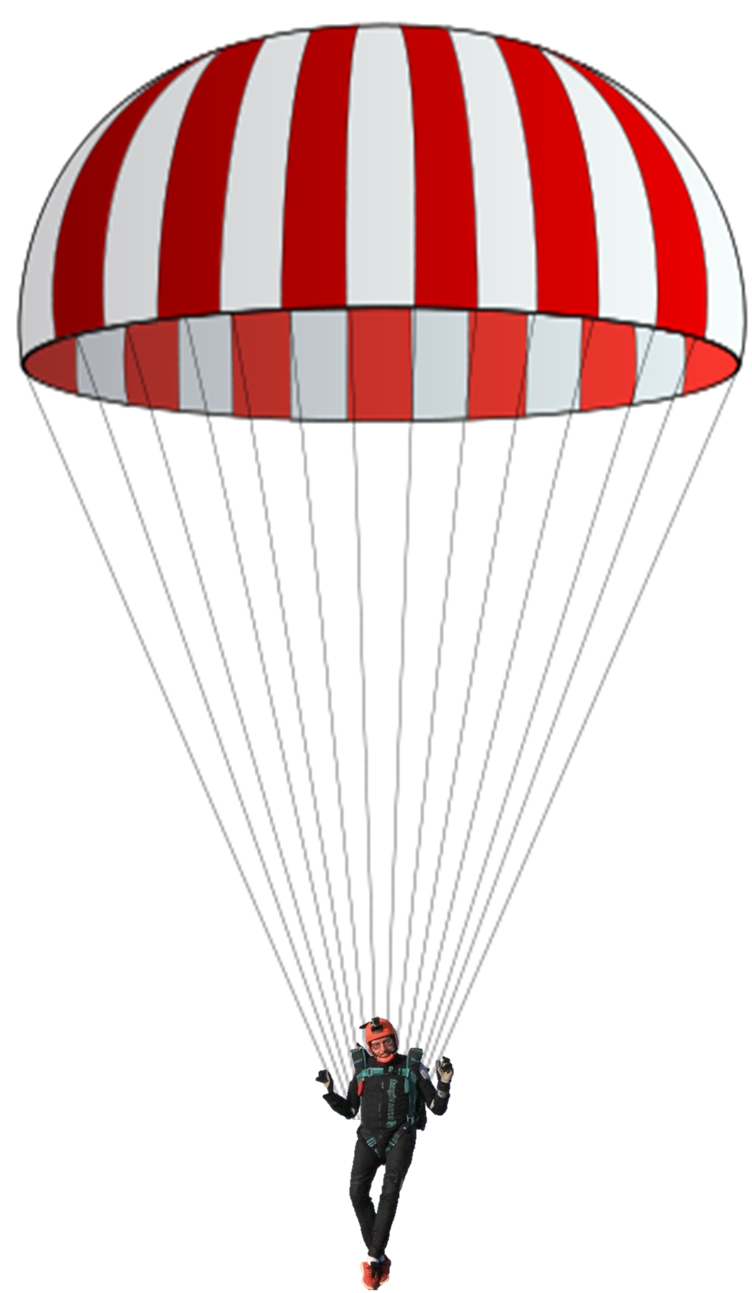 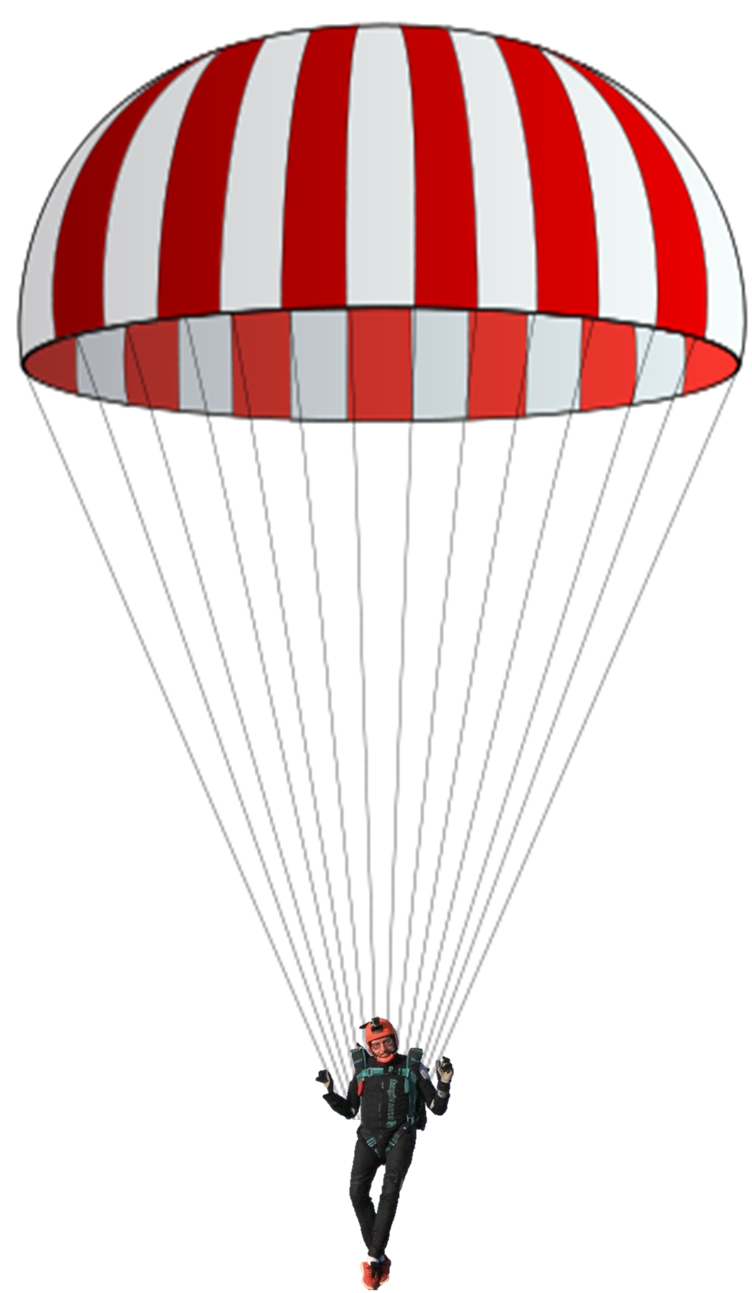 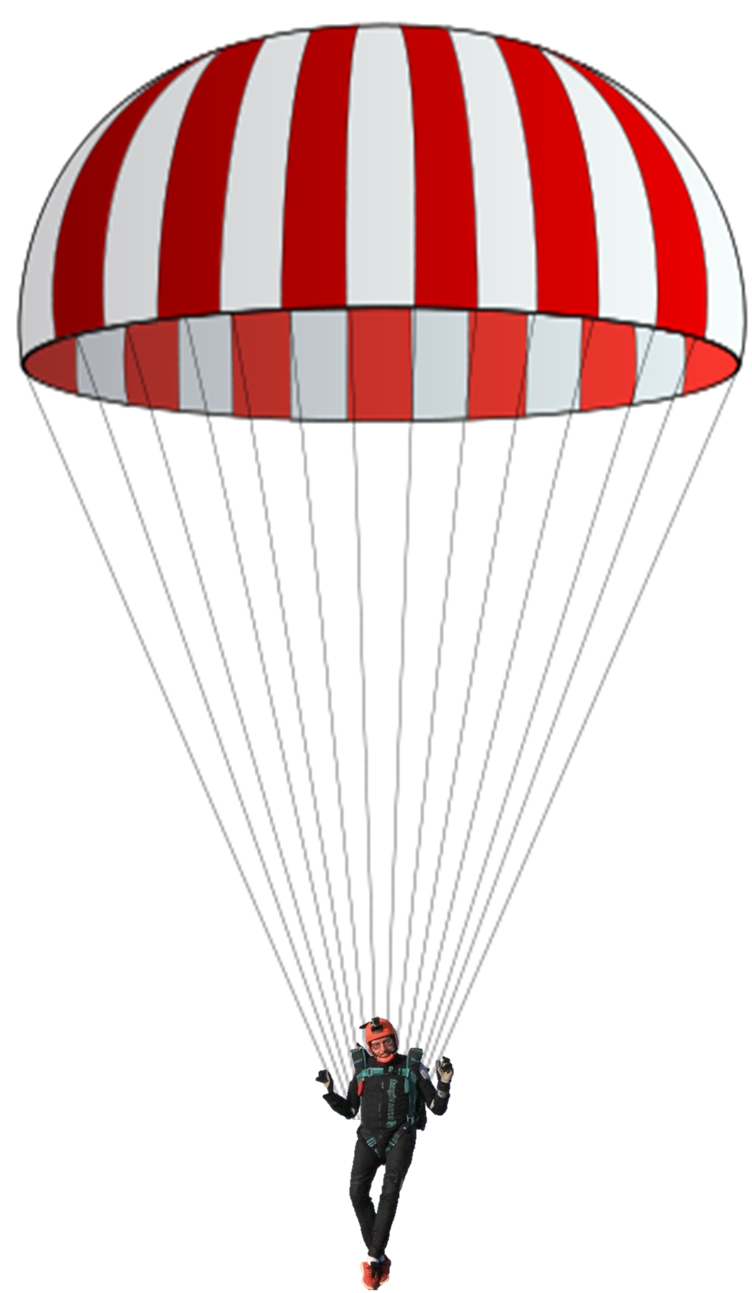 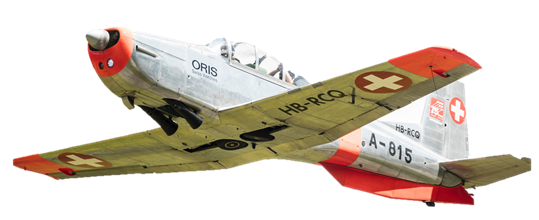 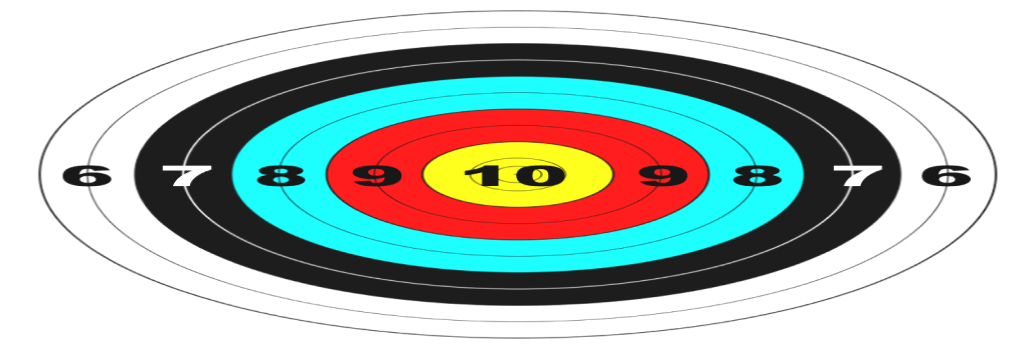 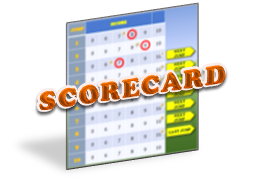 JUMP 3
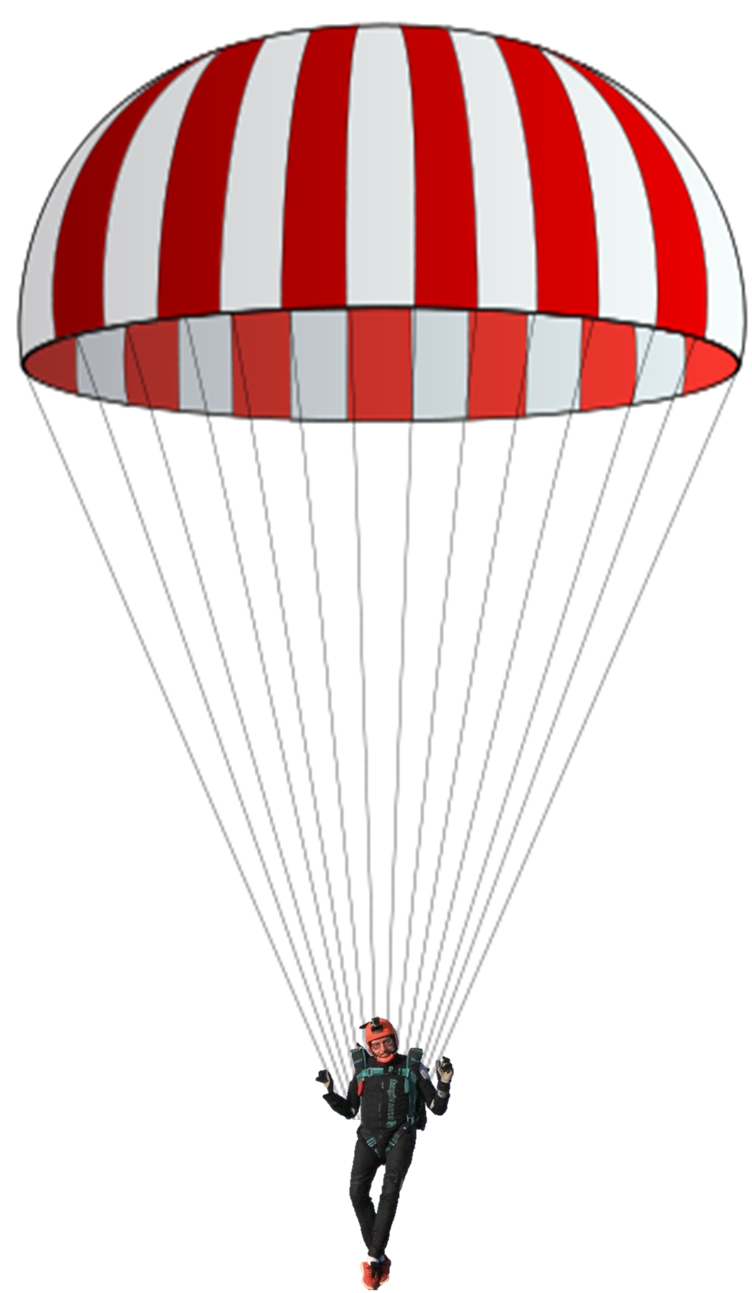 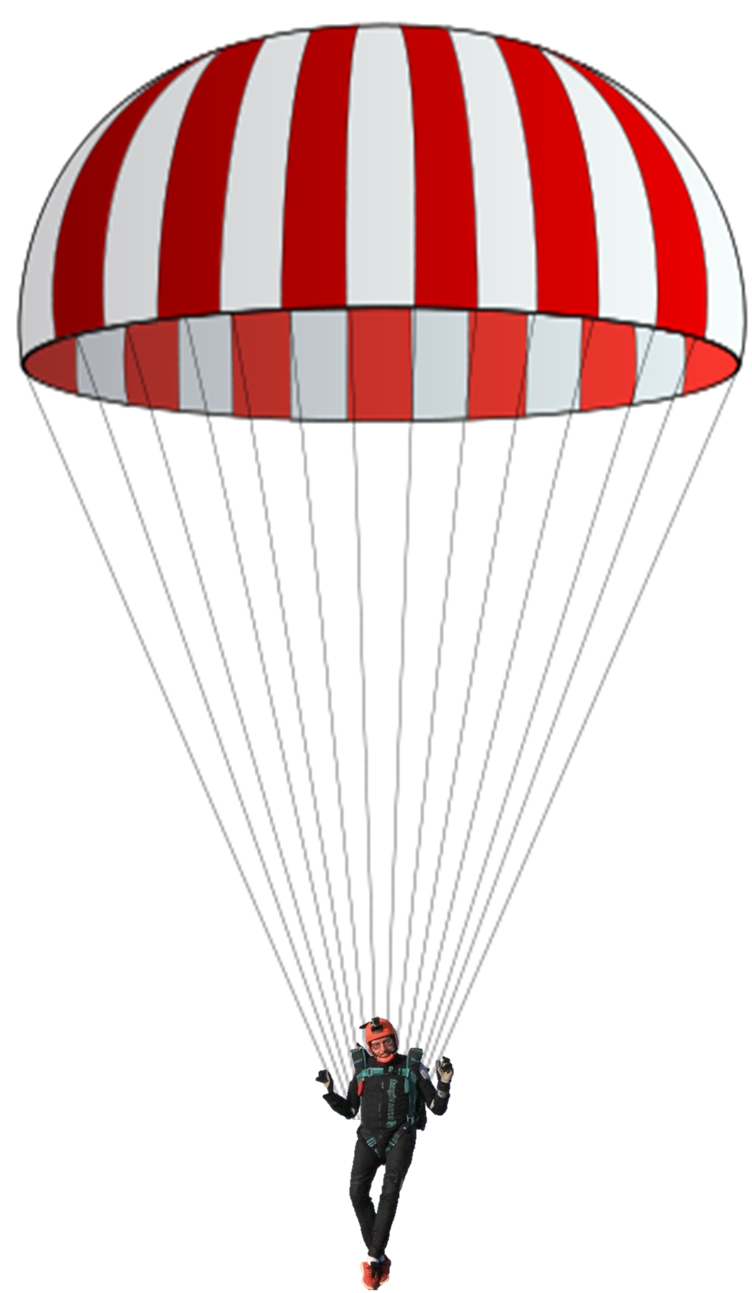 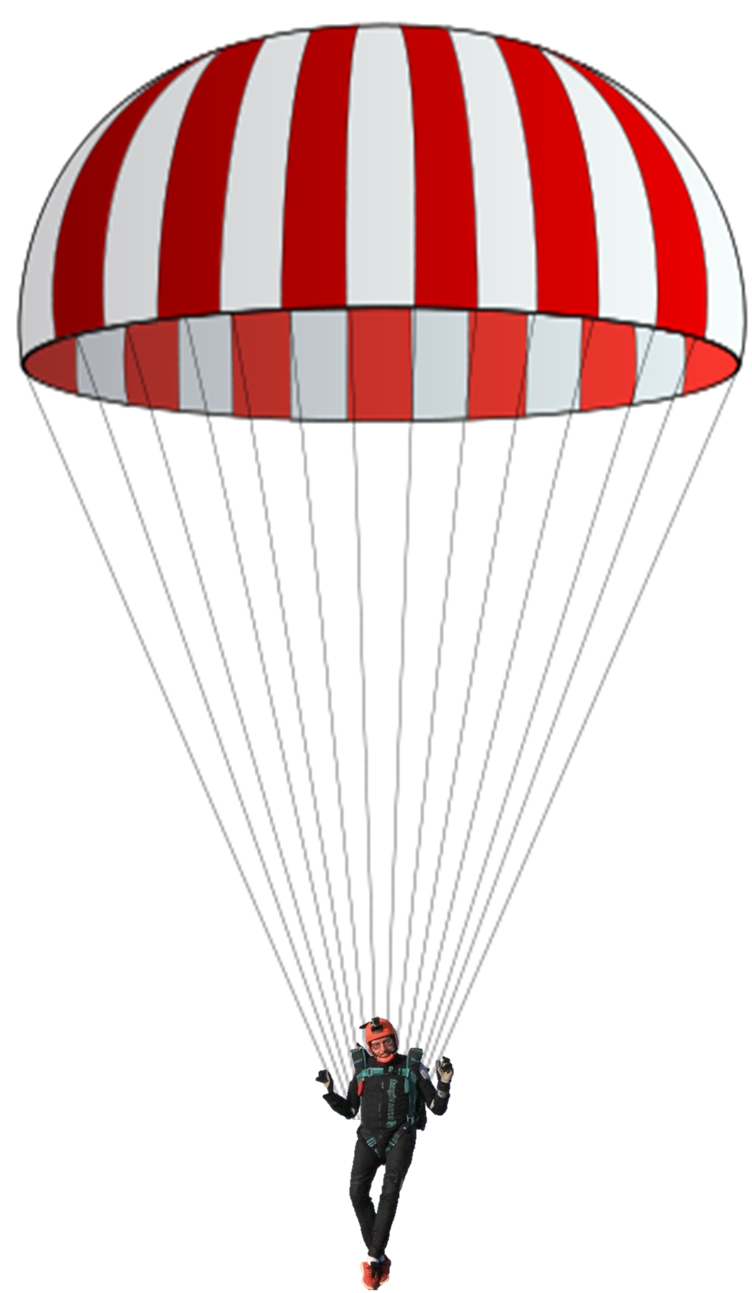 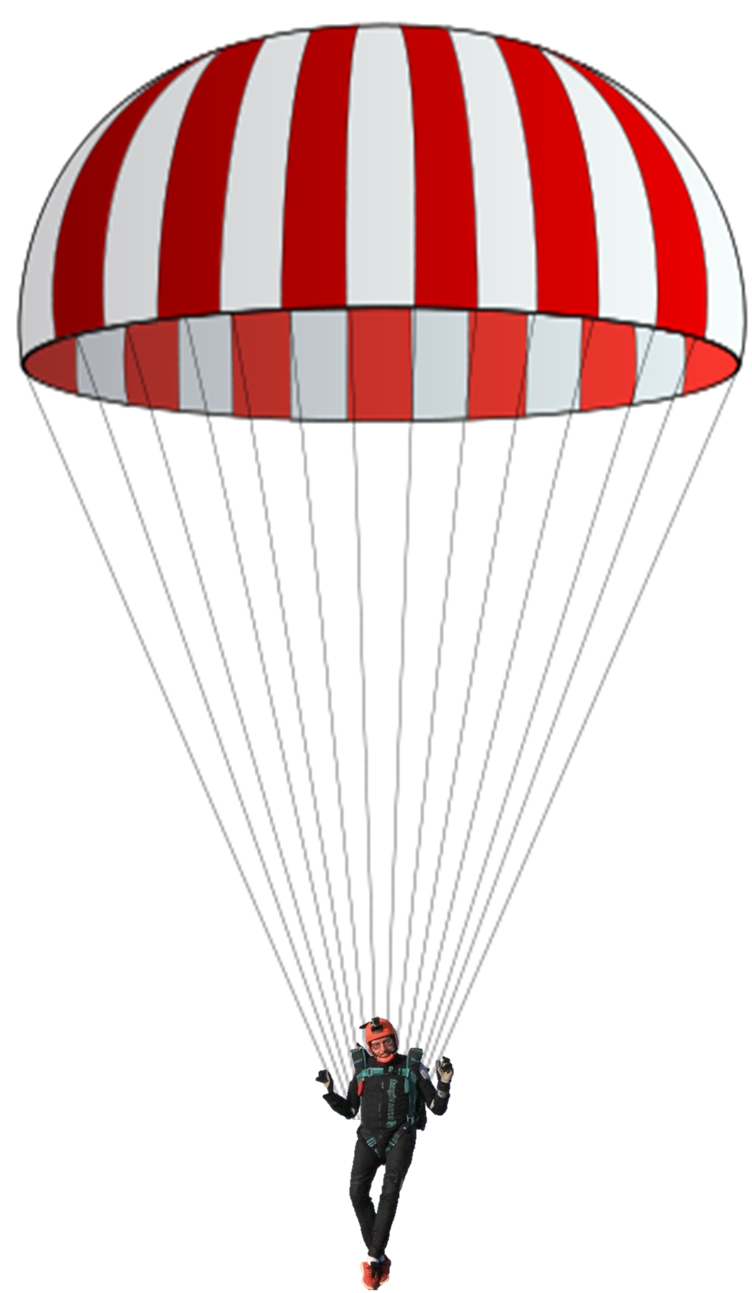 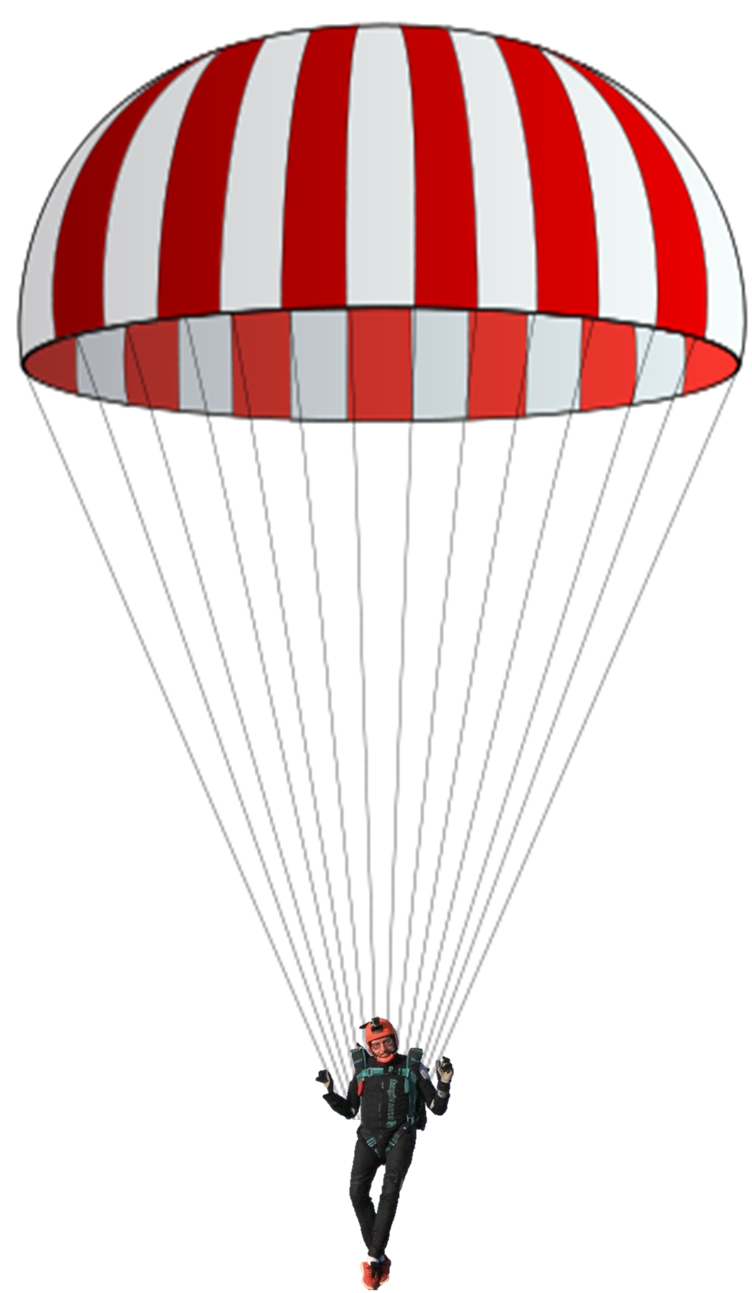 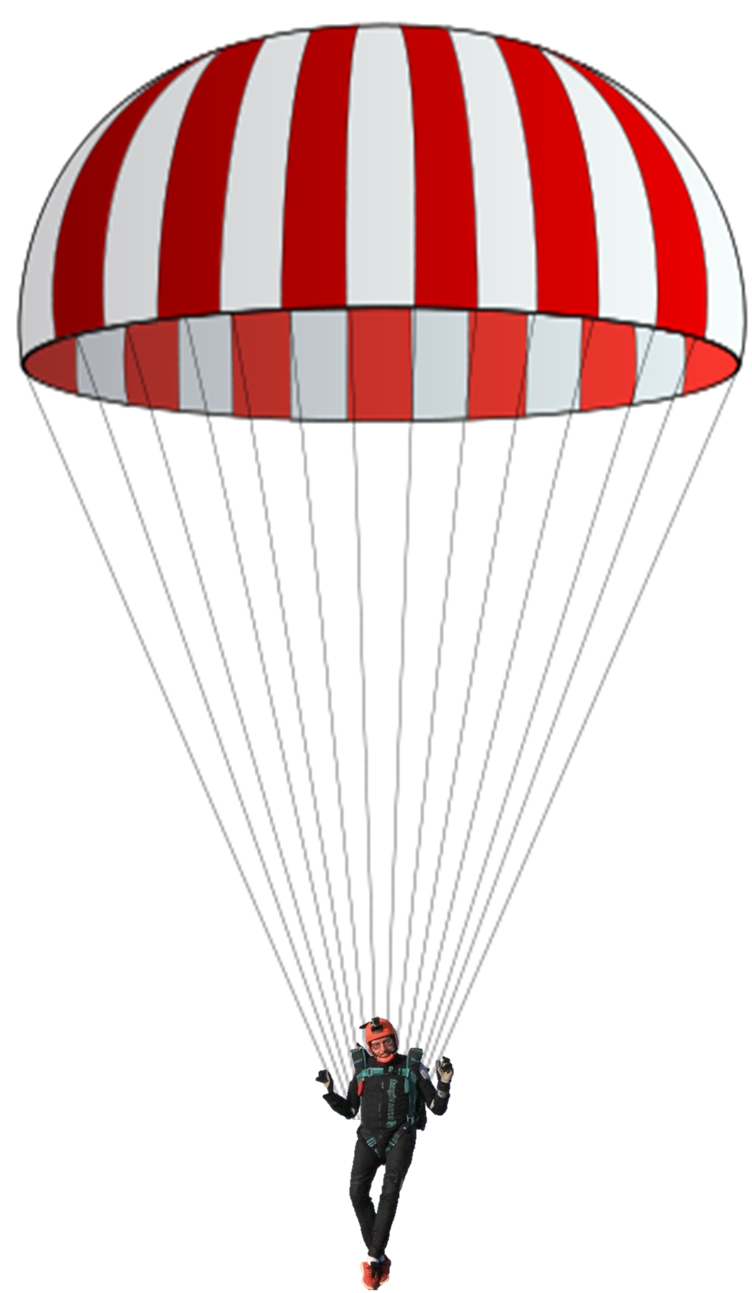 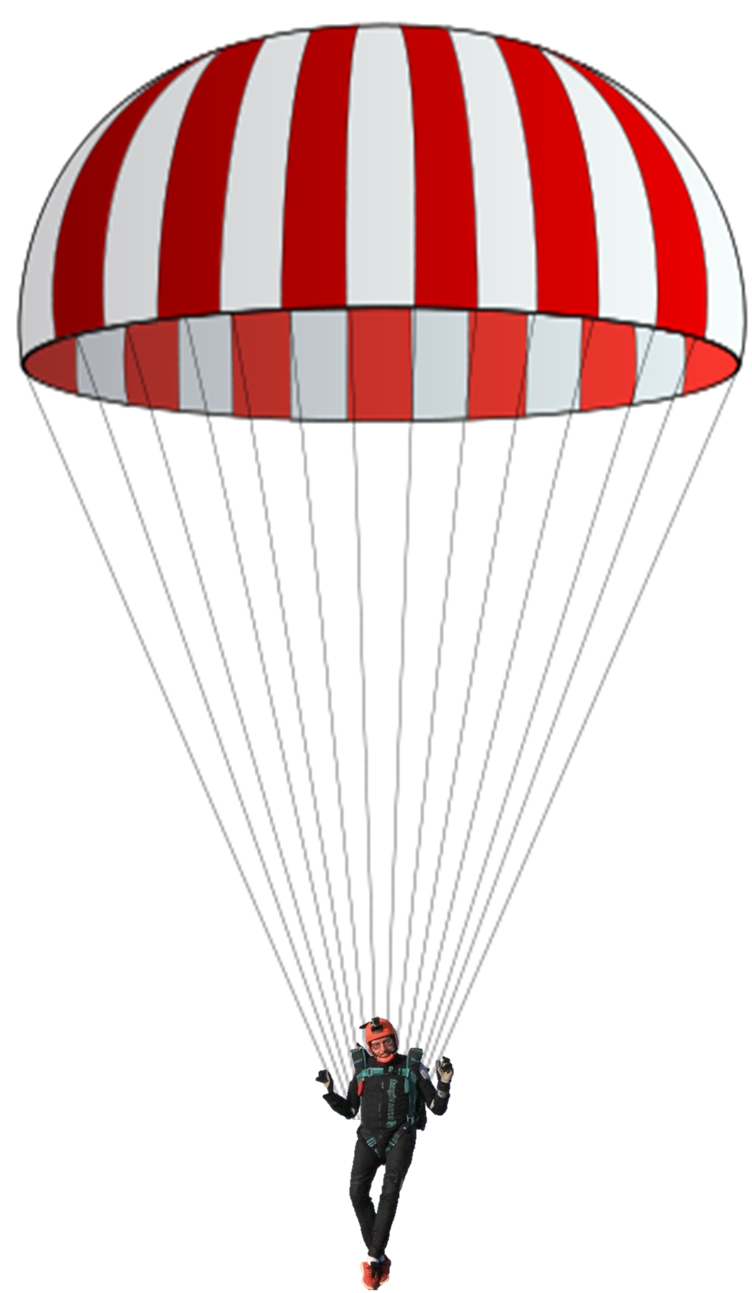 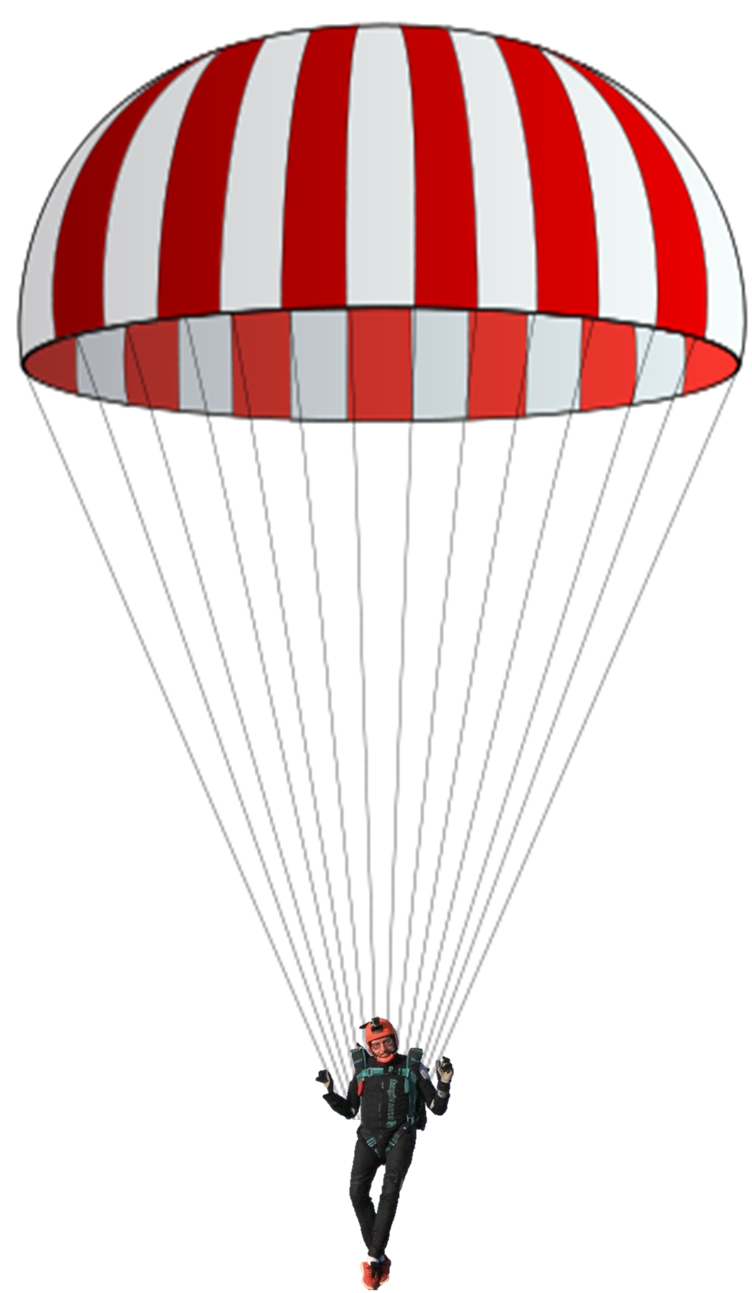 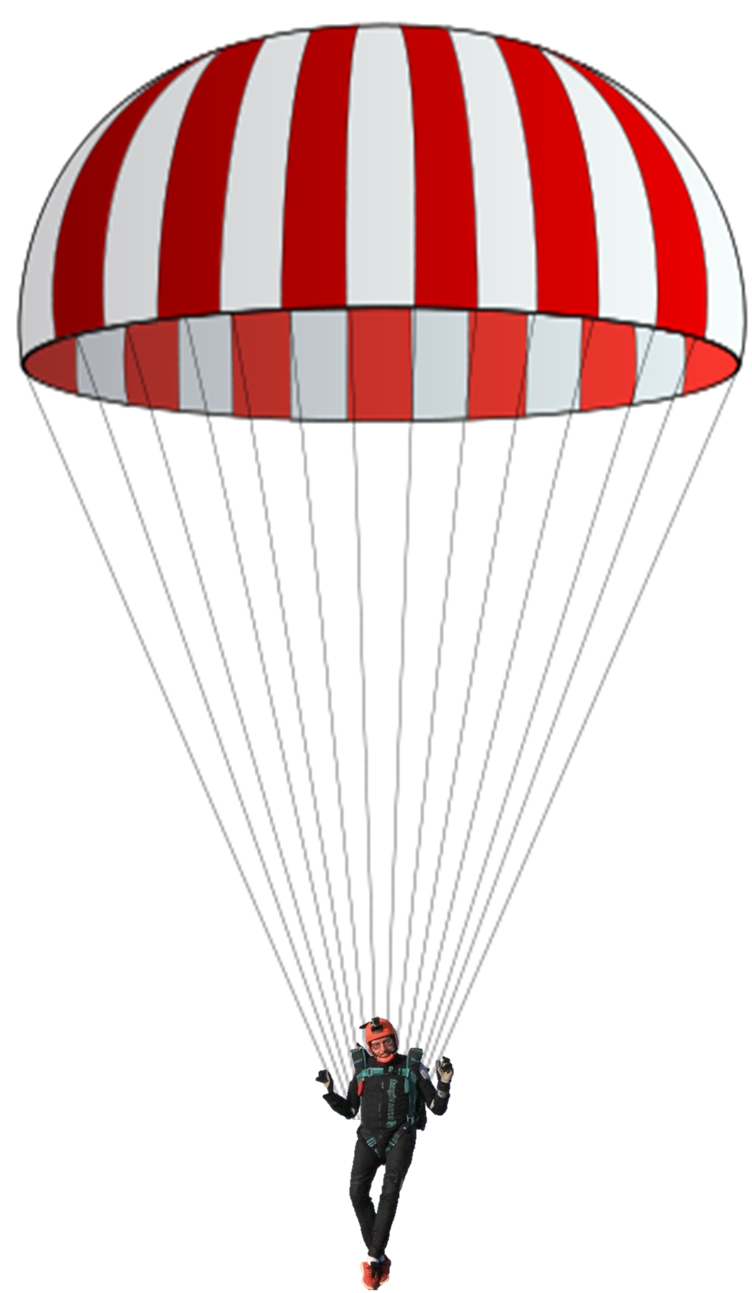 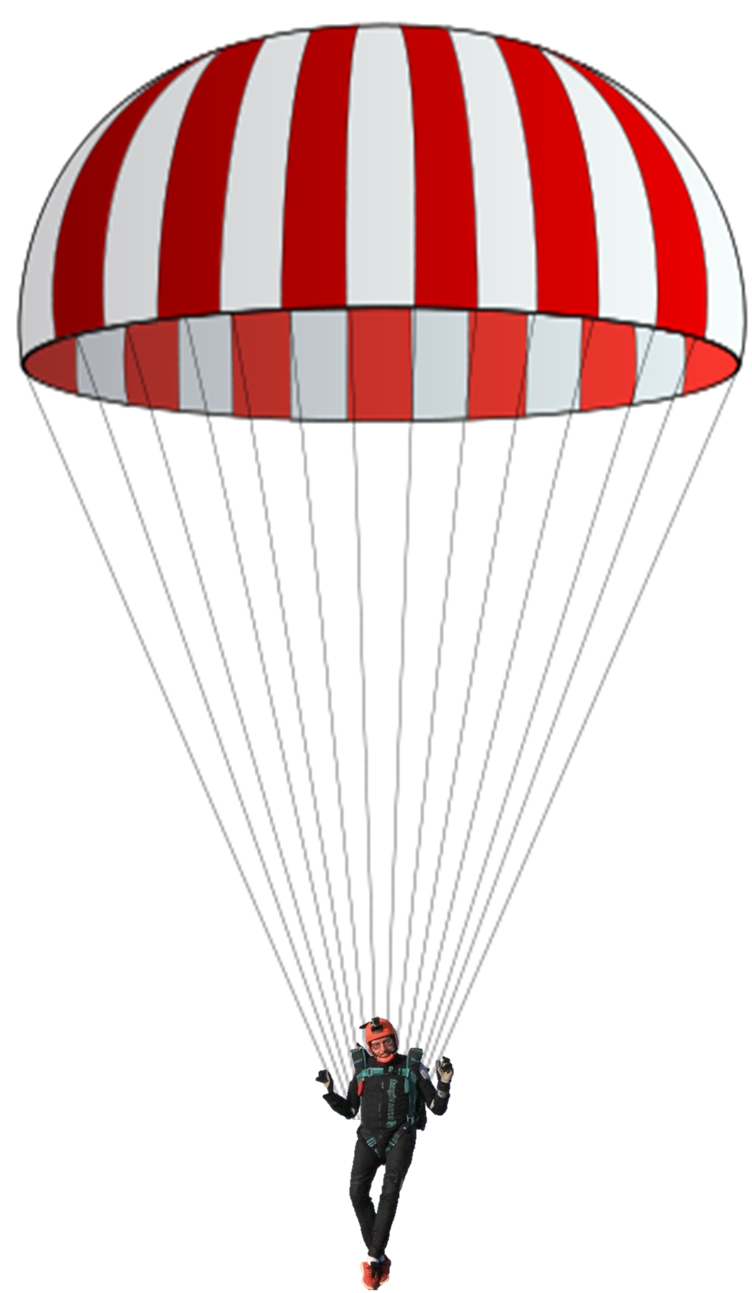 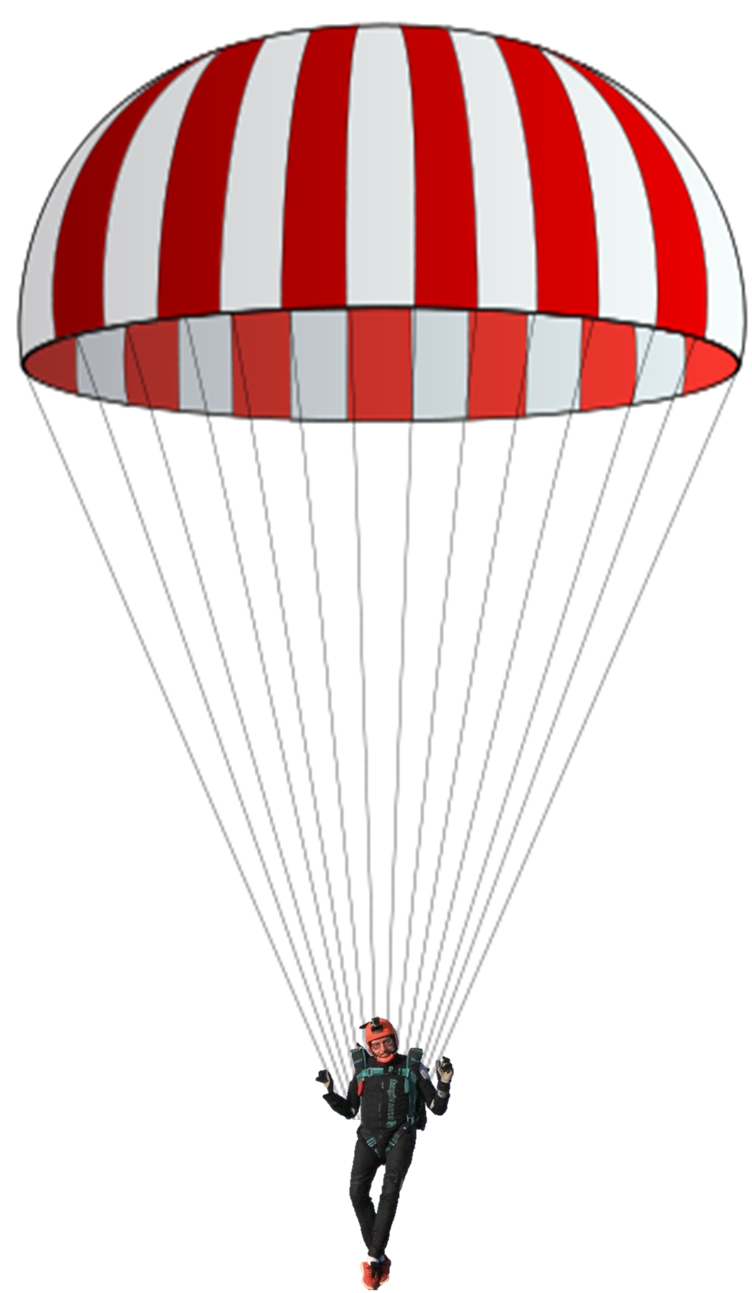 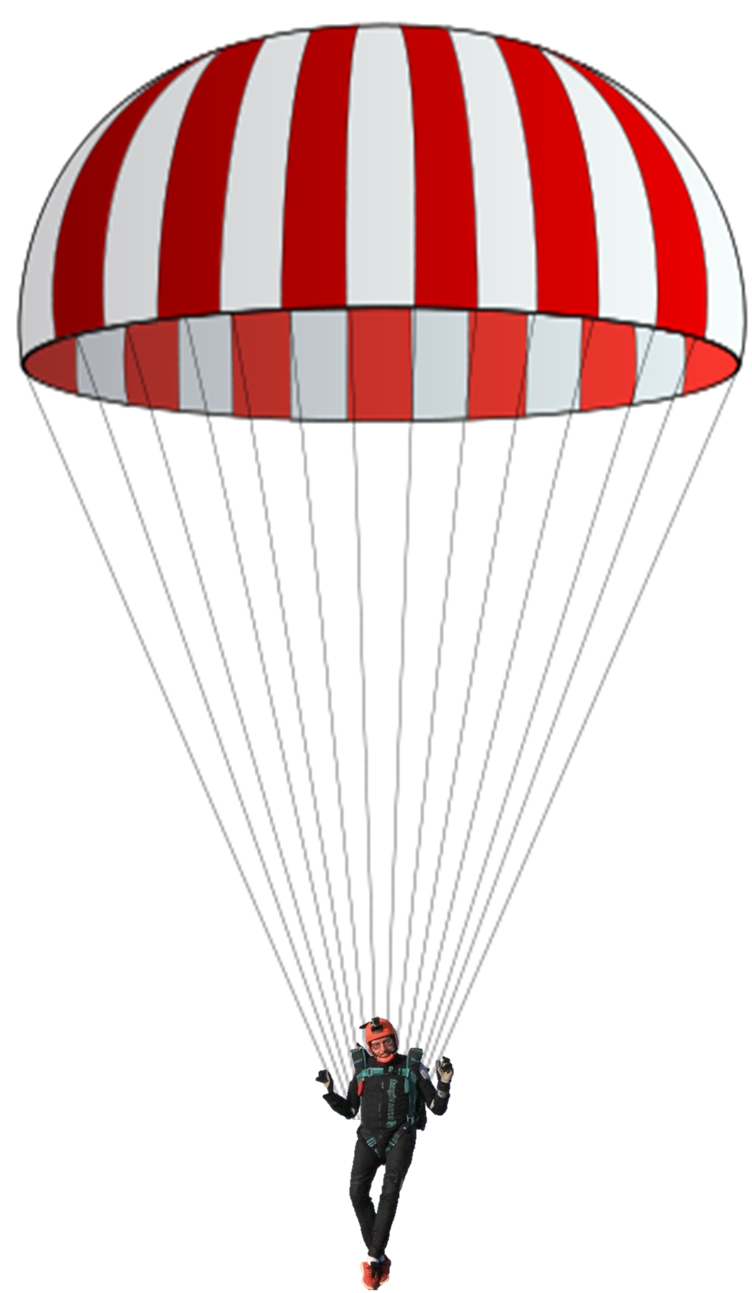 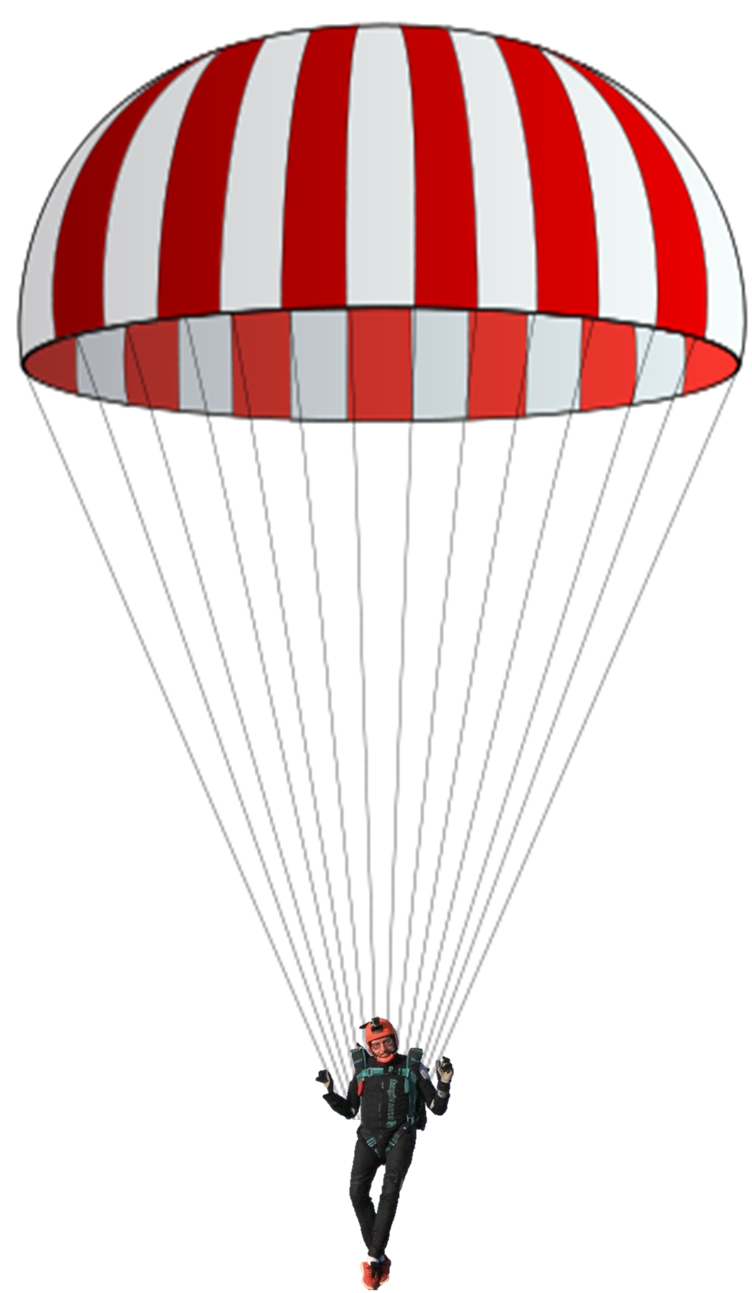 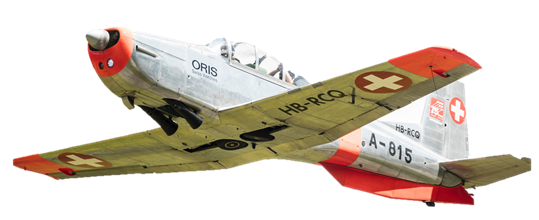 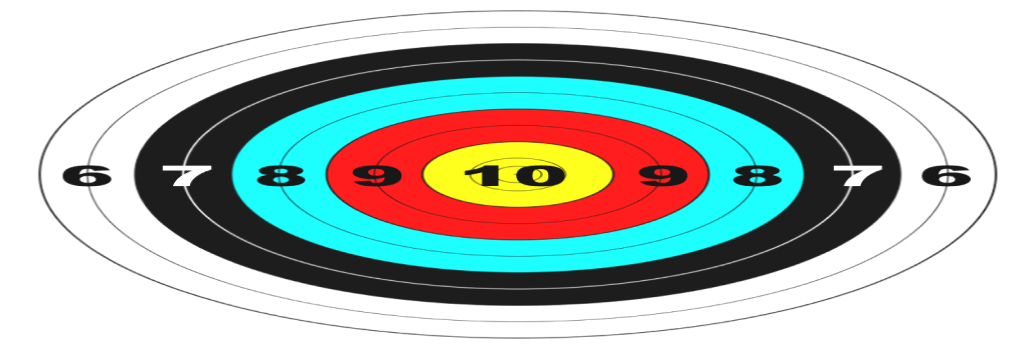 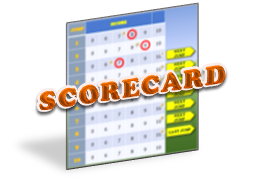 JUMP 4
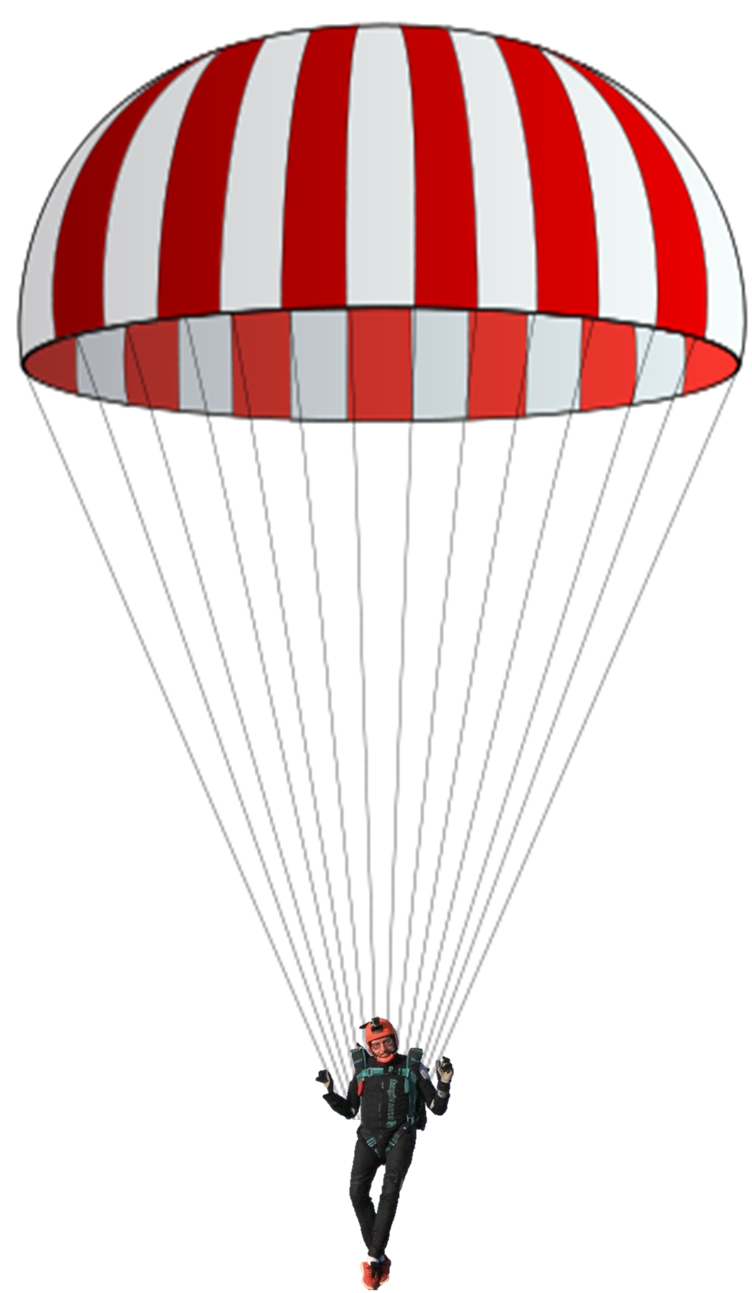 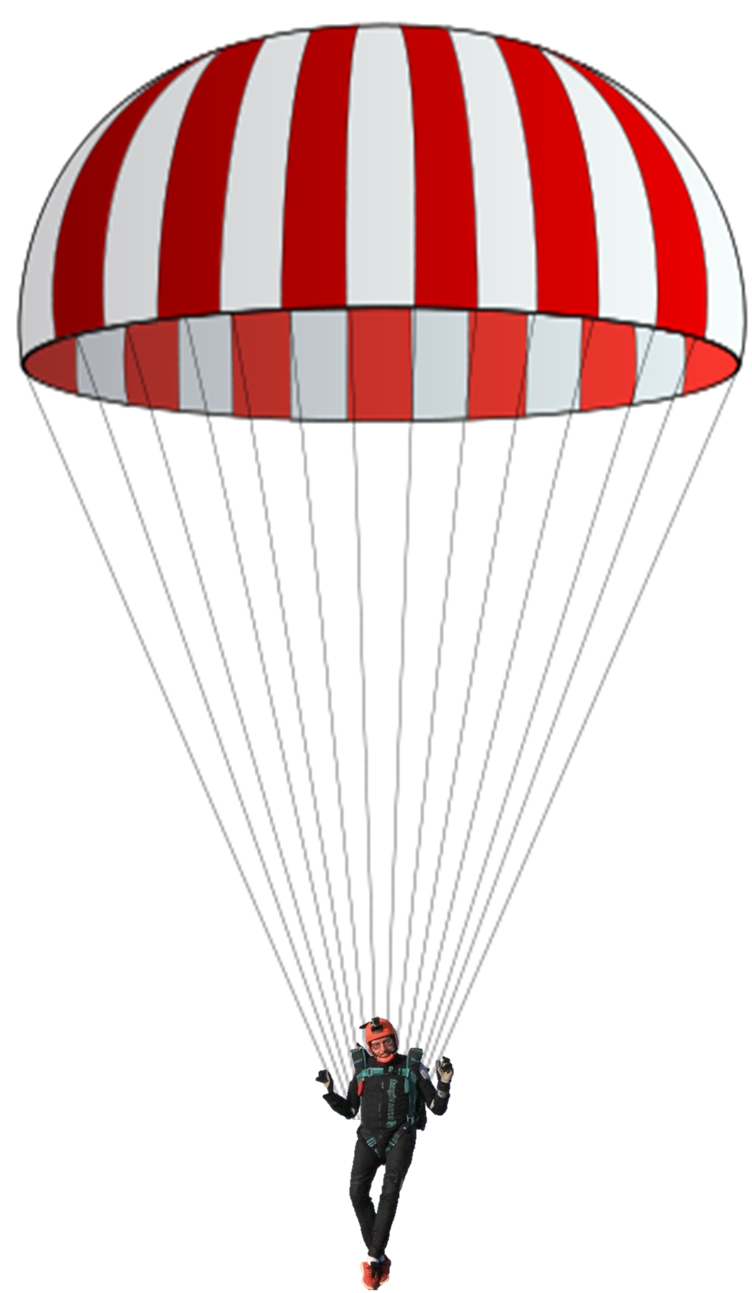 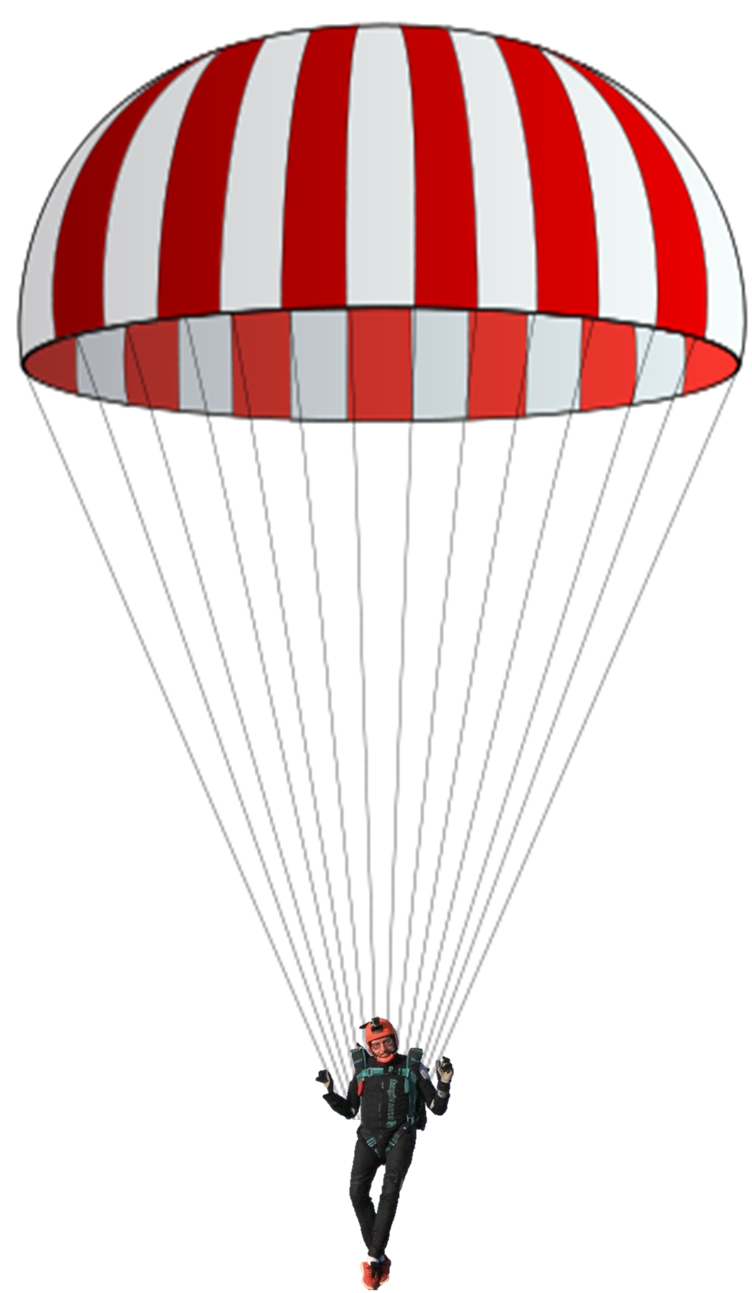 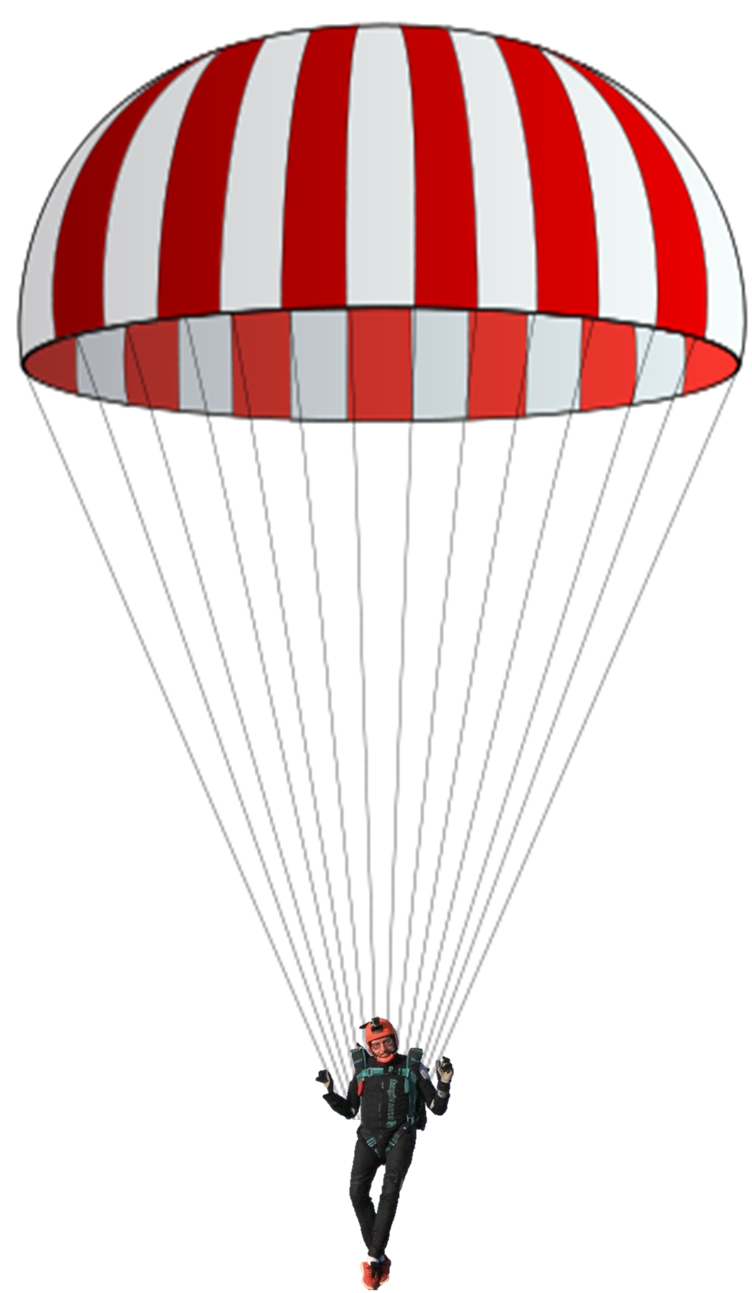 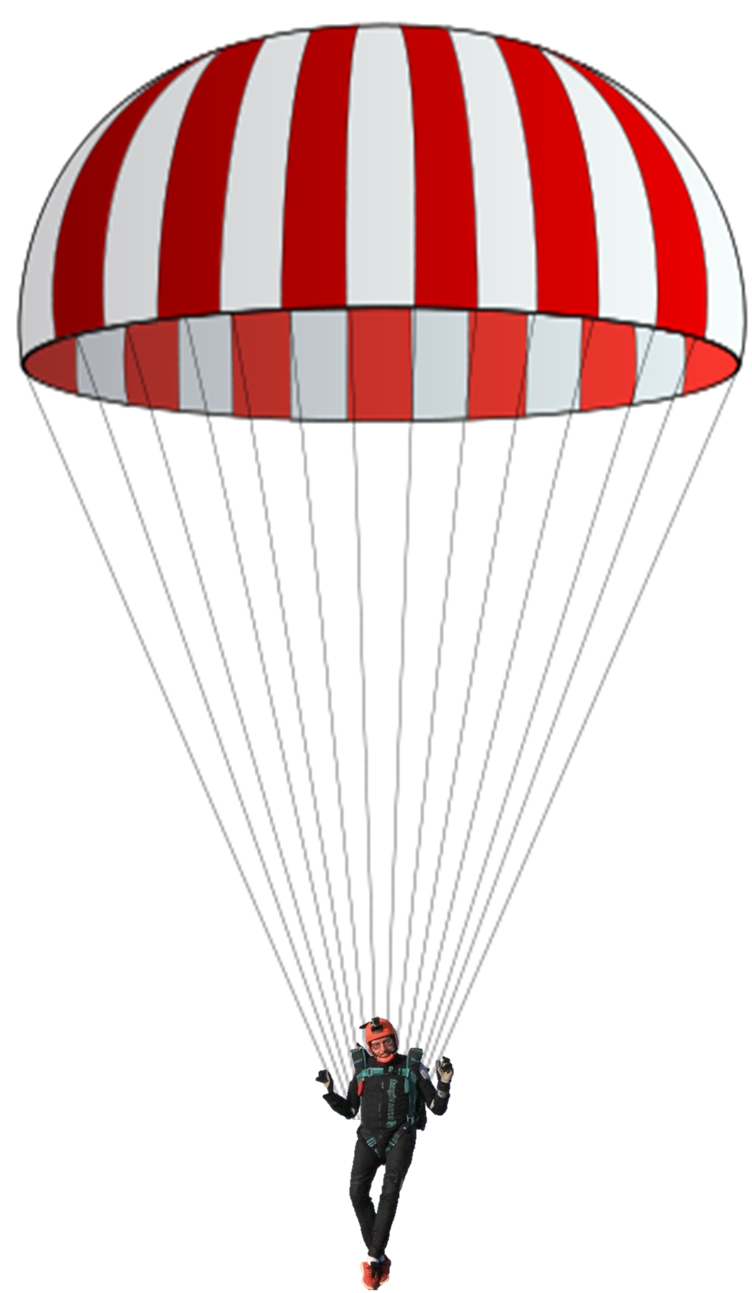 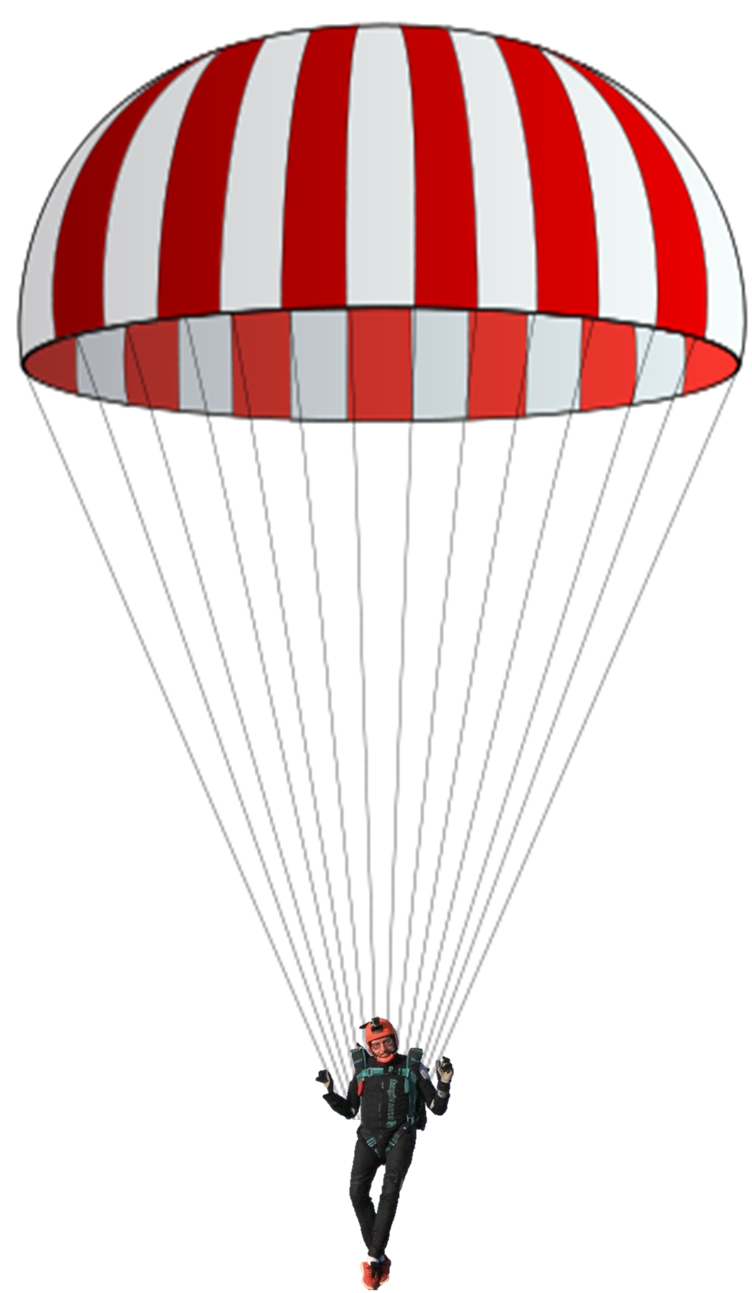 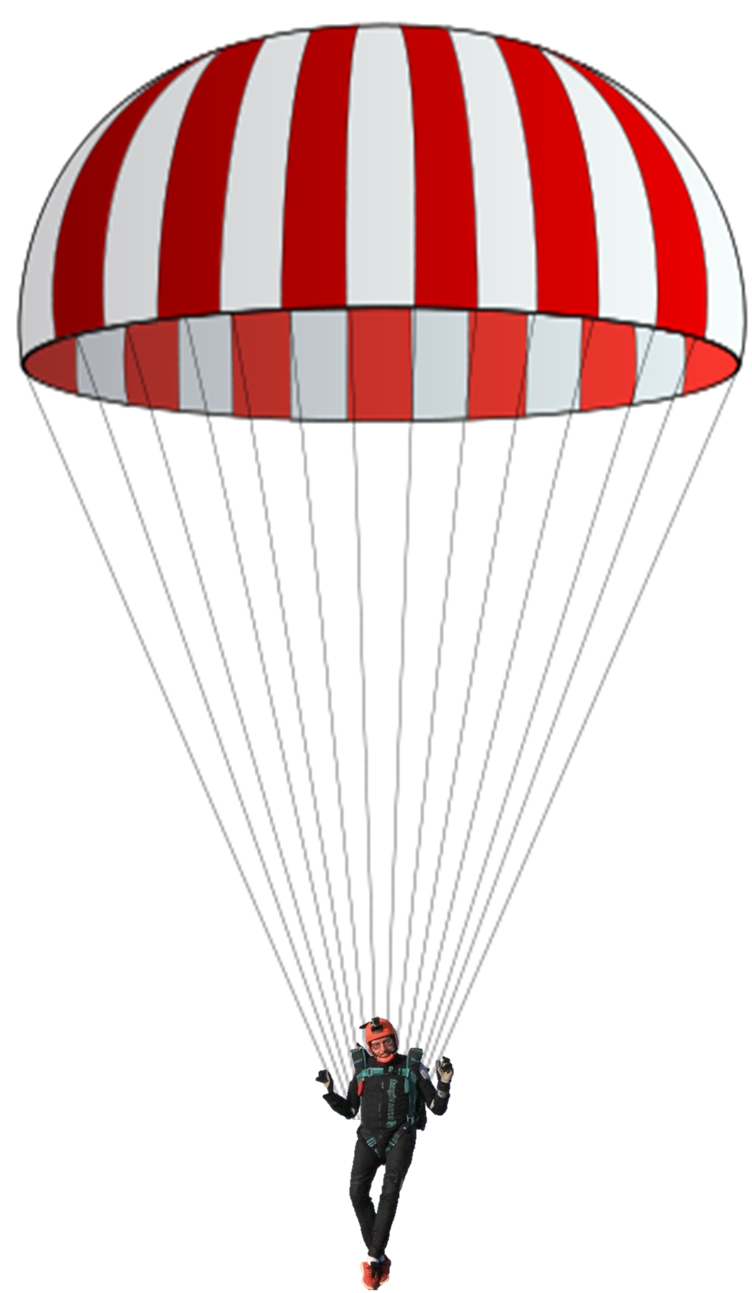 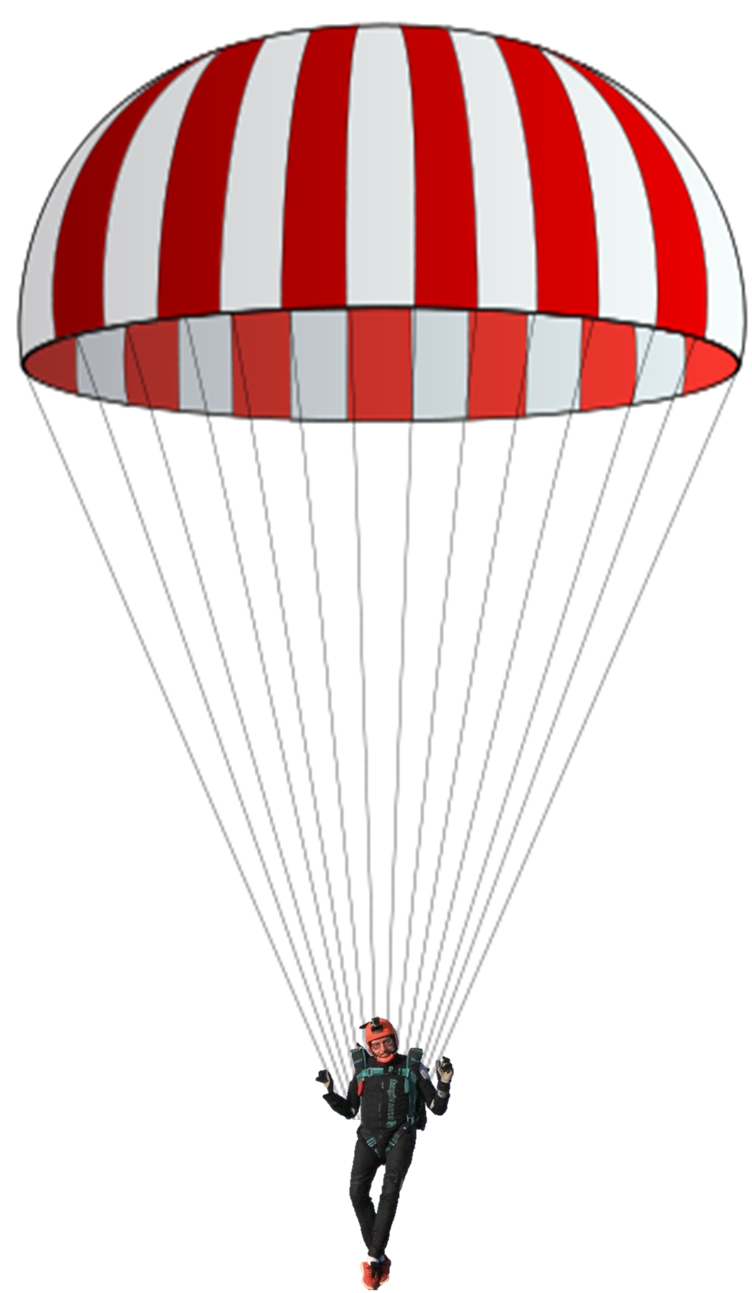 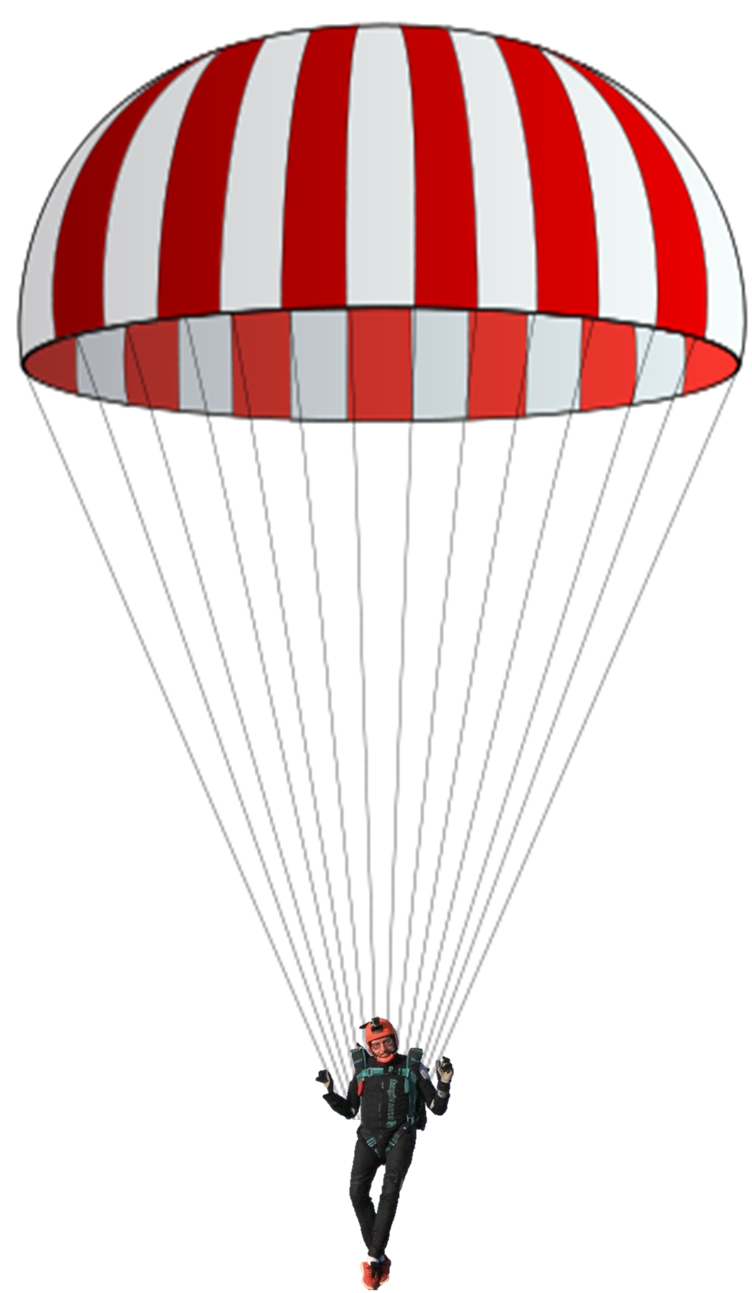 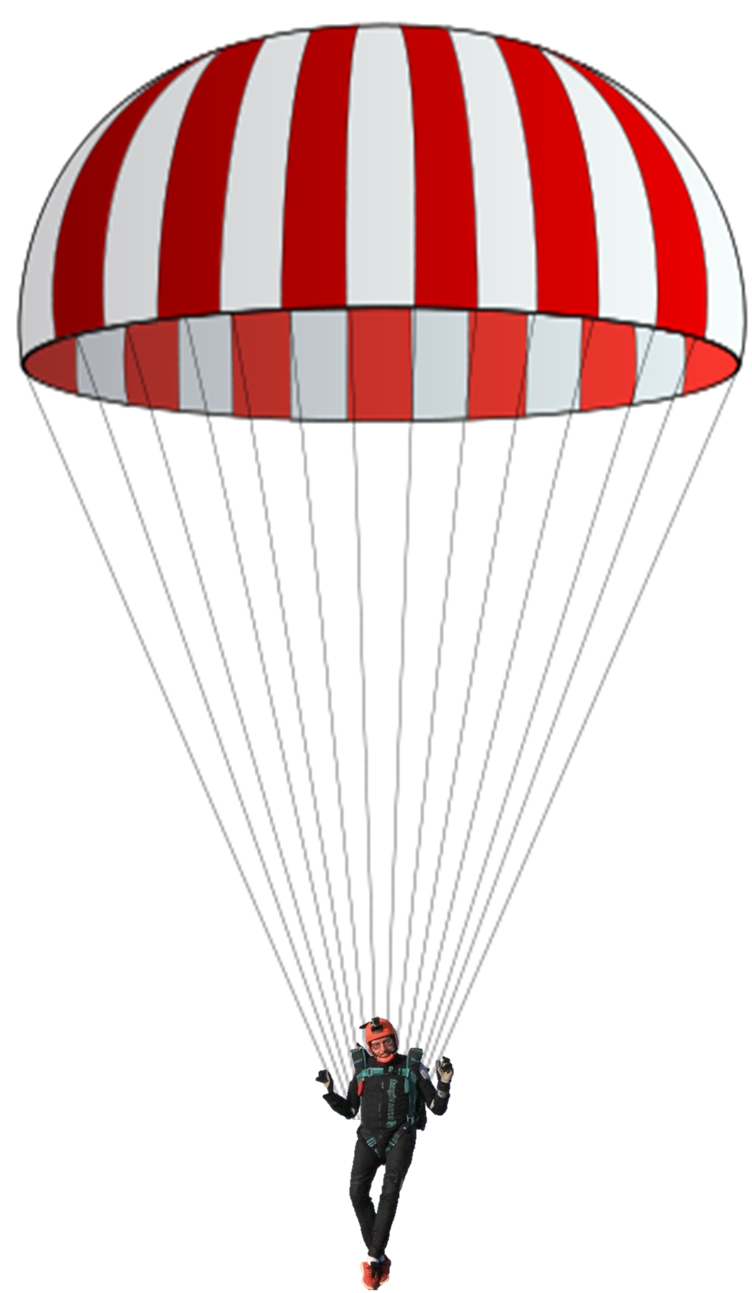 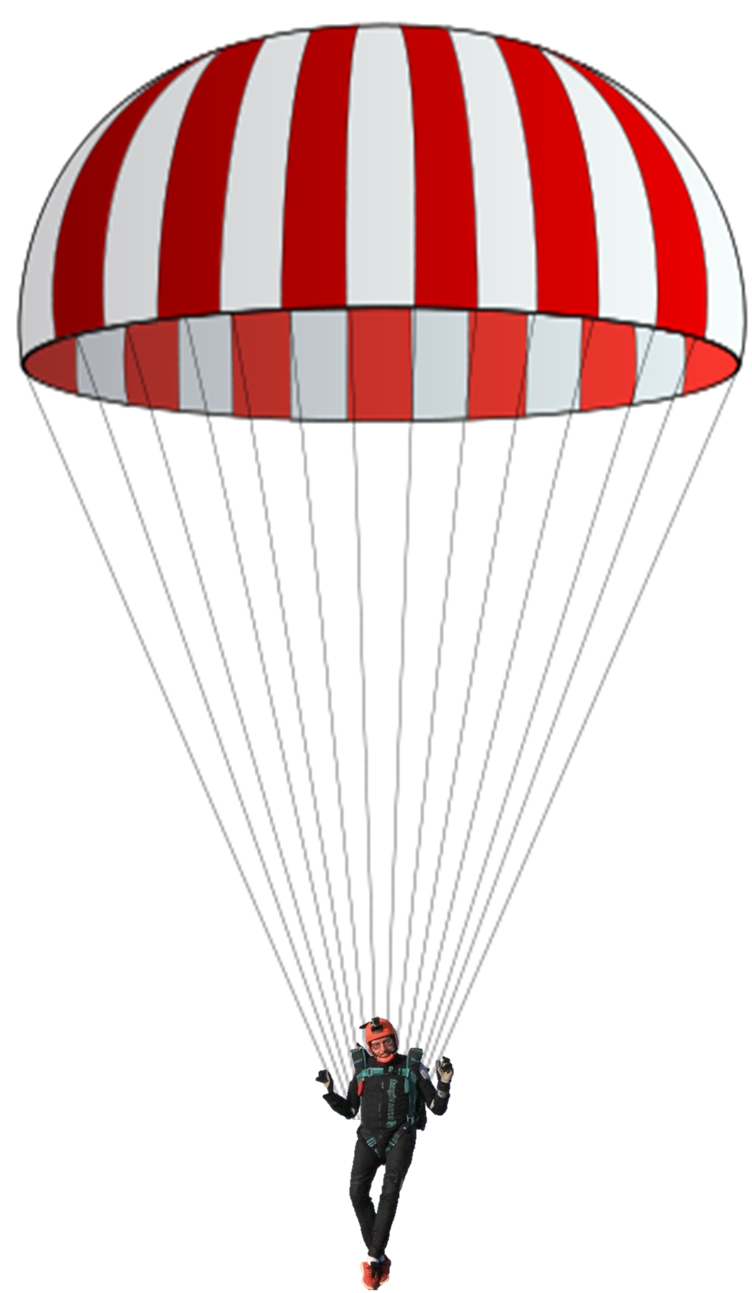 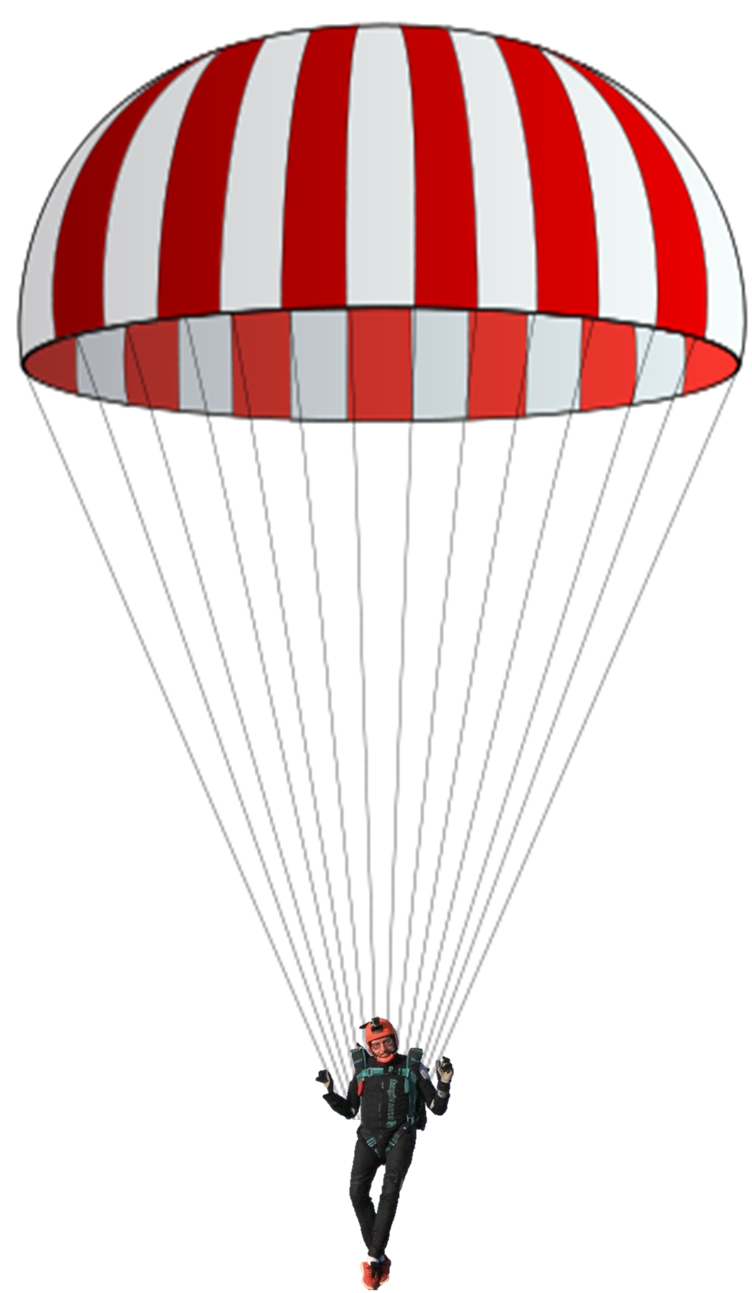 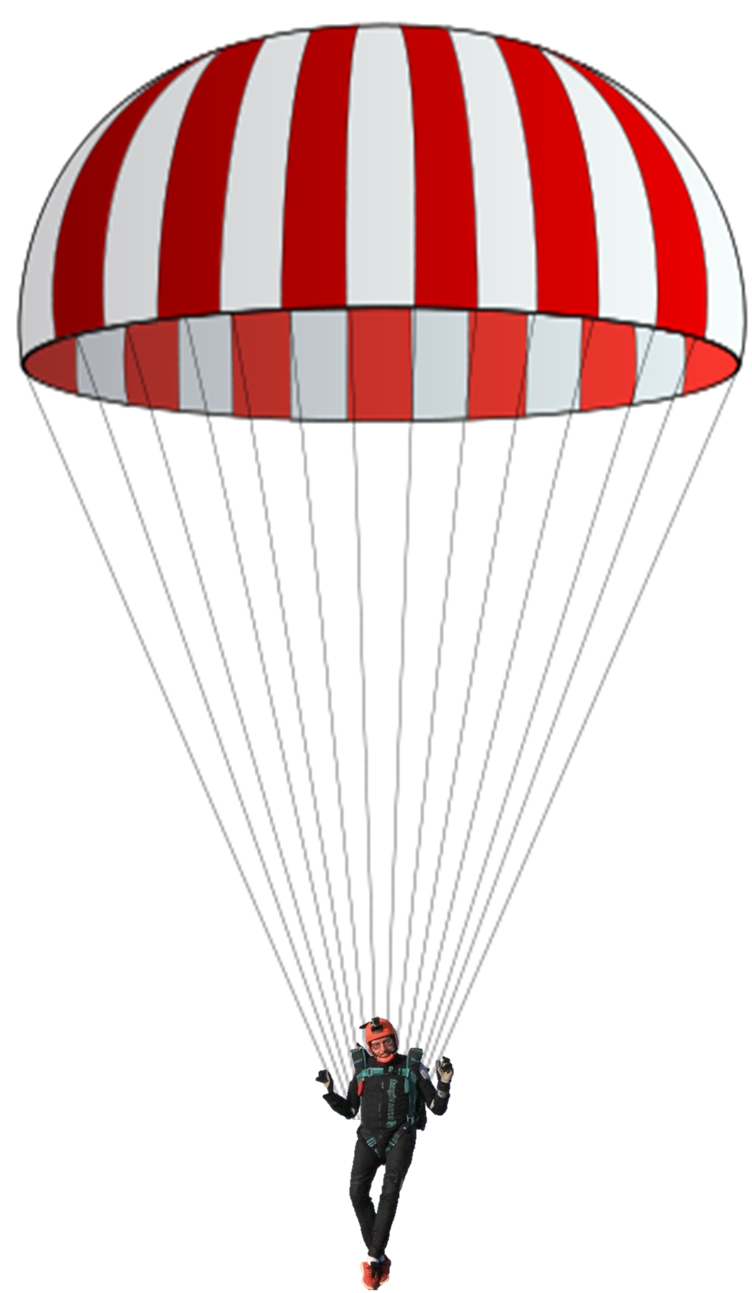 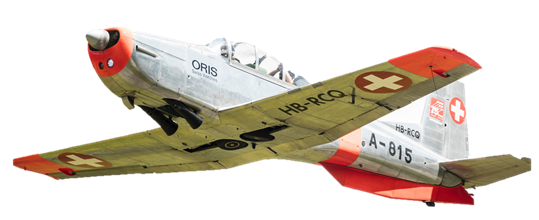 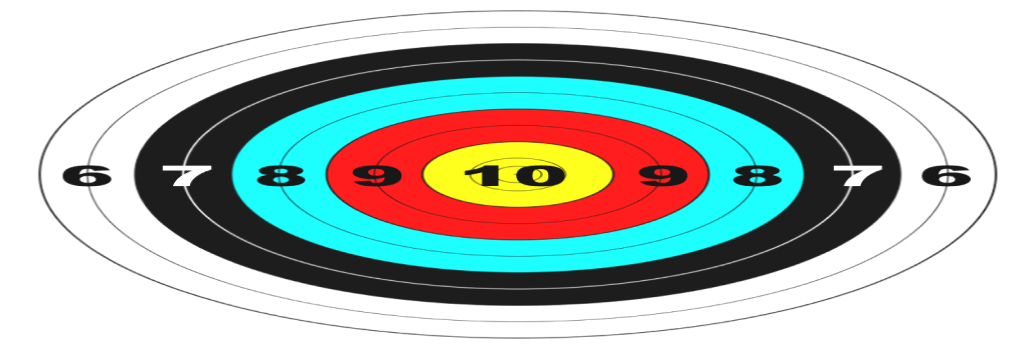 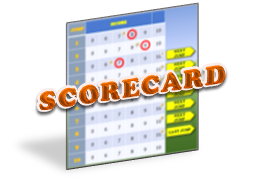 JUMP 5
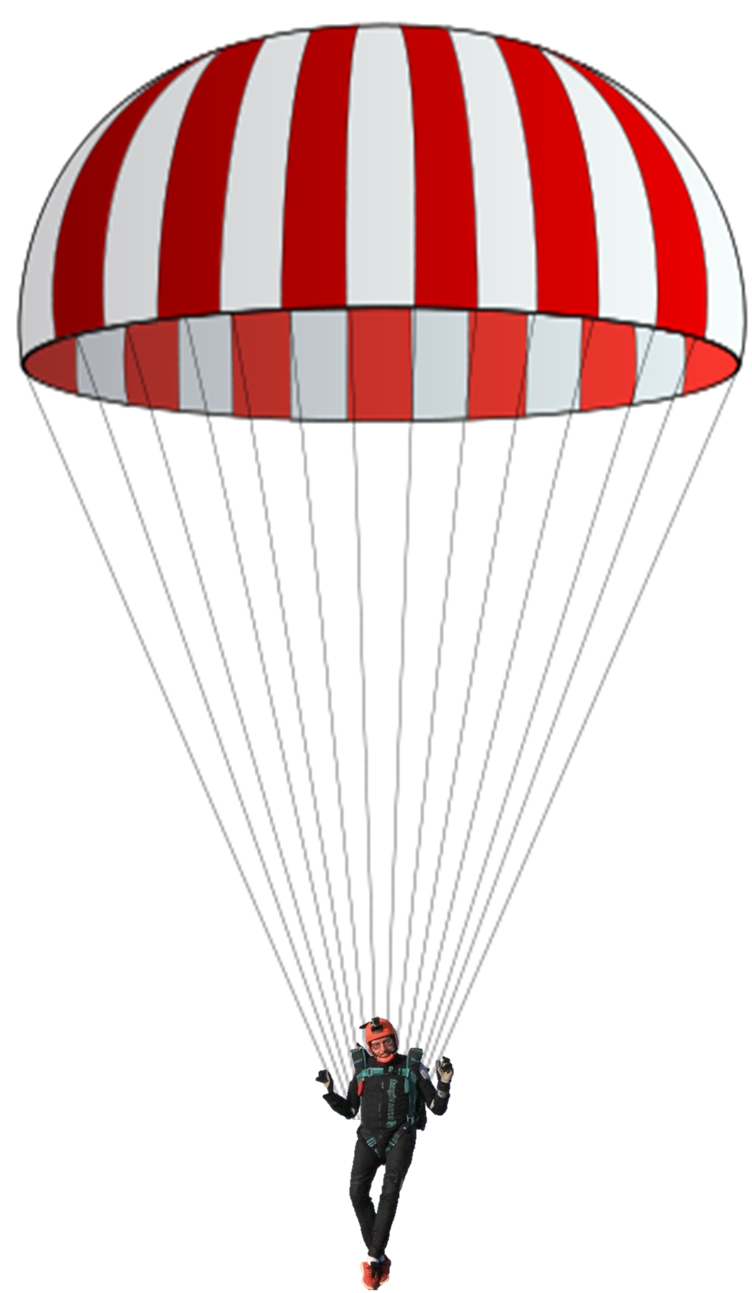 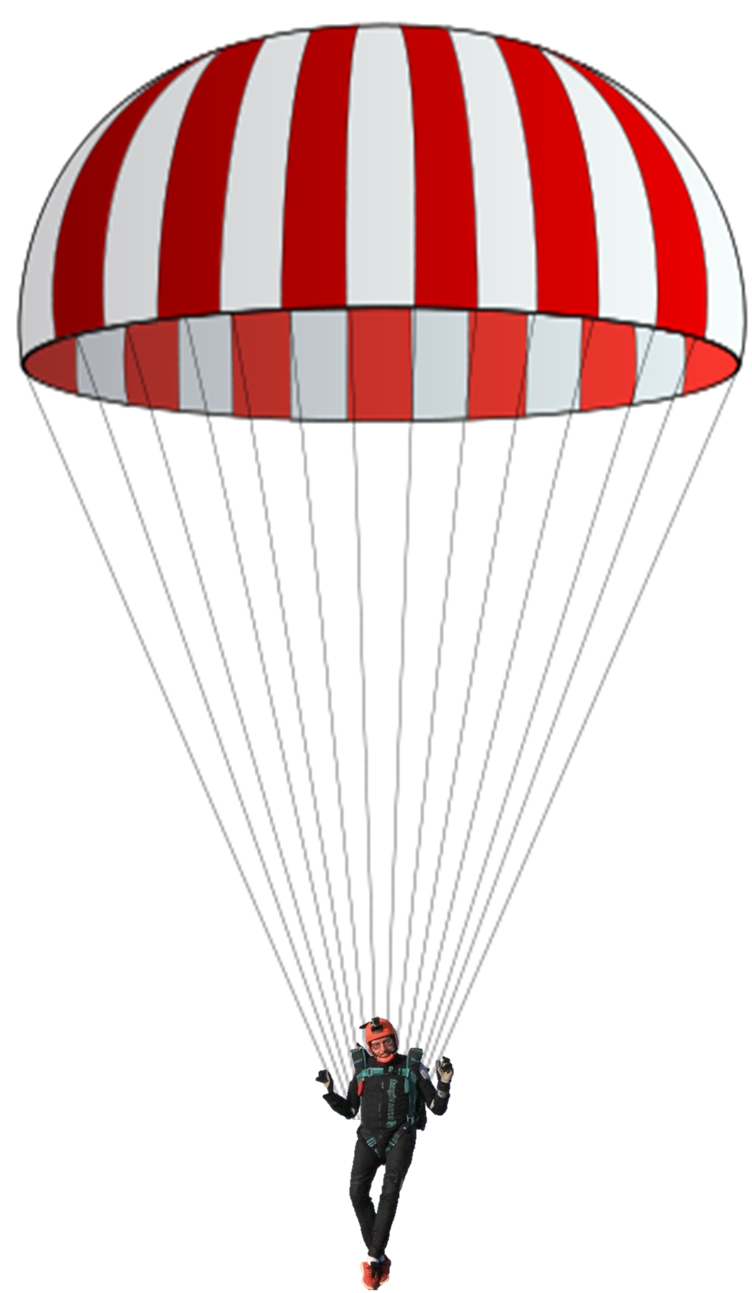 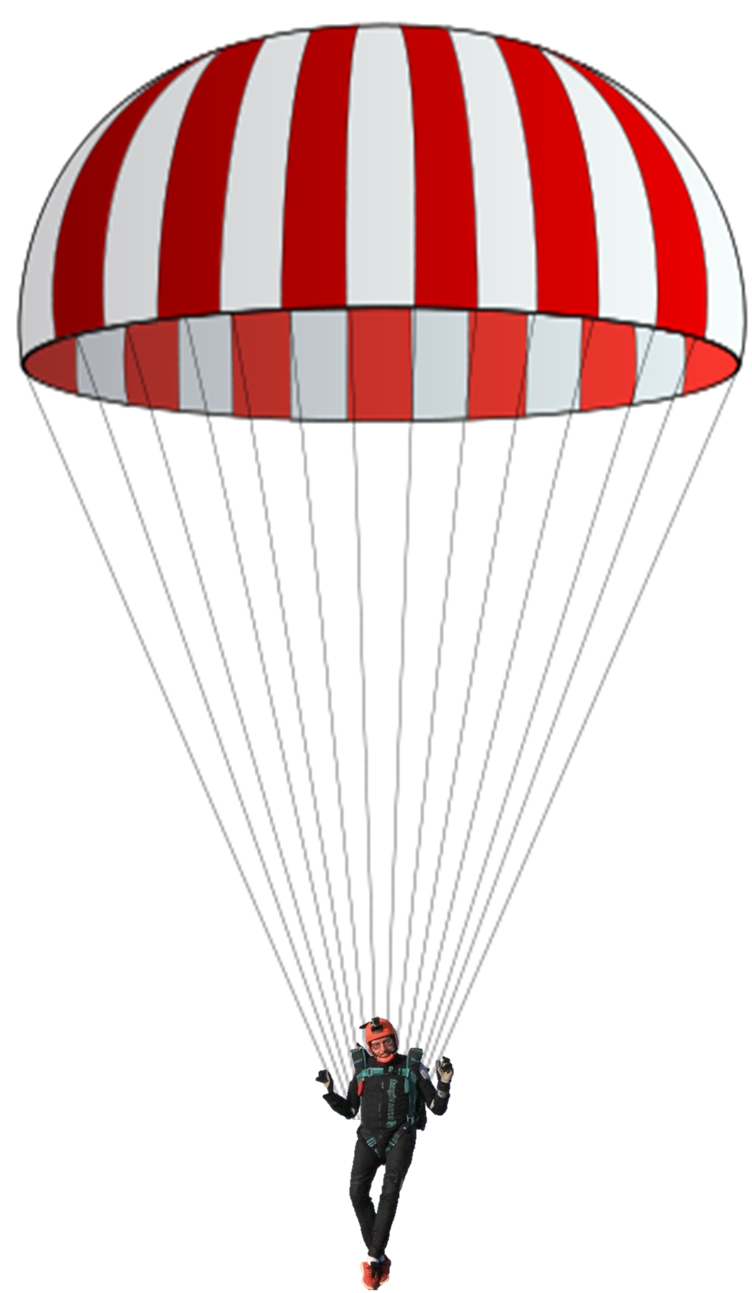 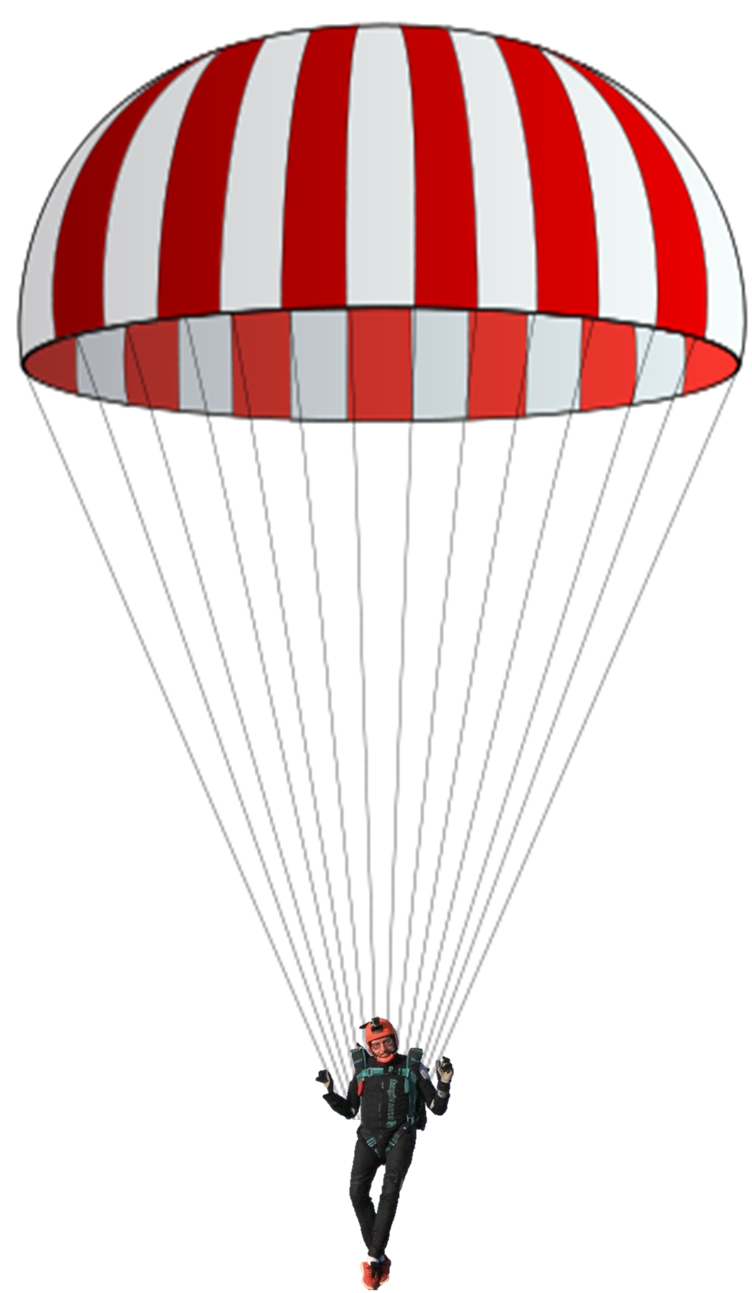 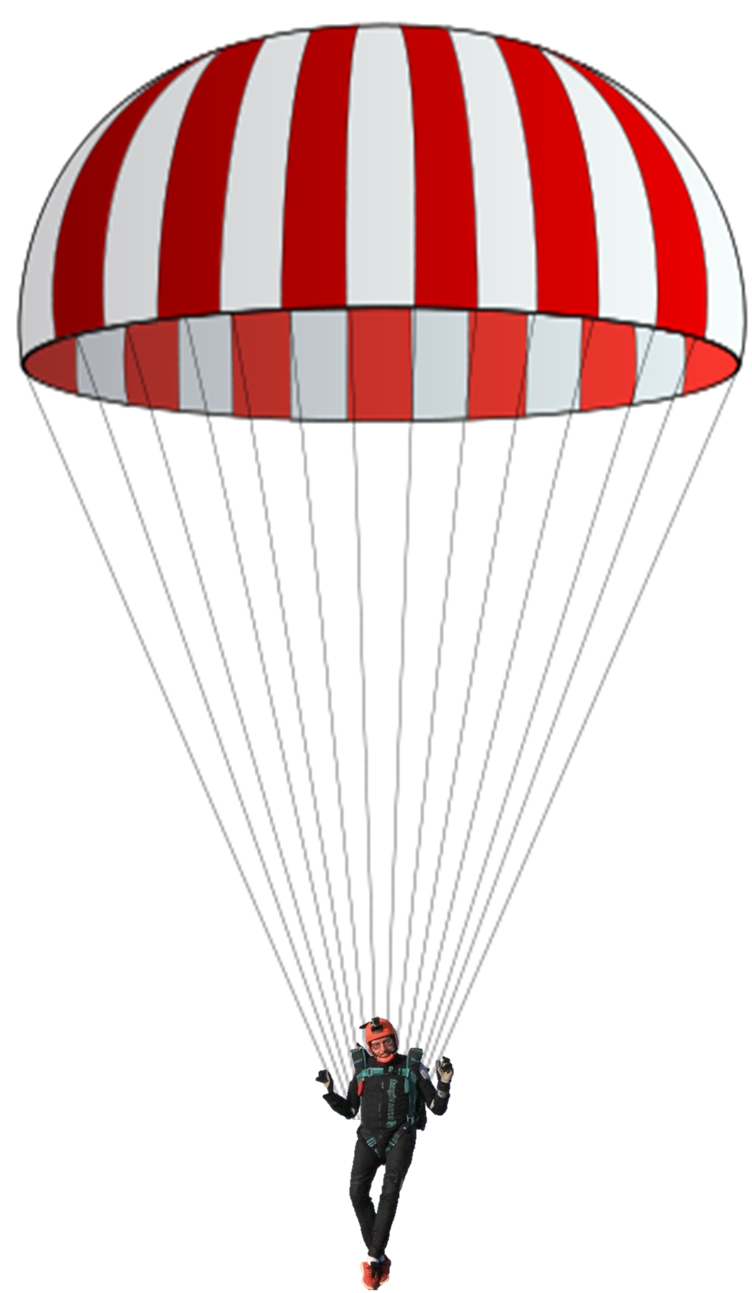 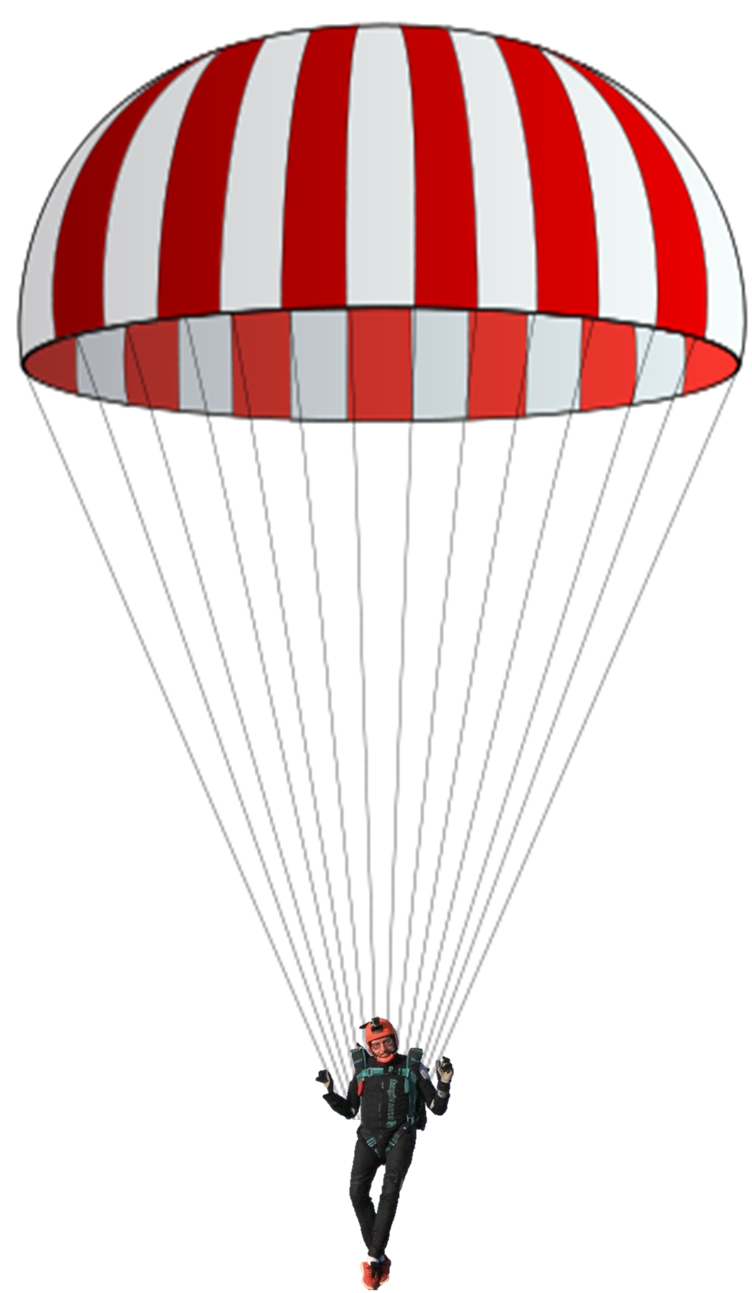 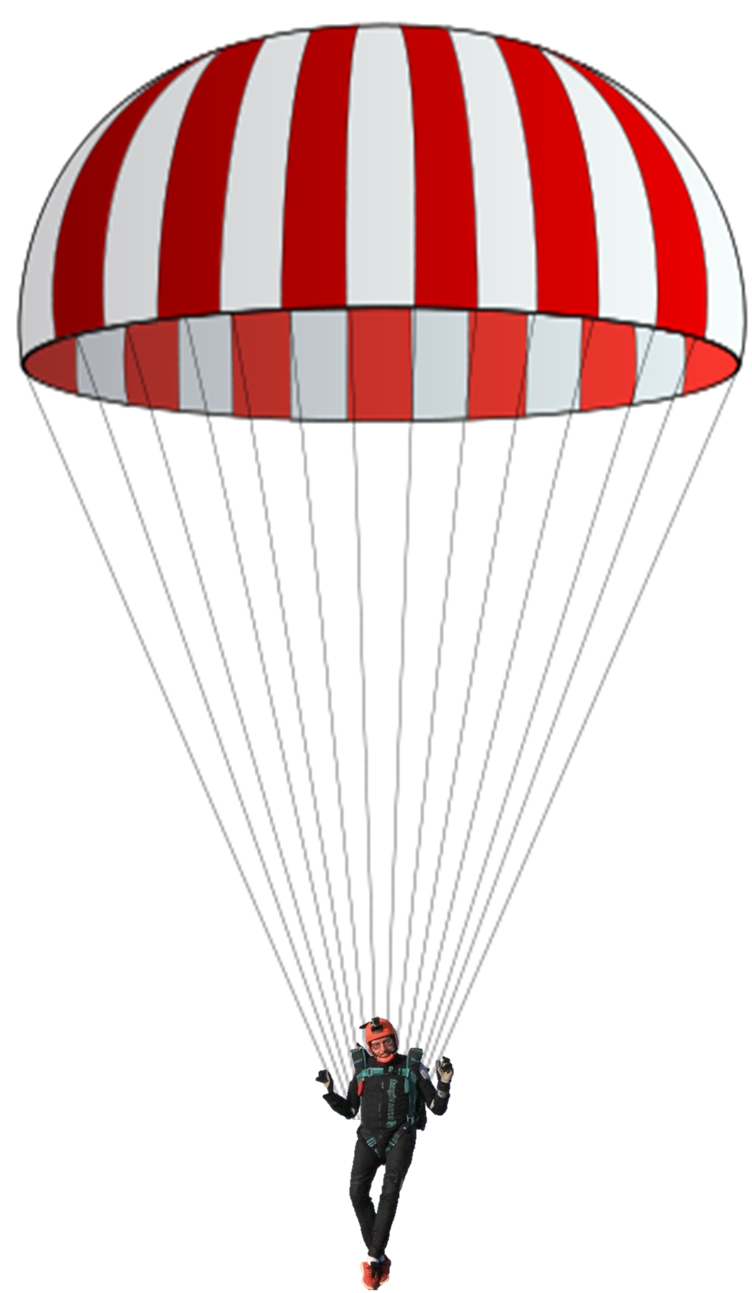 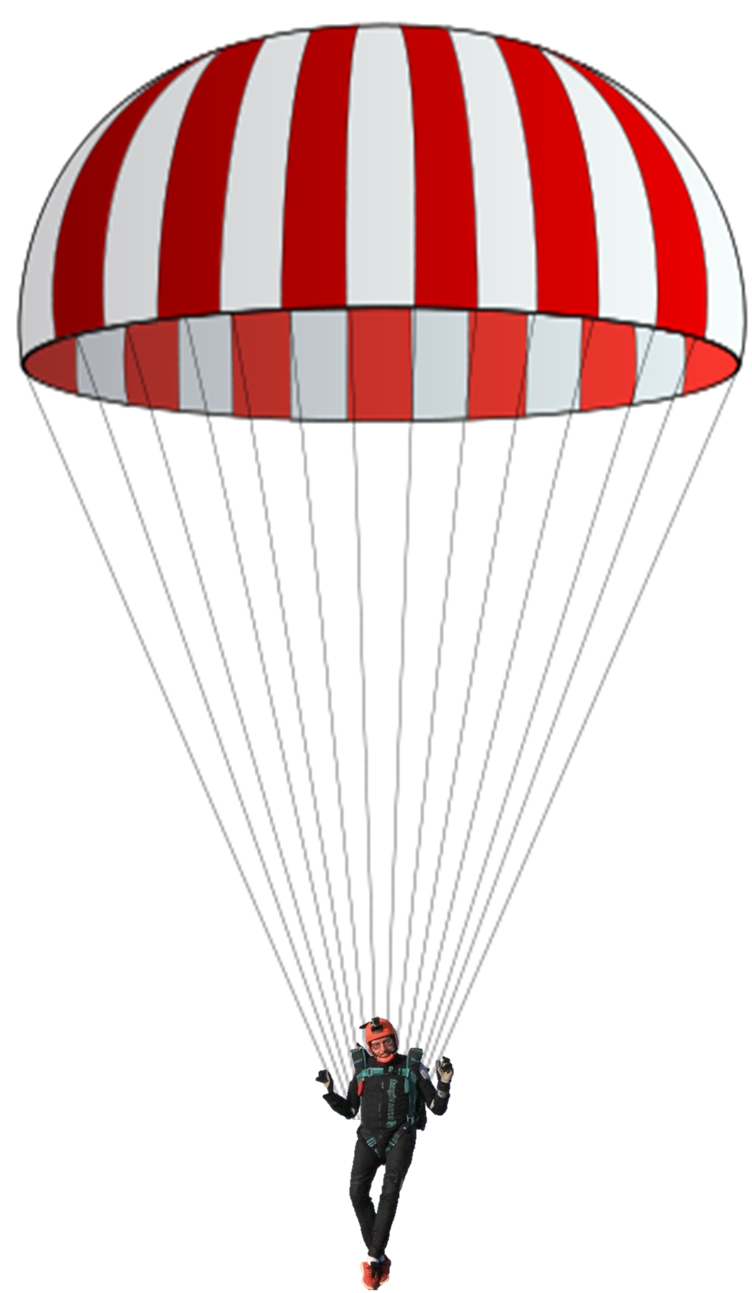 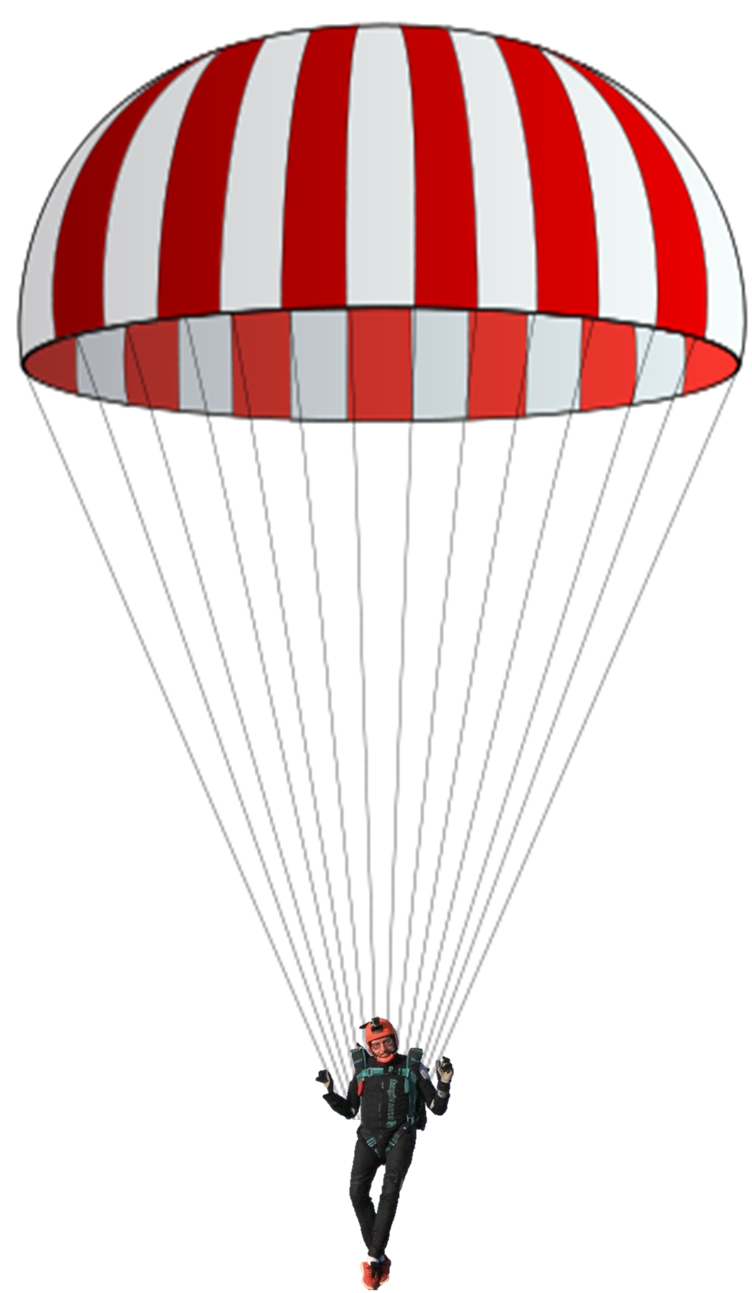 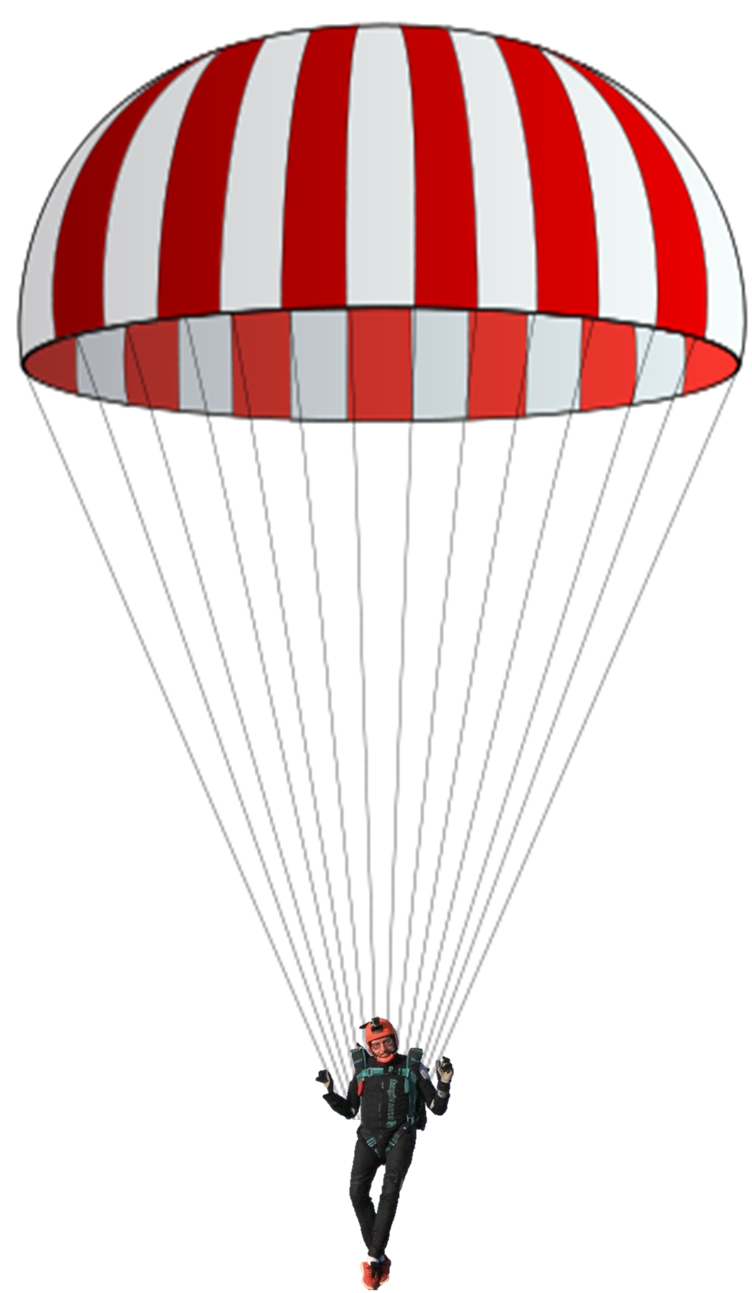 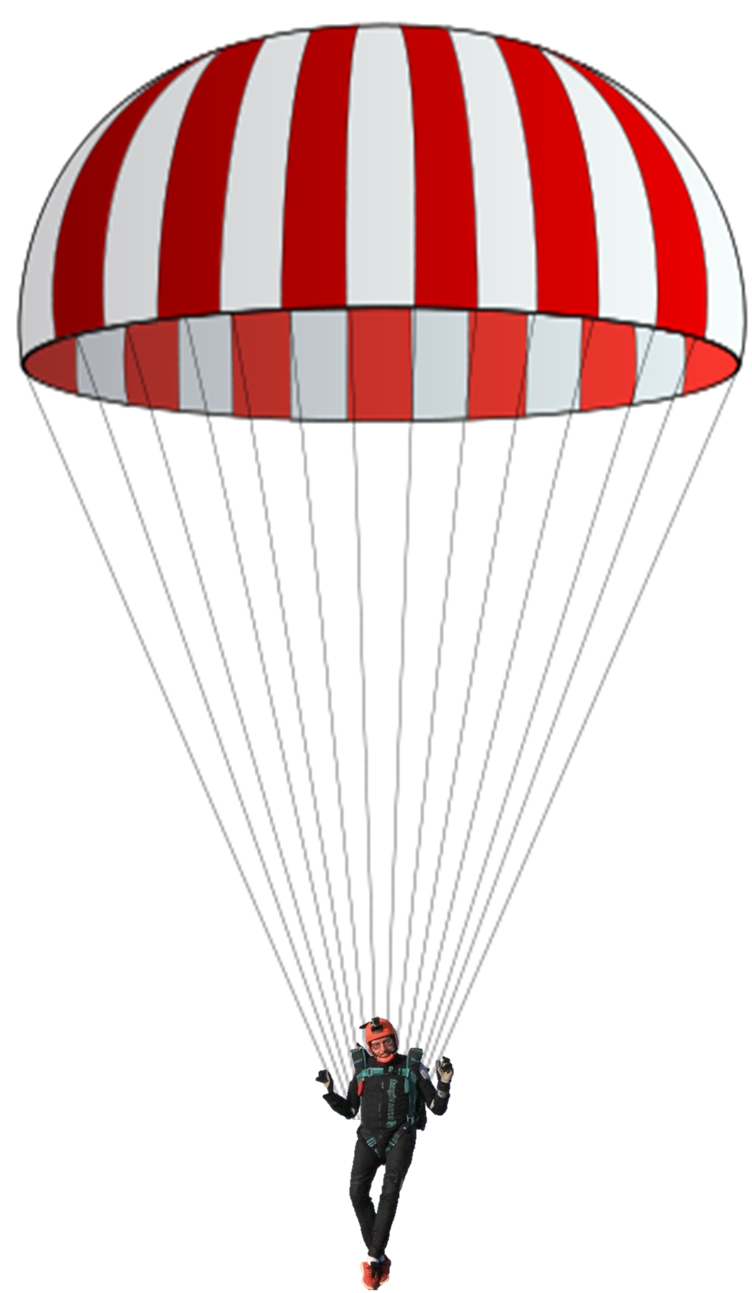 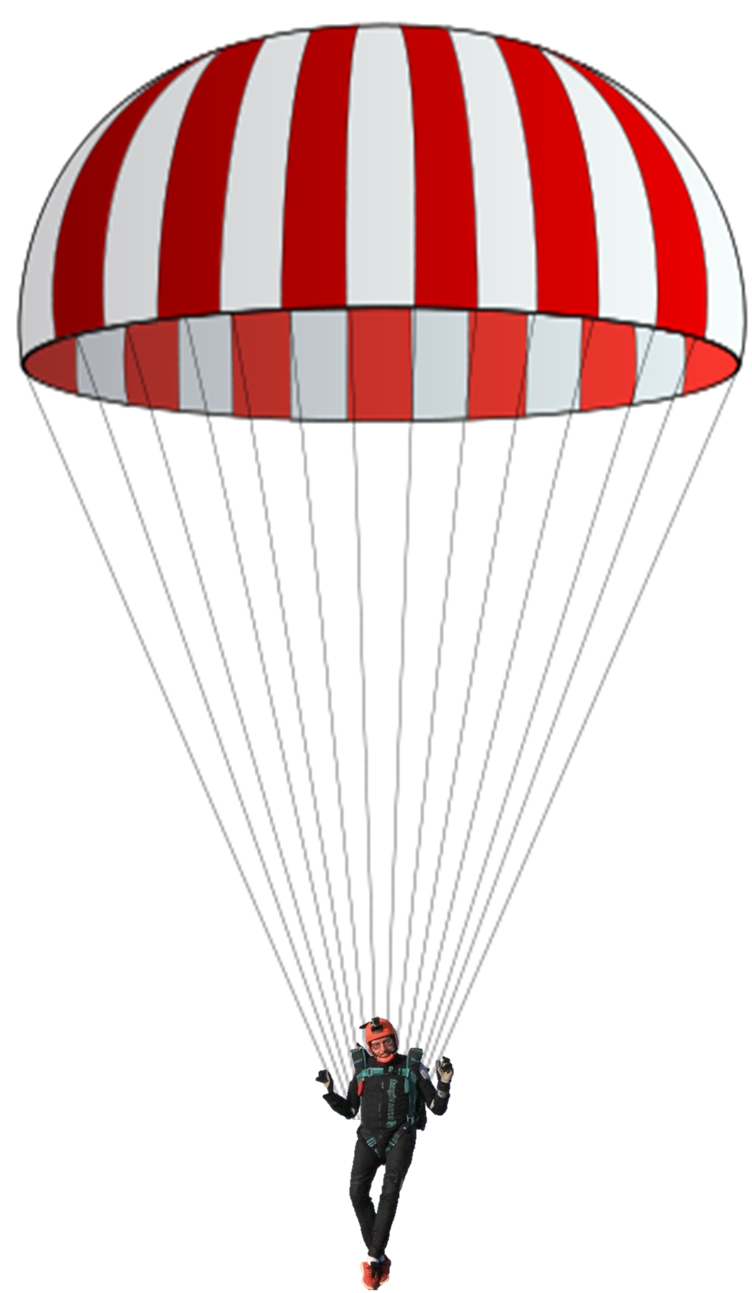 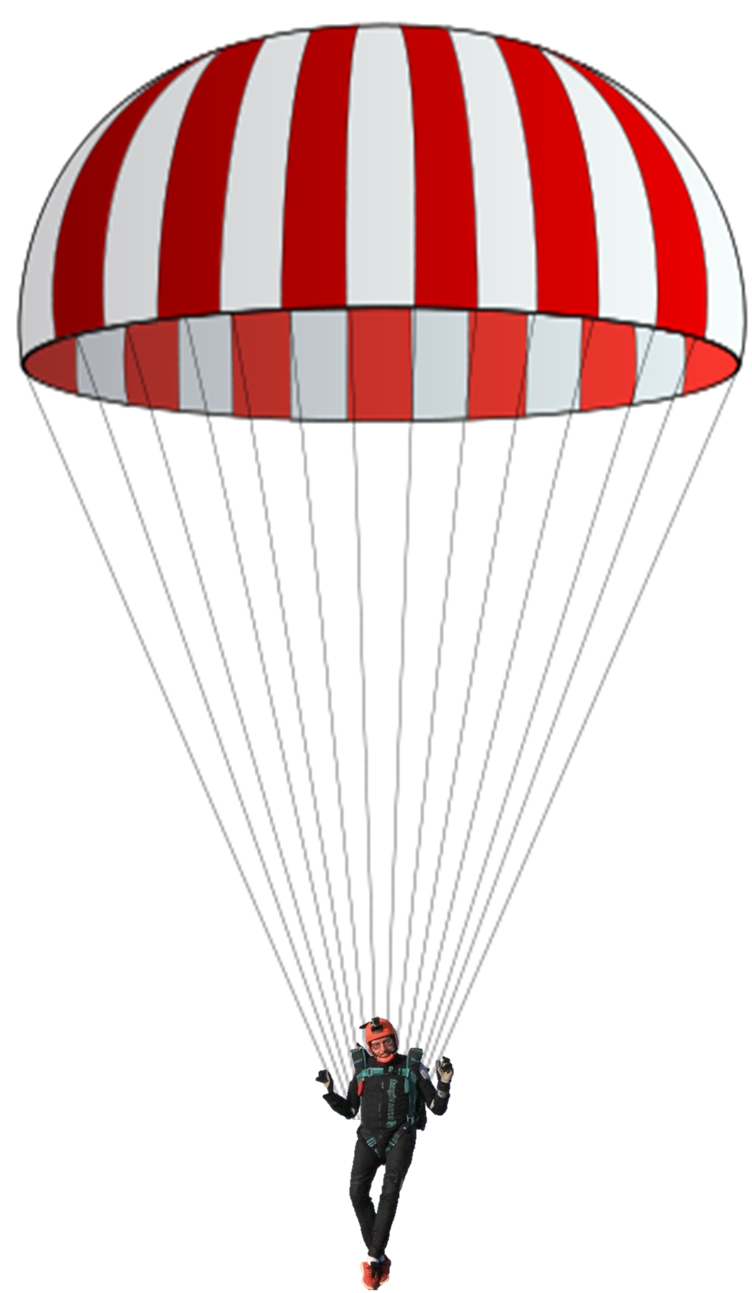 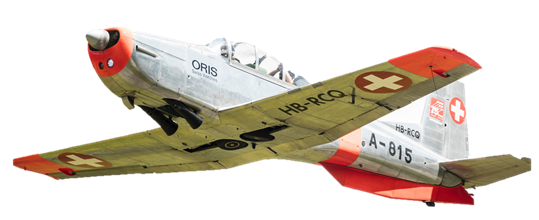 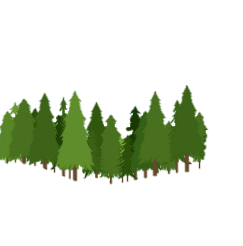 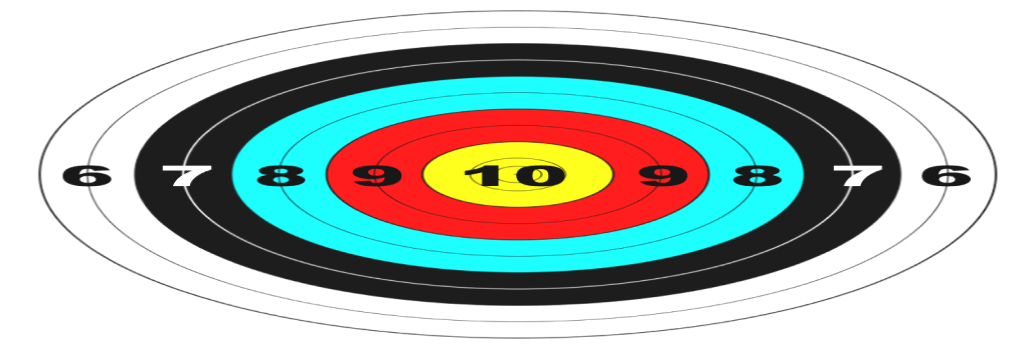 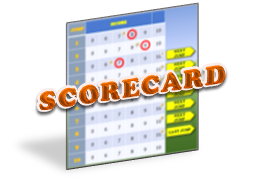 JUMP 6
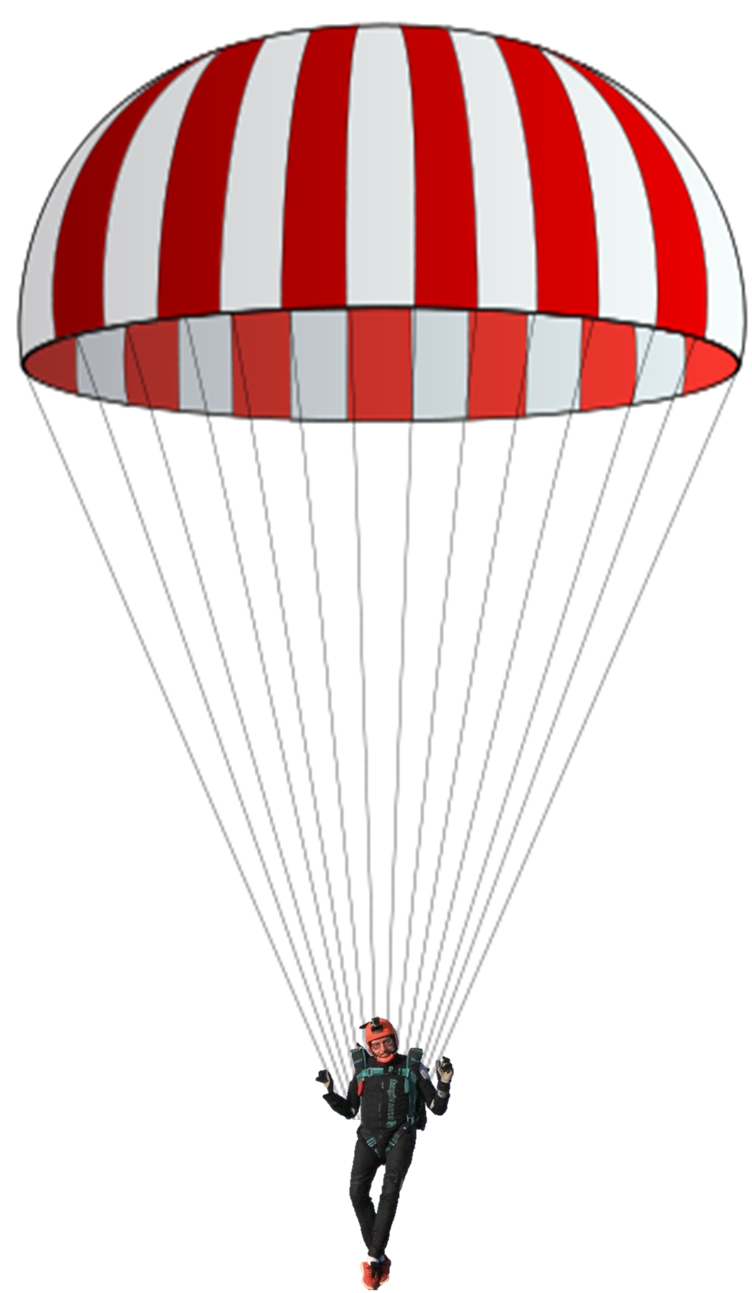 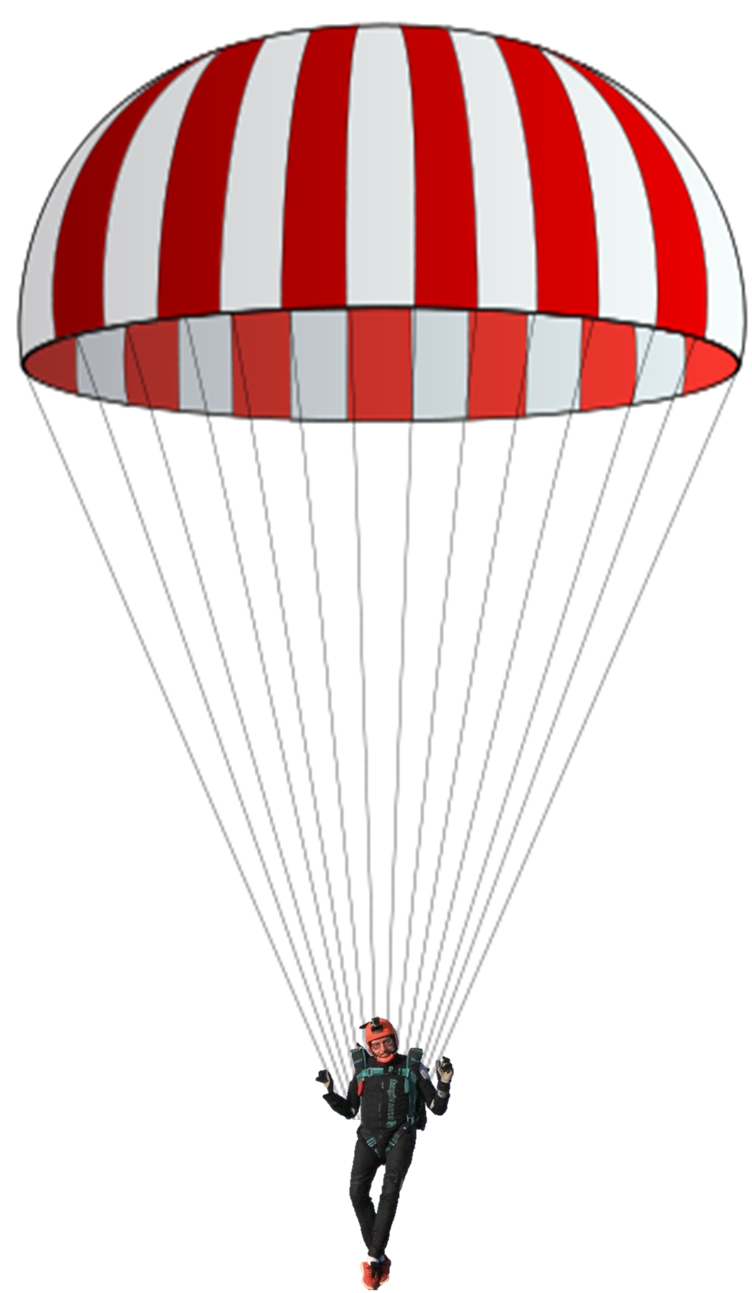 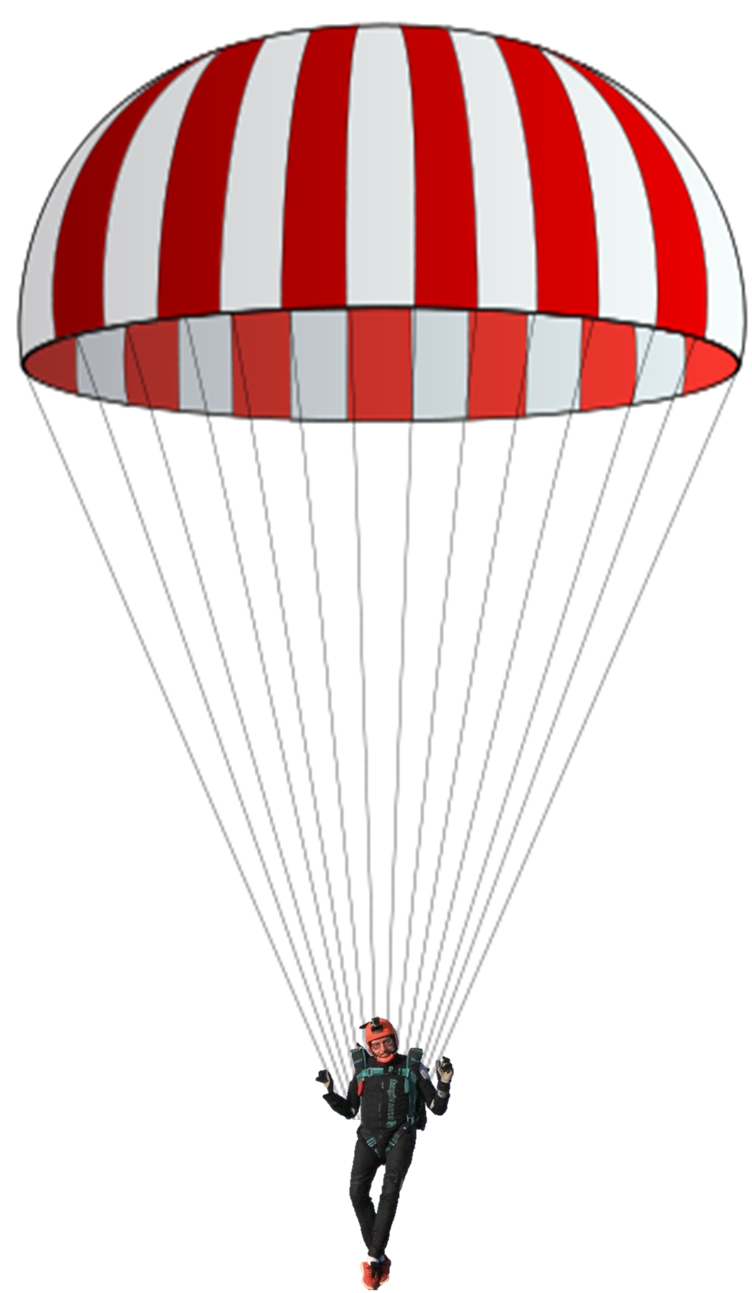 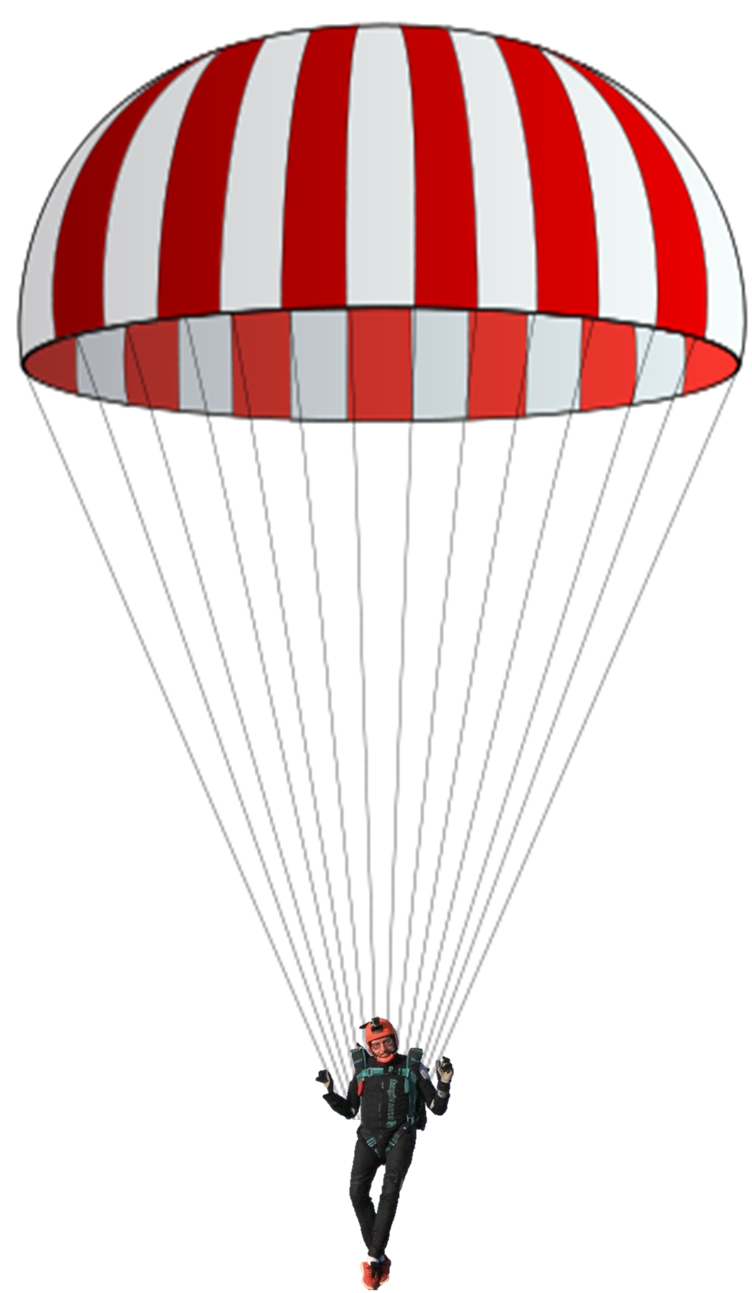 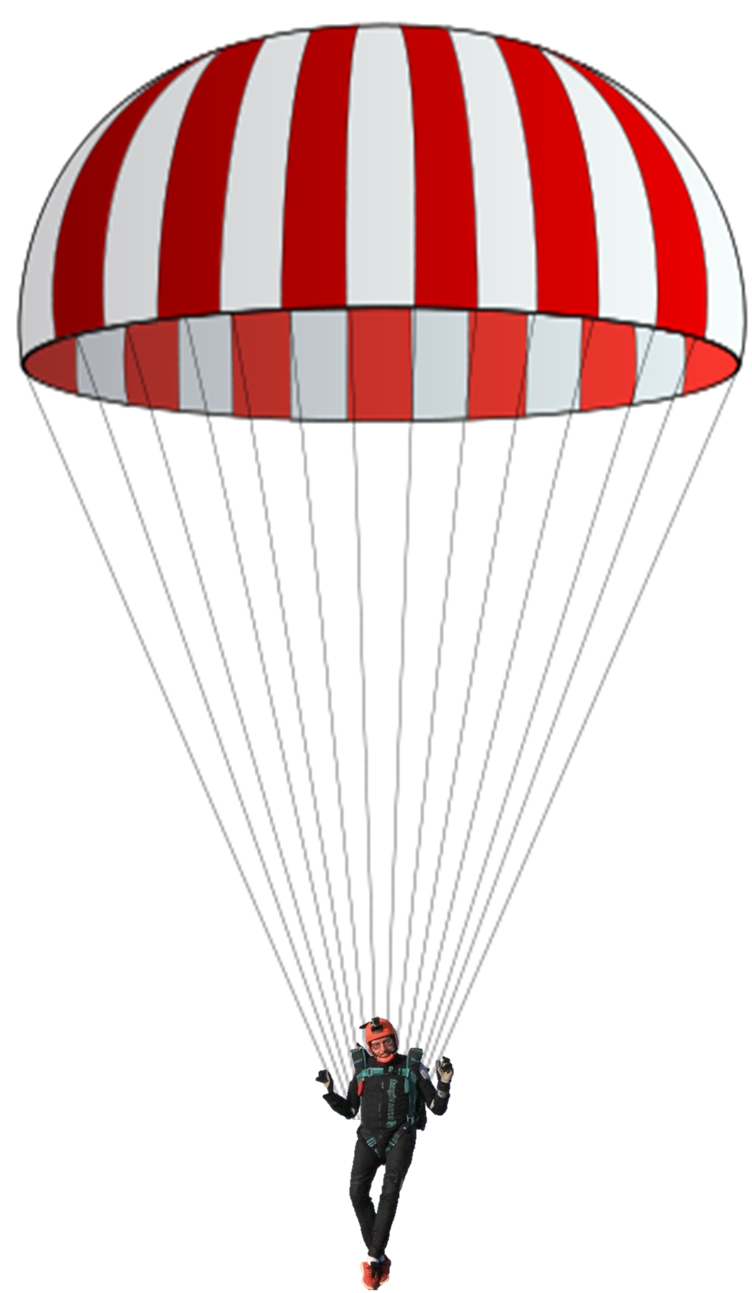 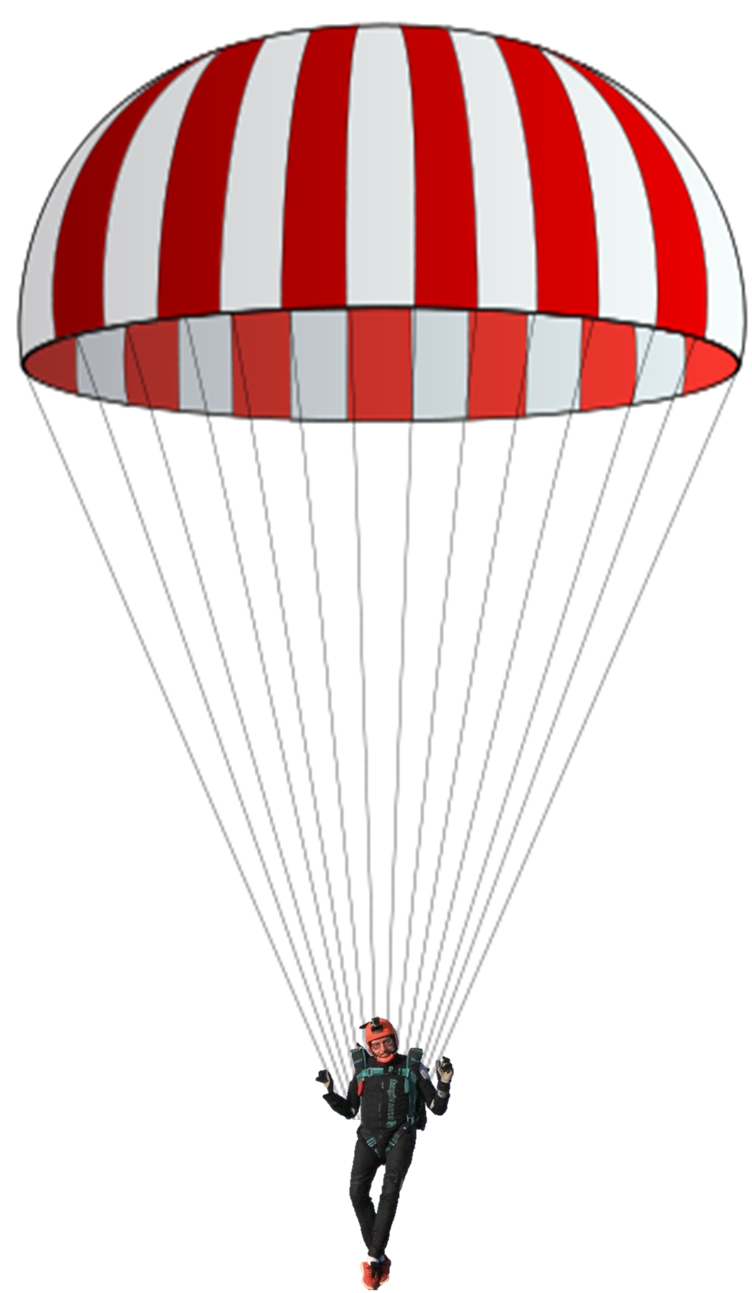 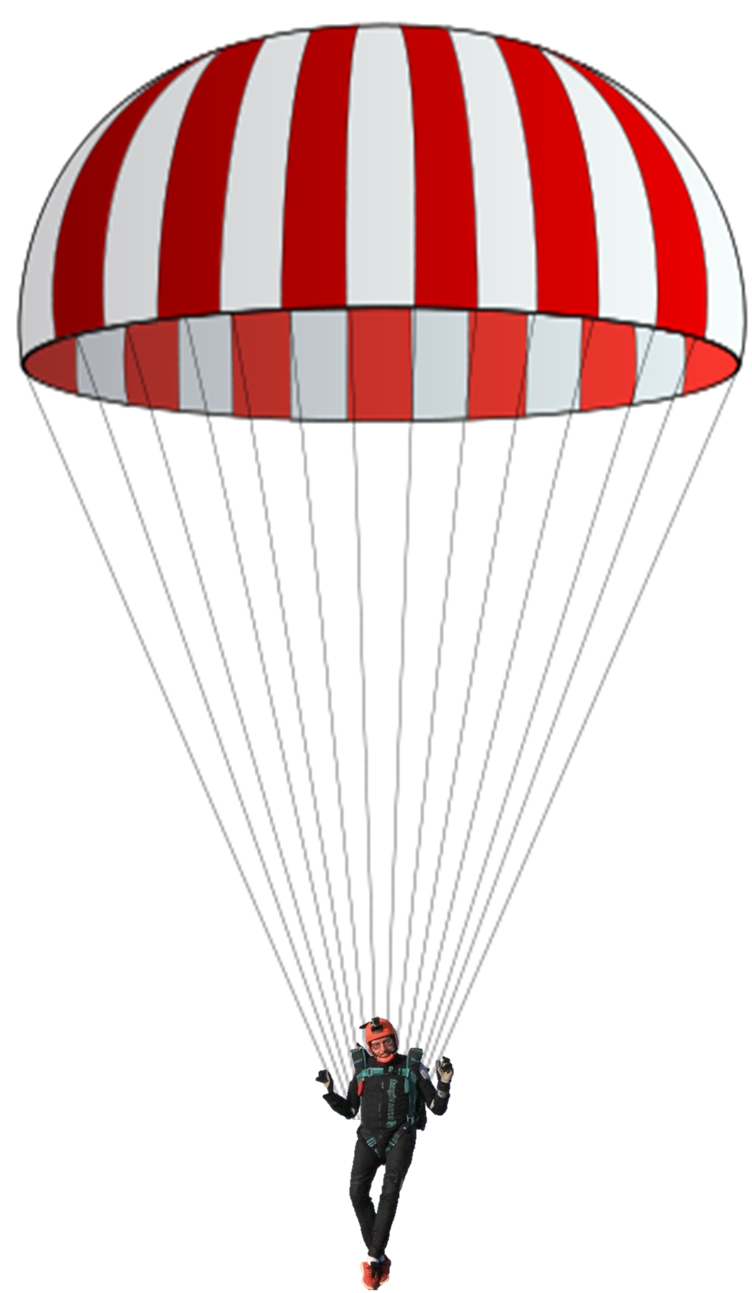 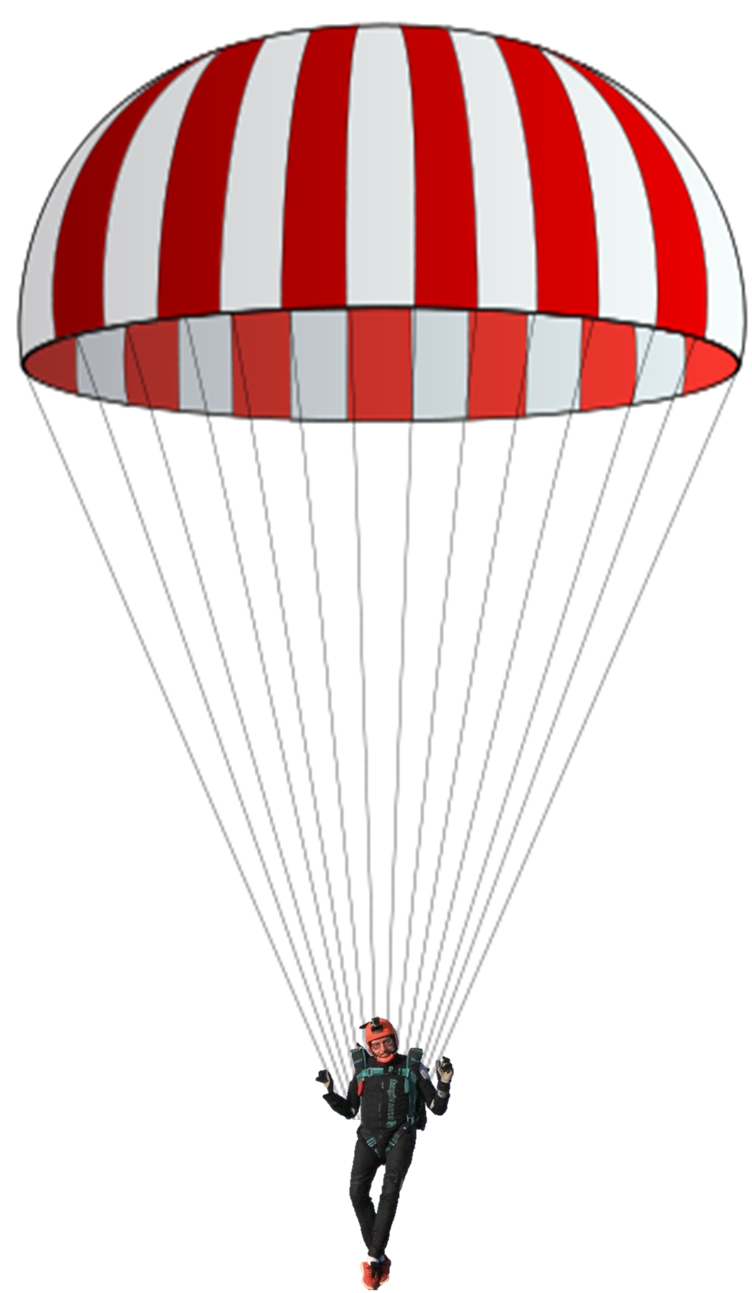 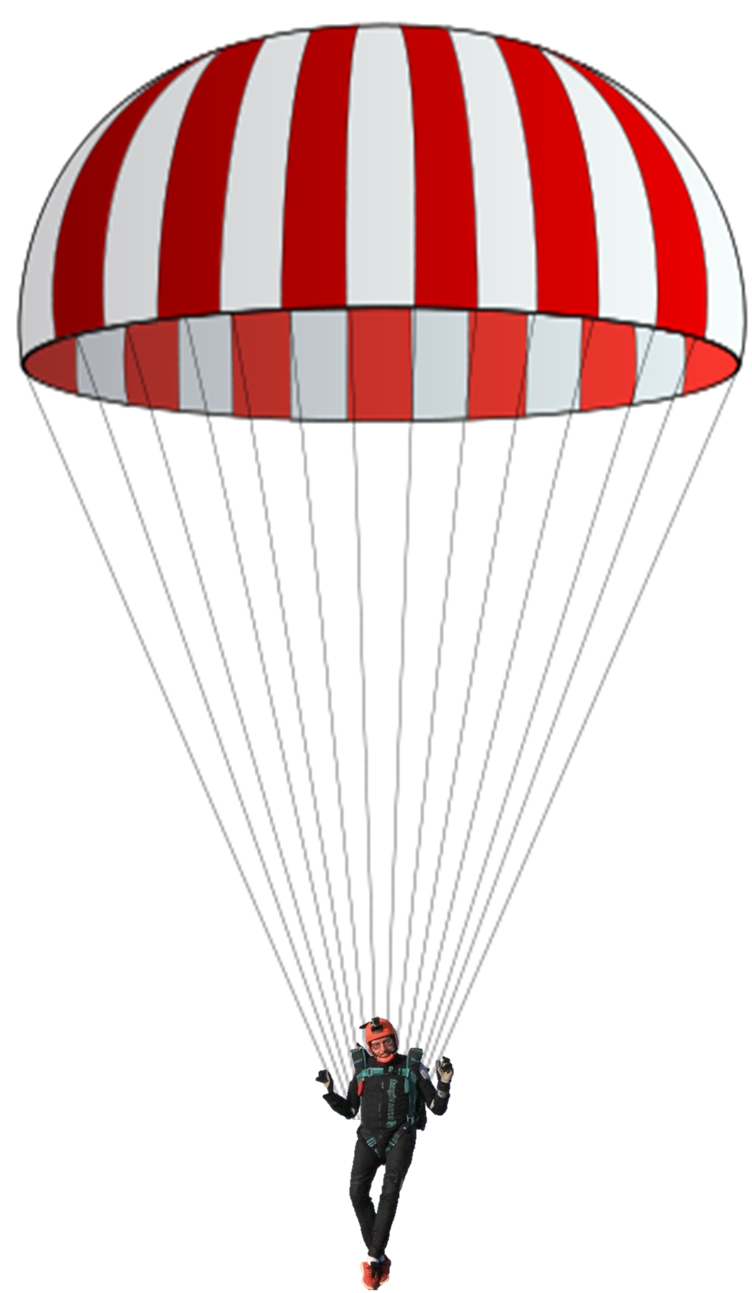 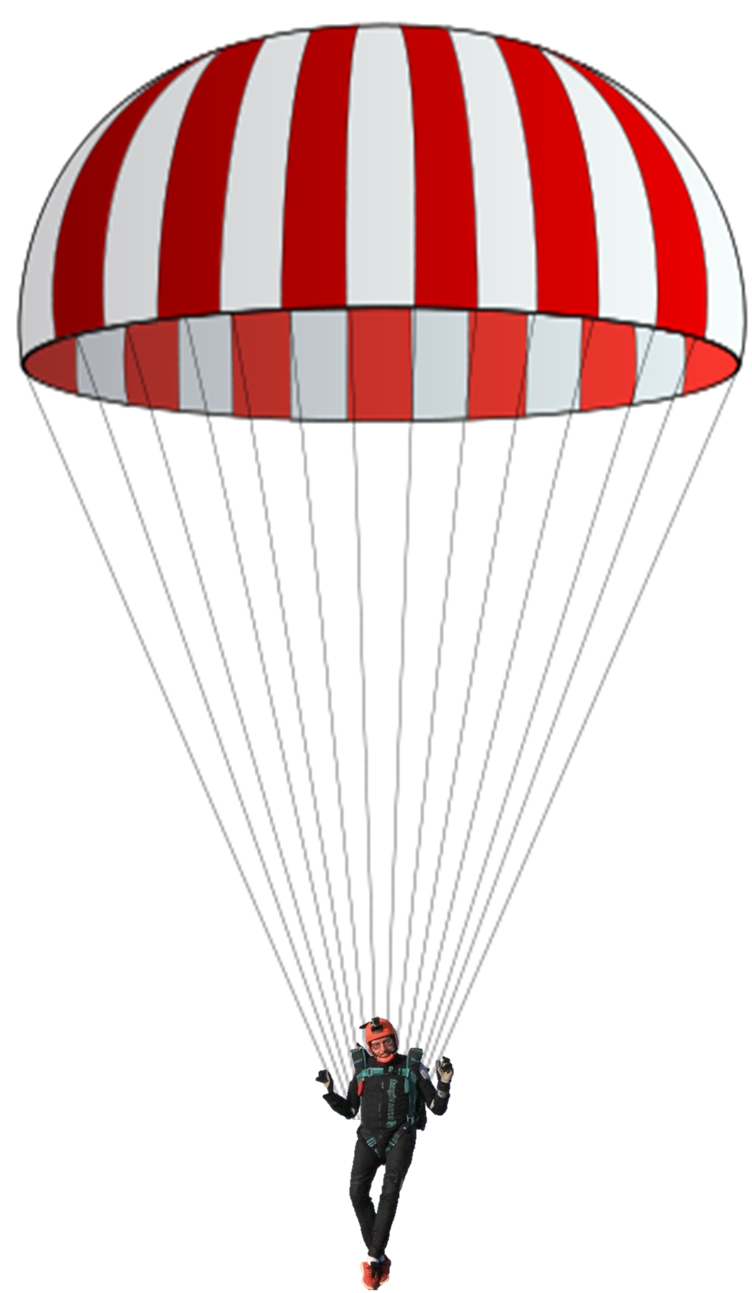 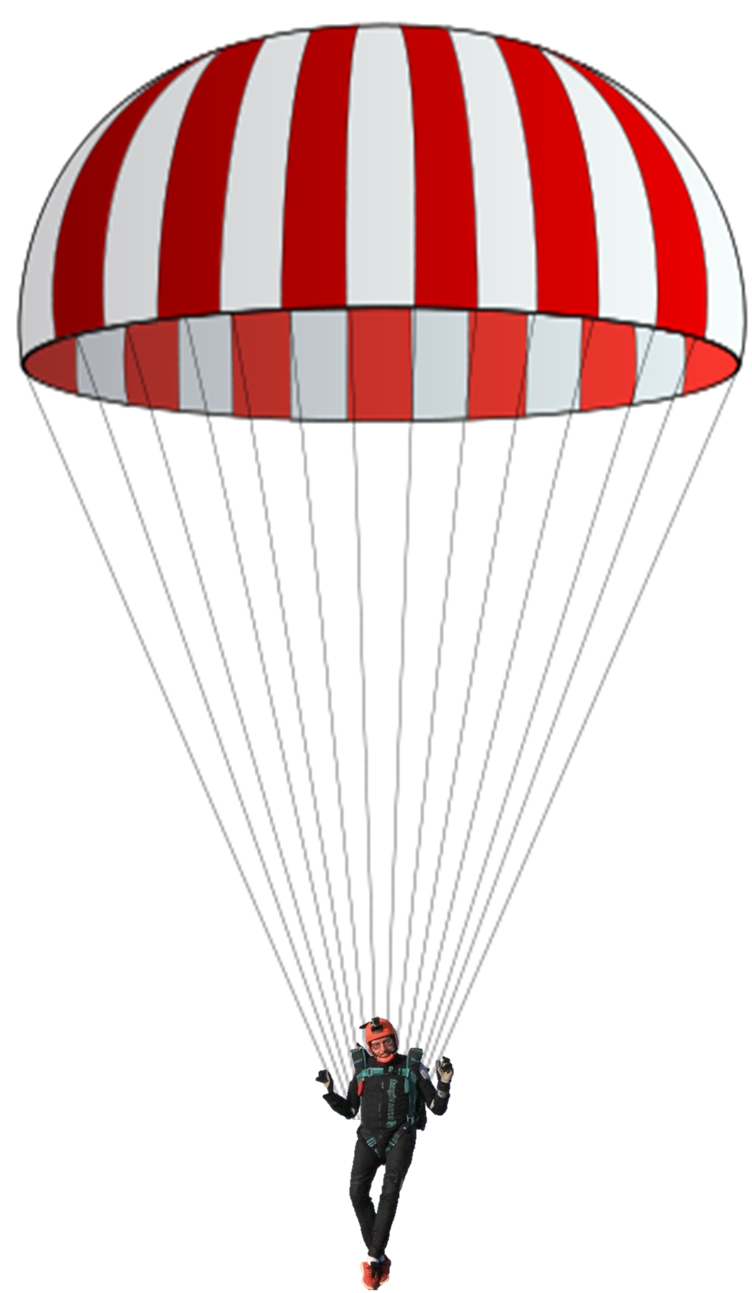 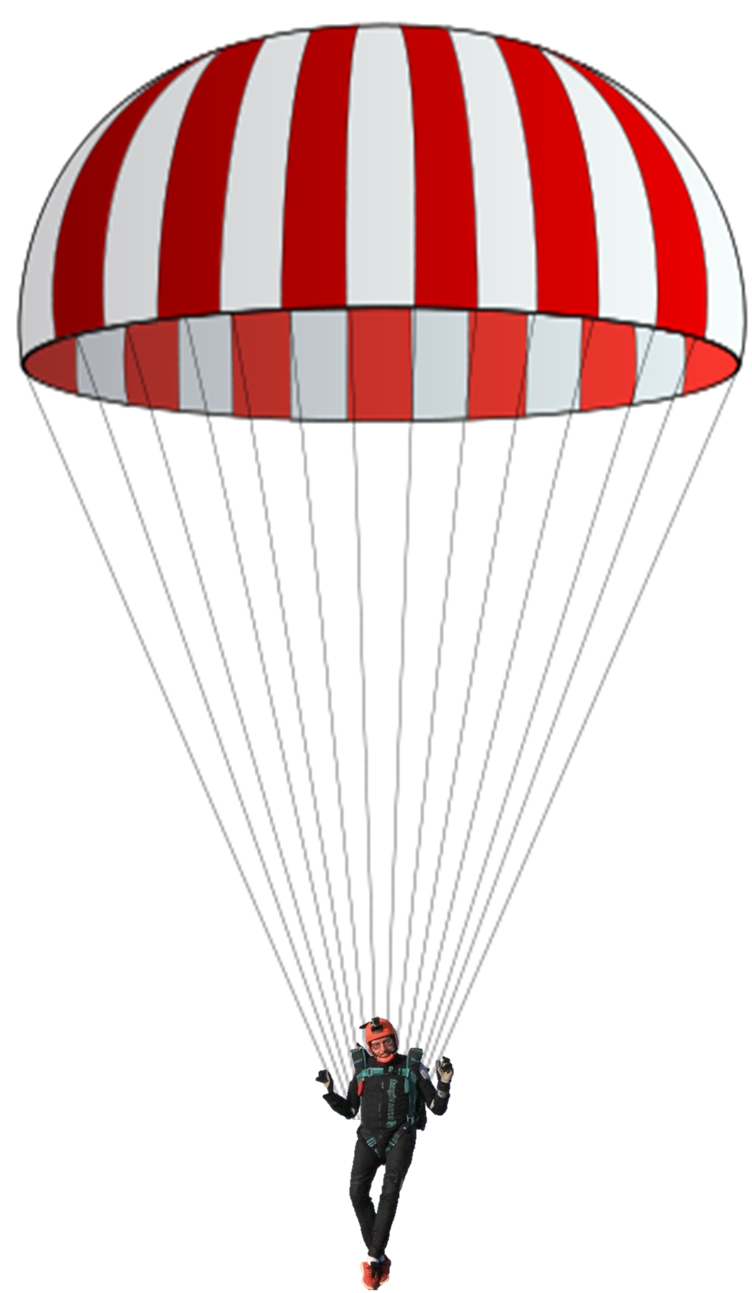 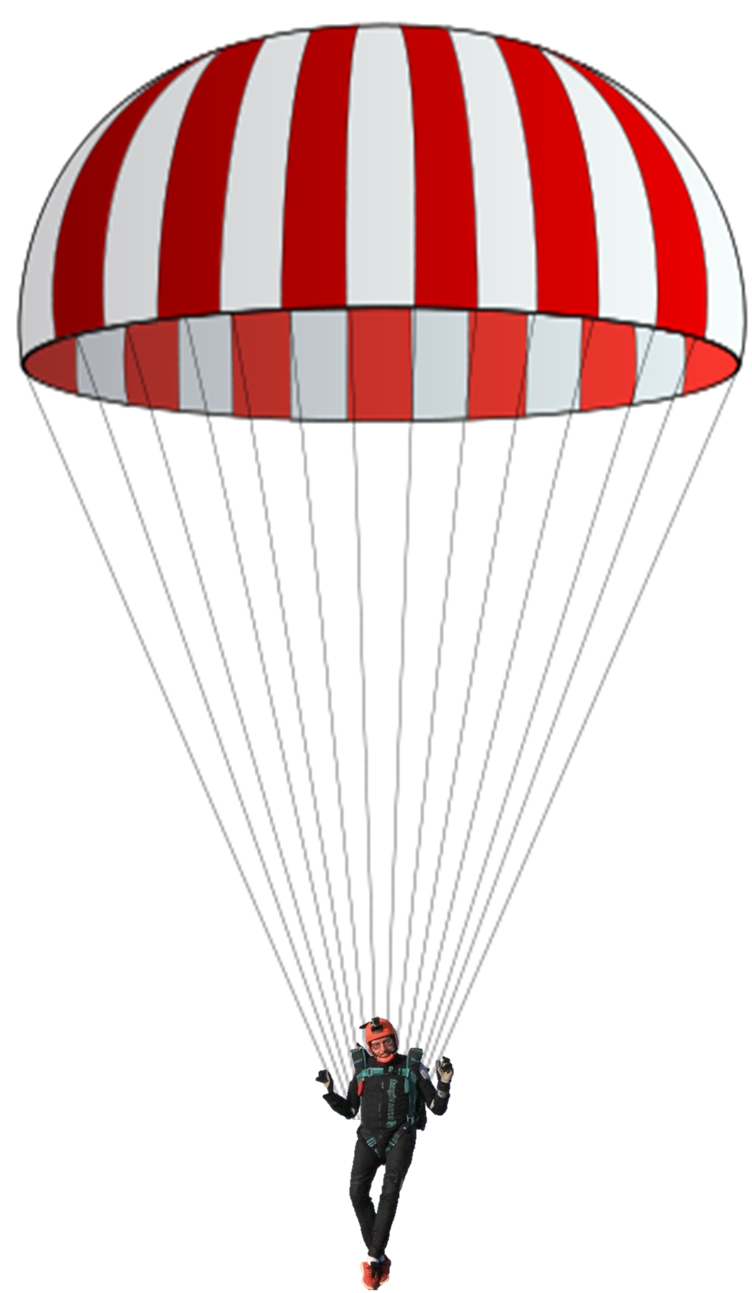 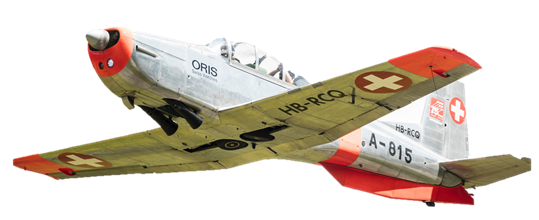 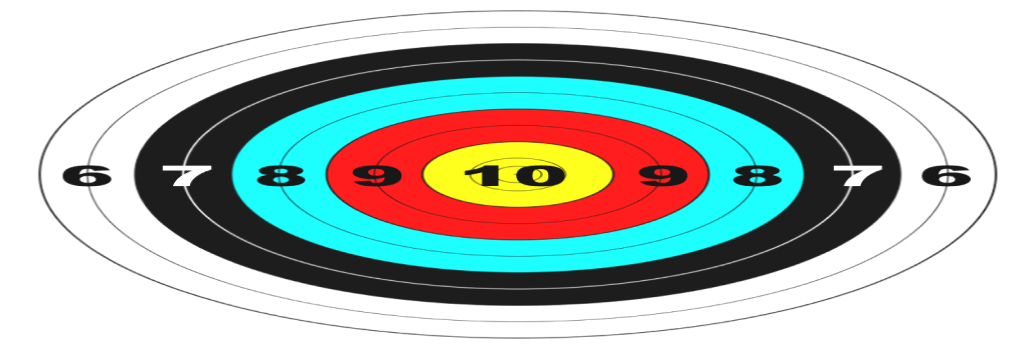 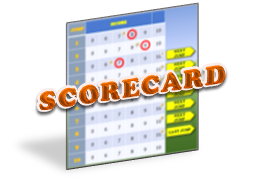 JUMP 7
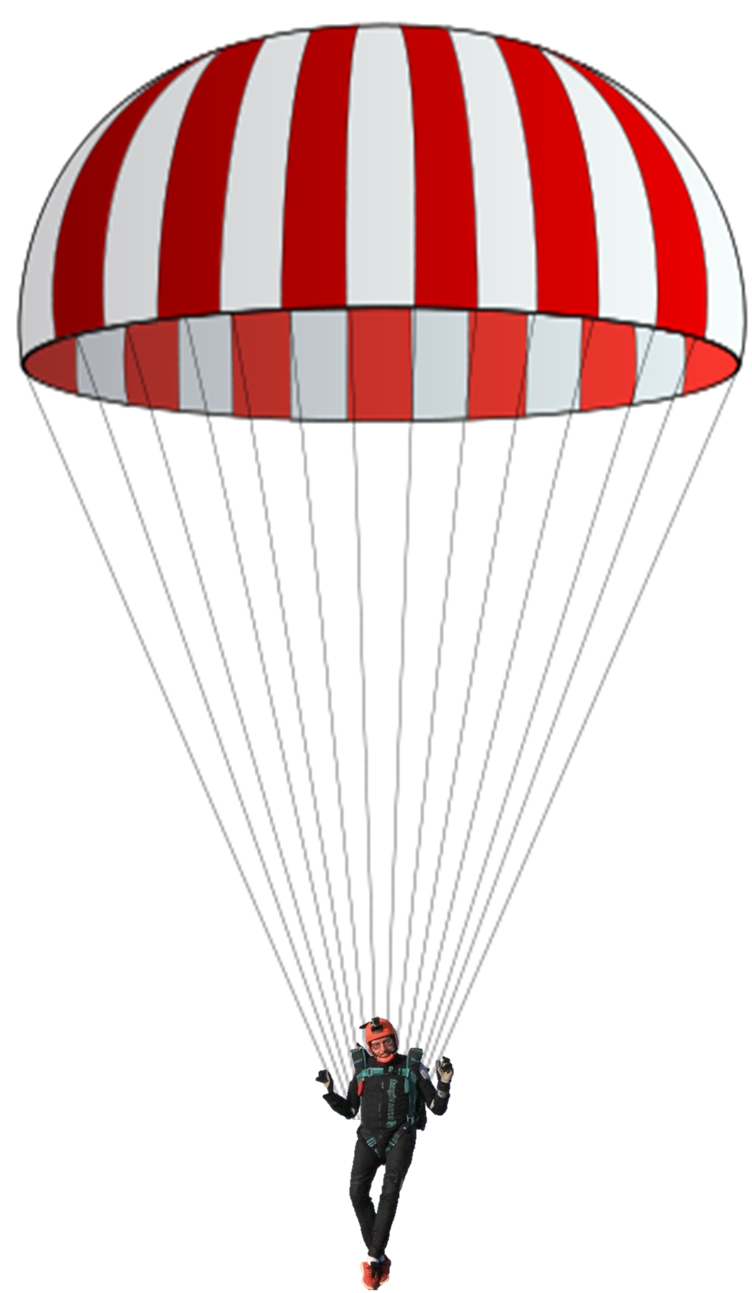 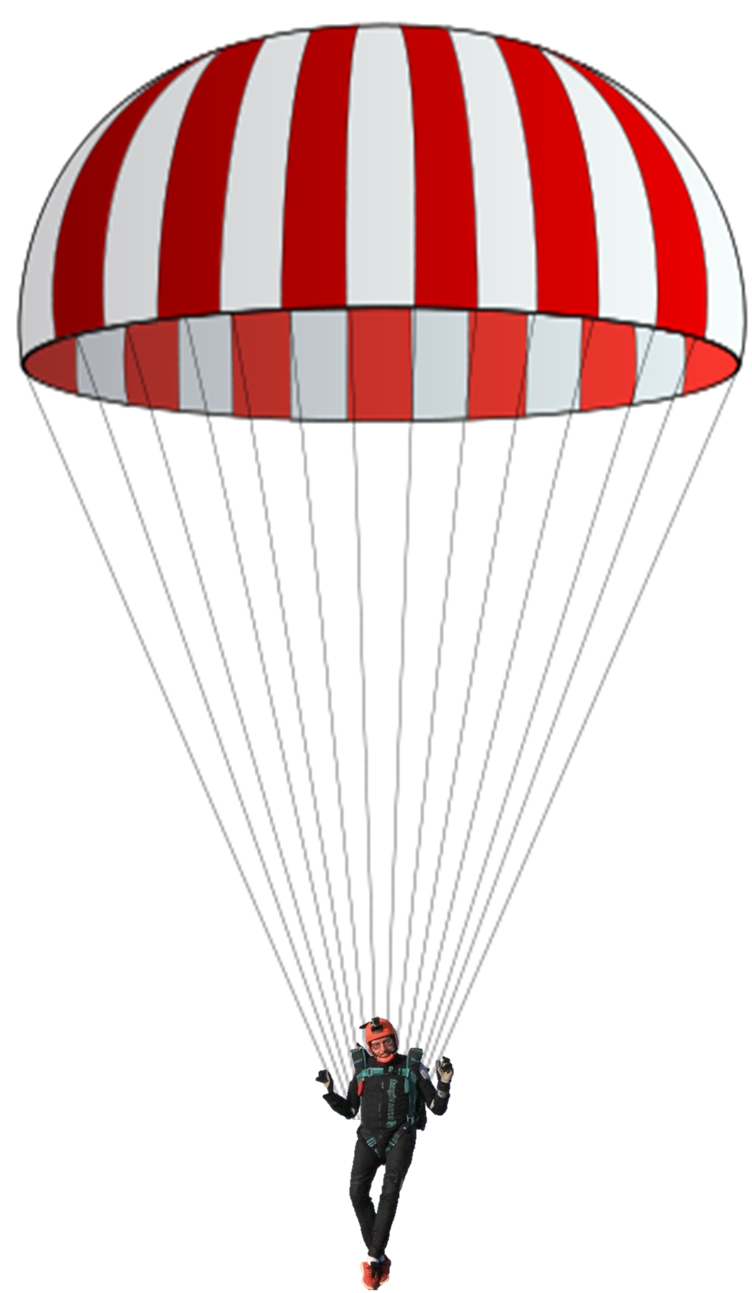 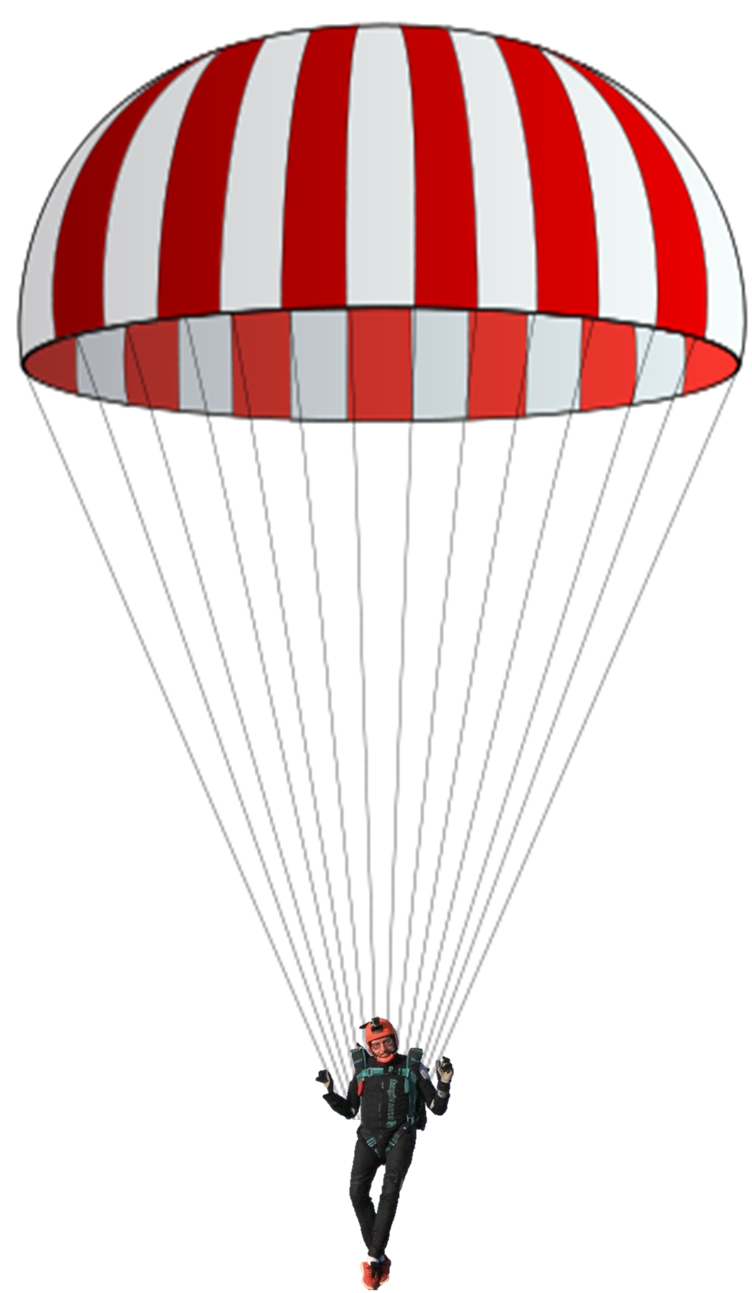 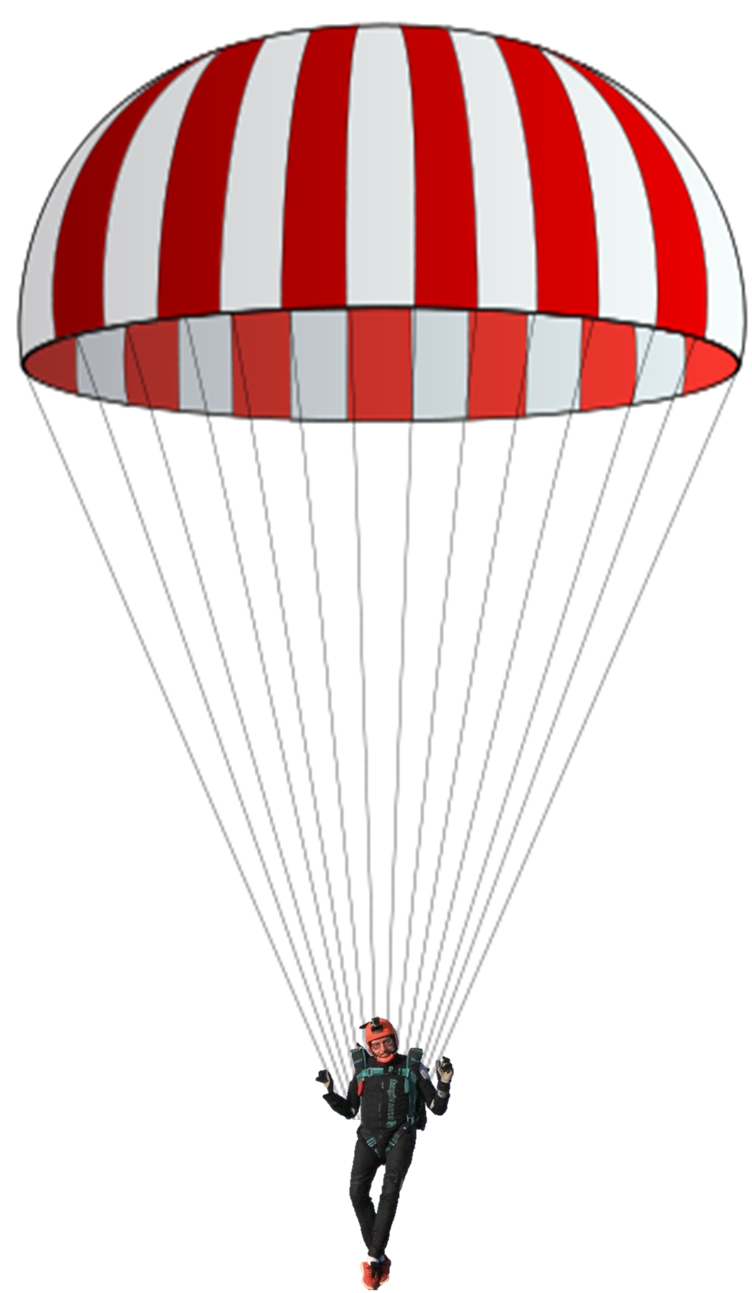 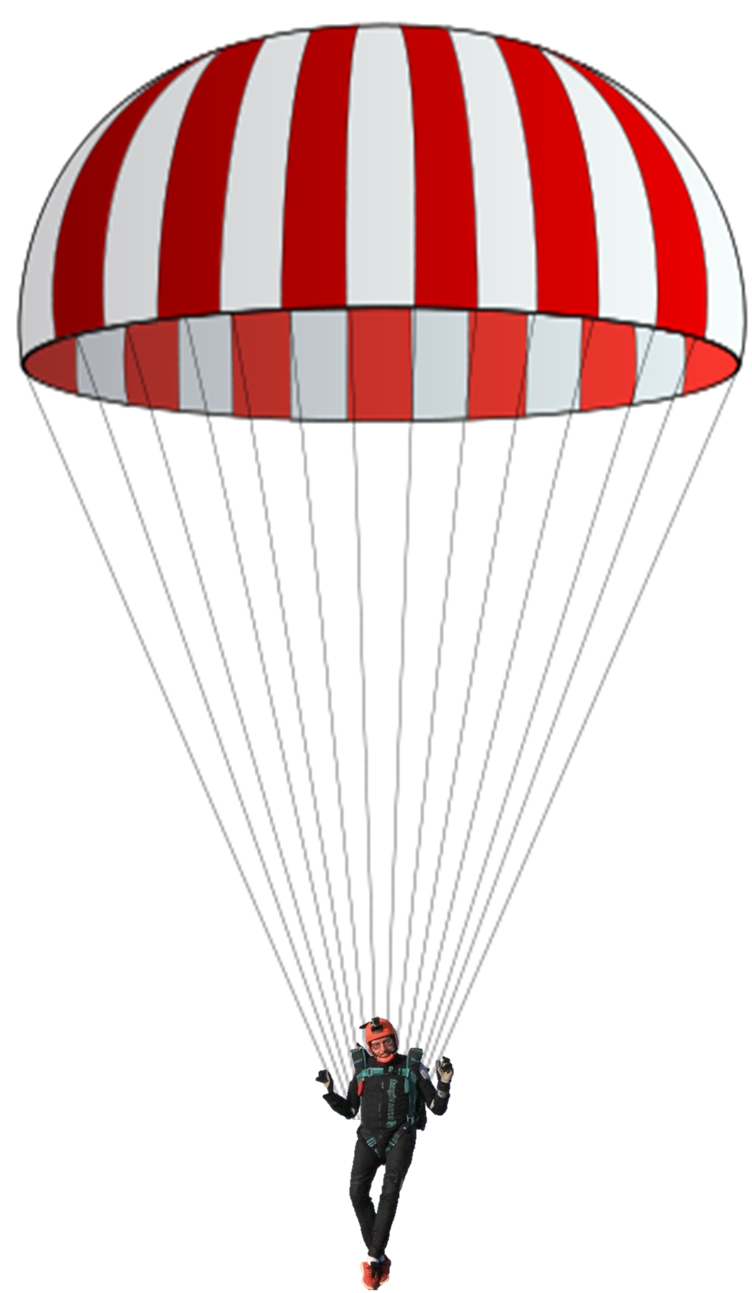 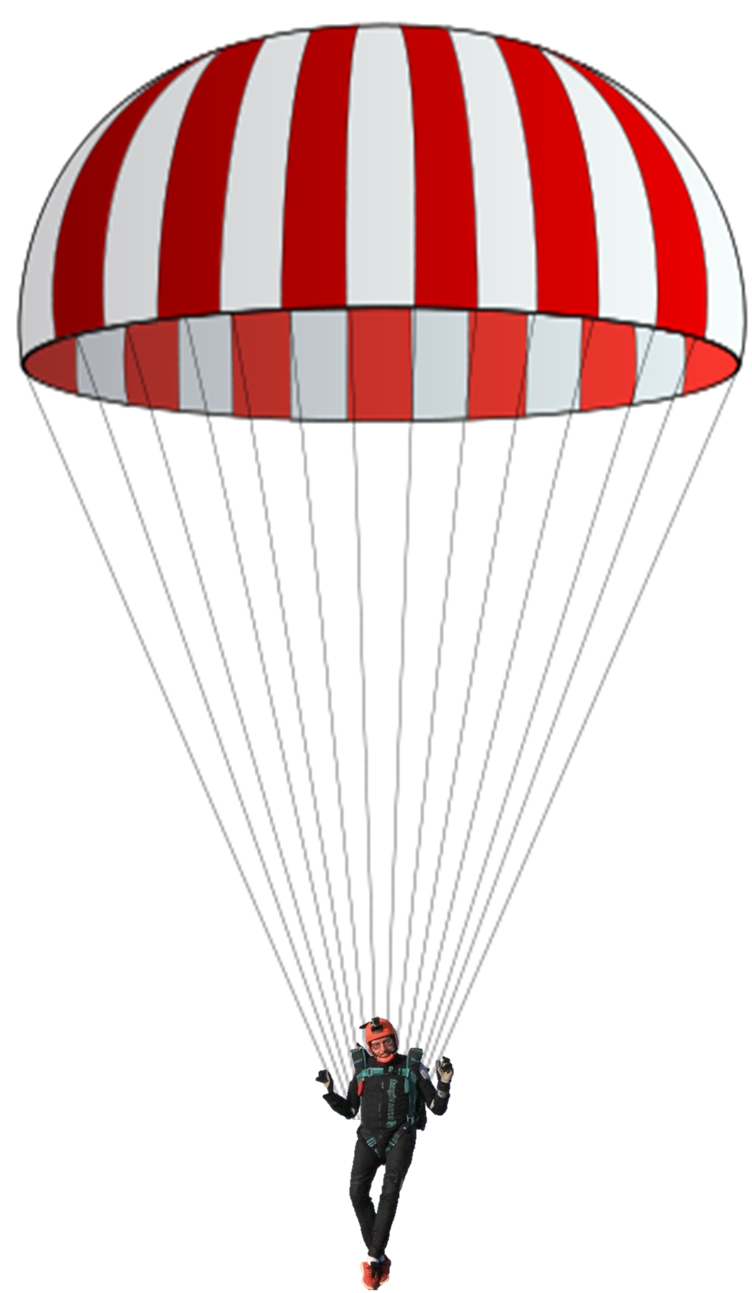 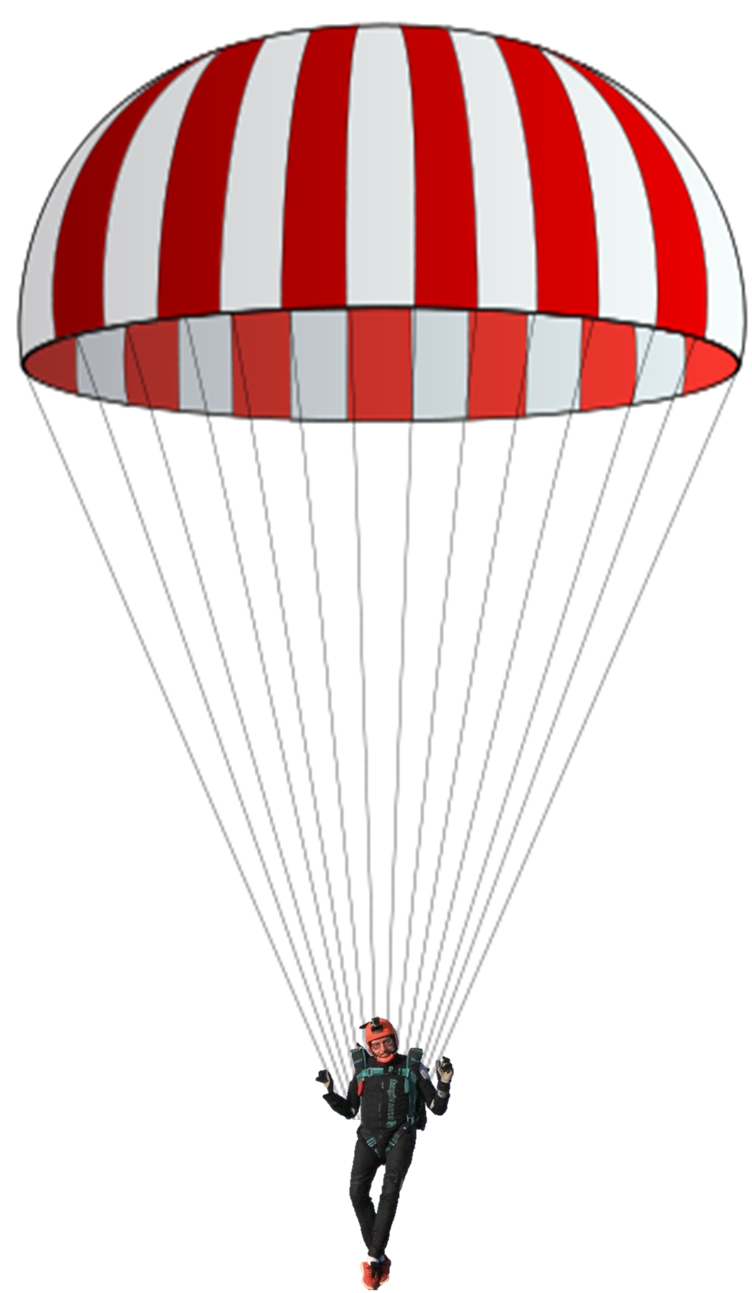 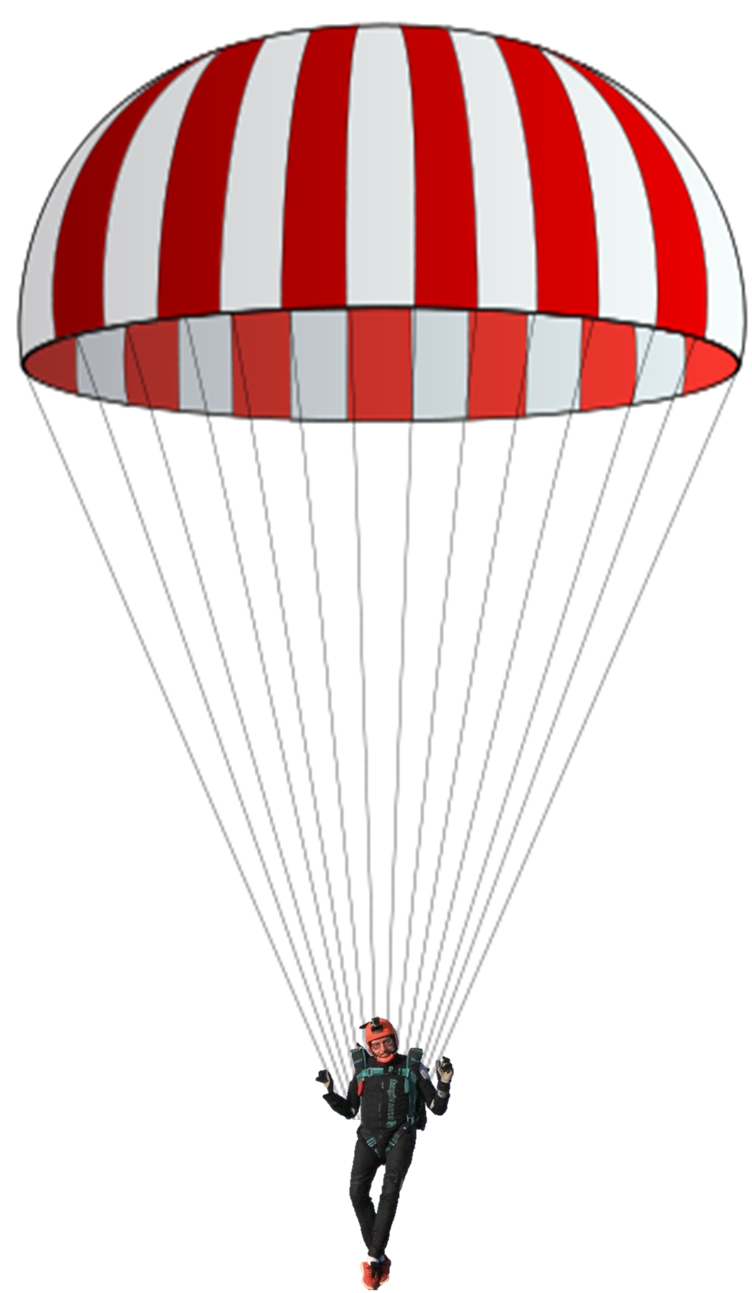 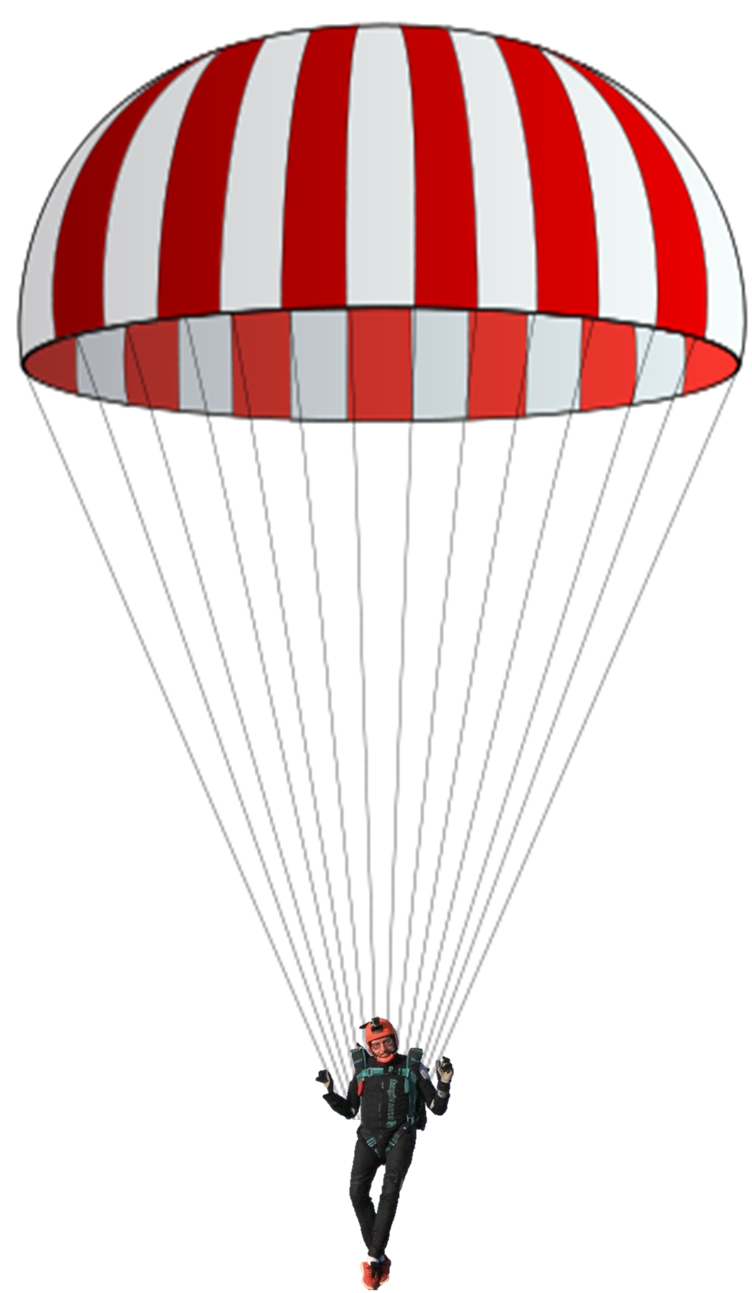 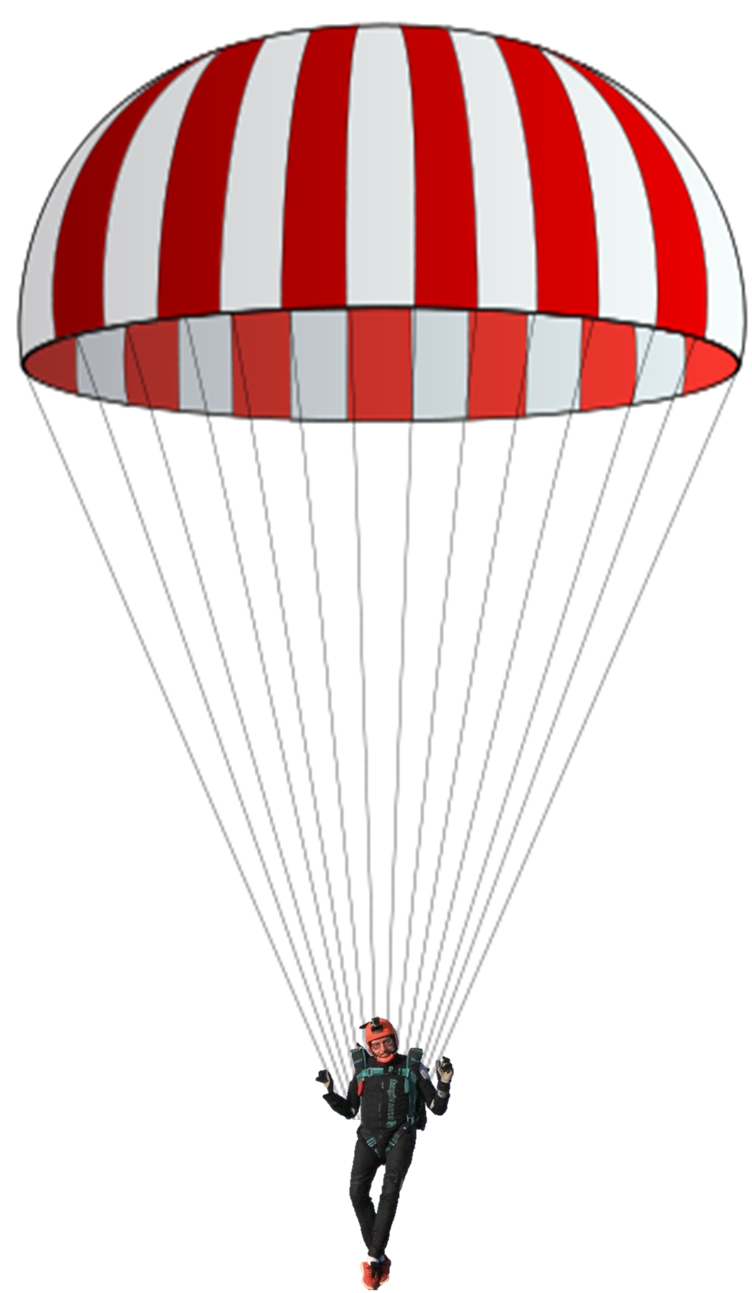 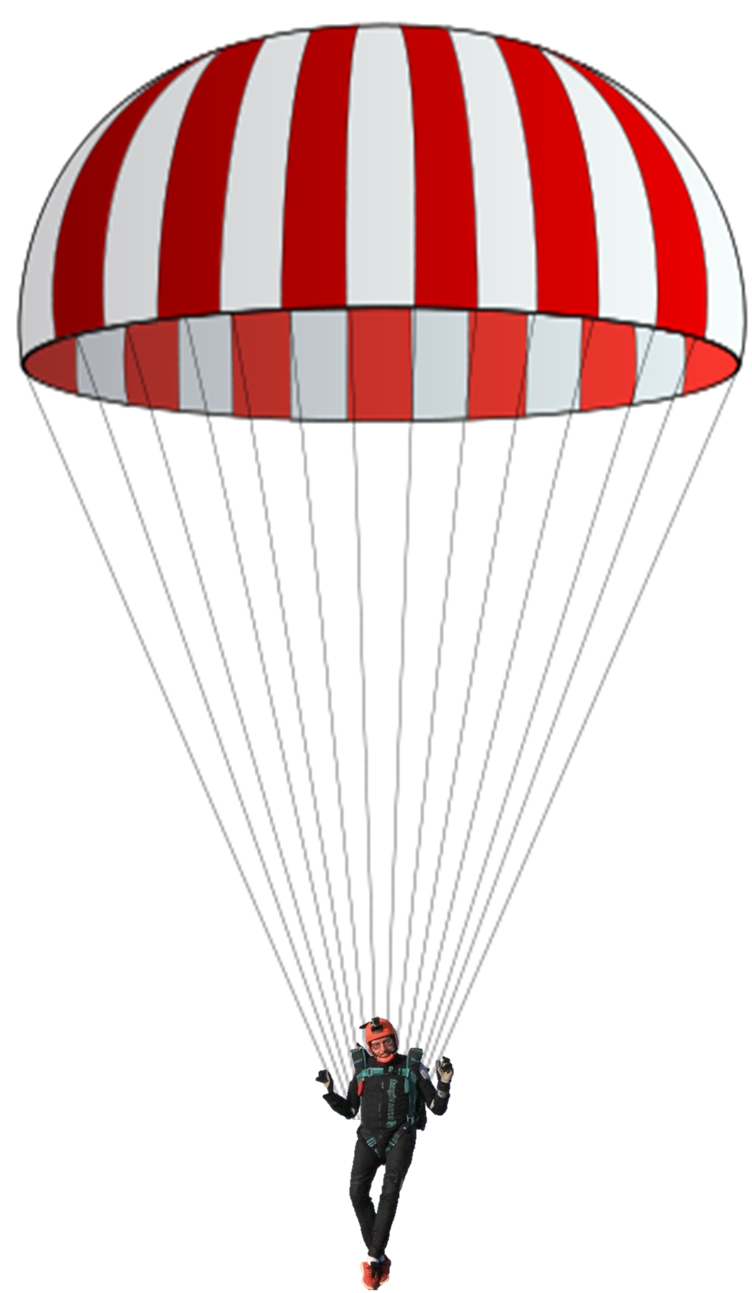 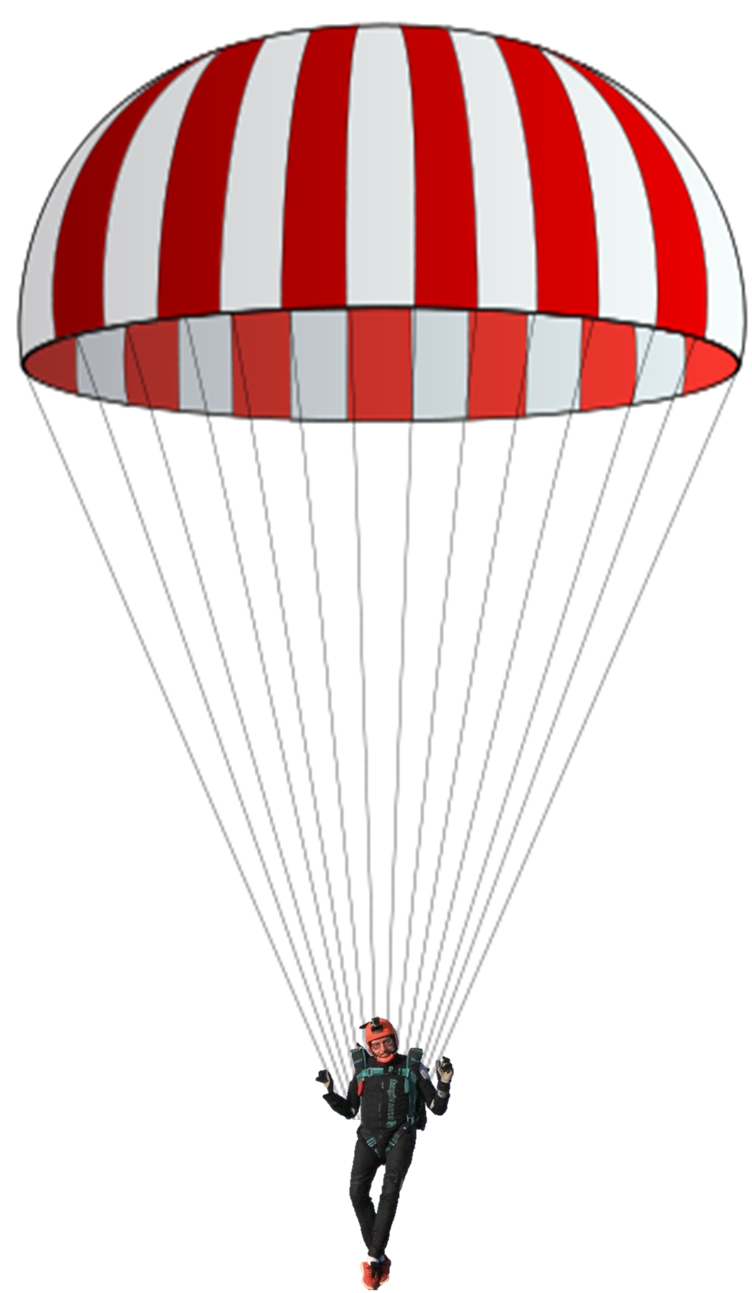 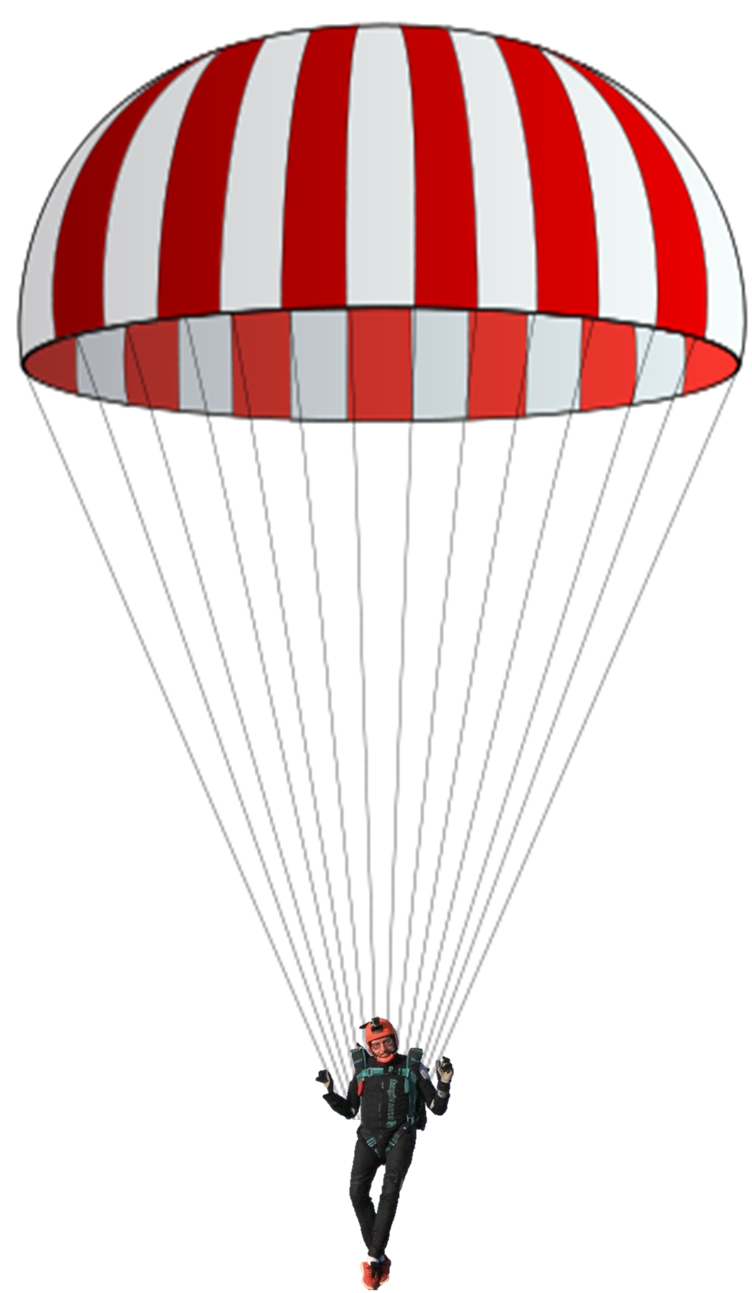 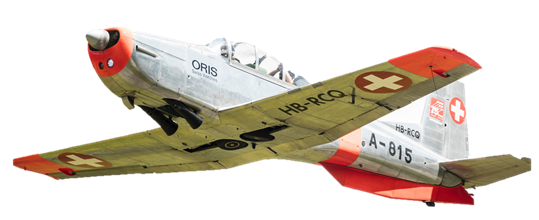 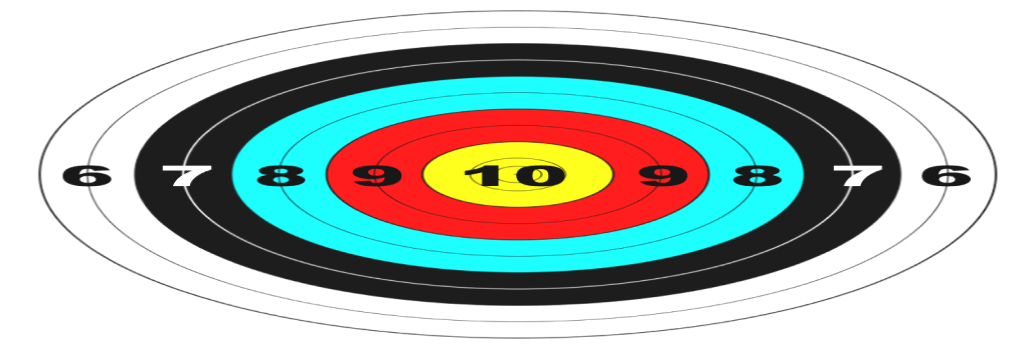 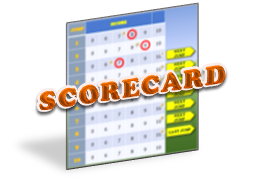 JUMP 8
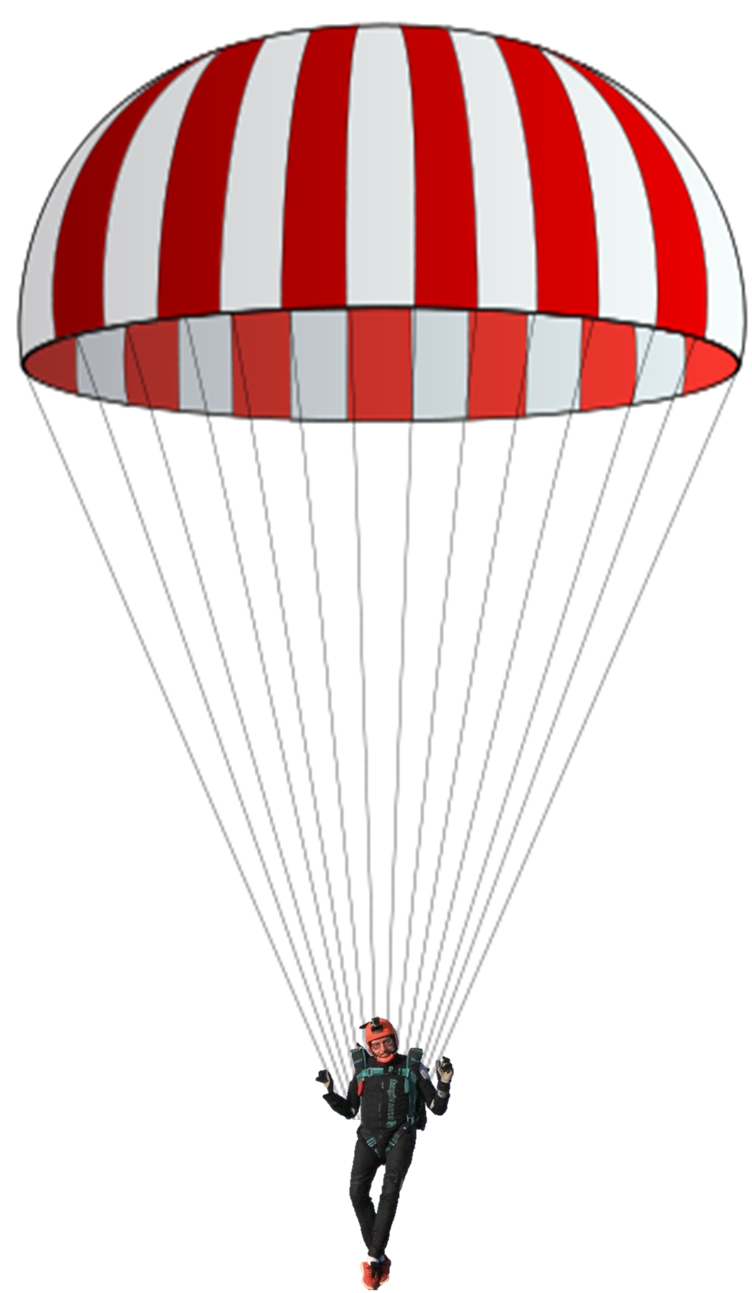 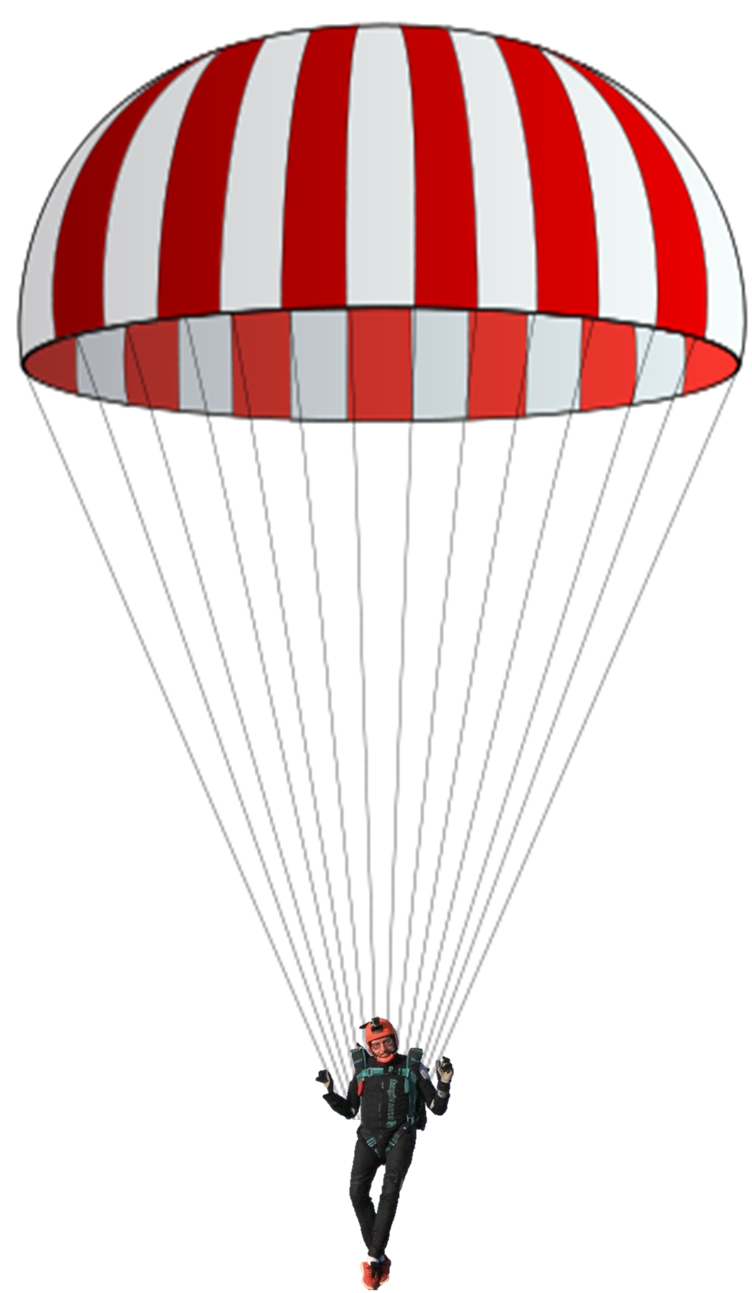 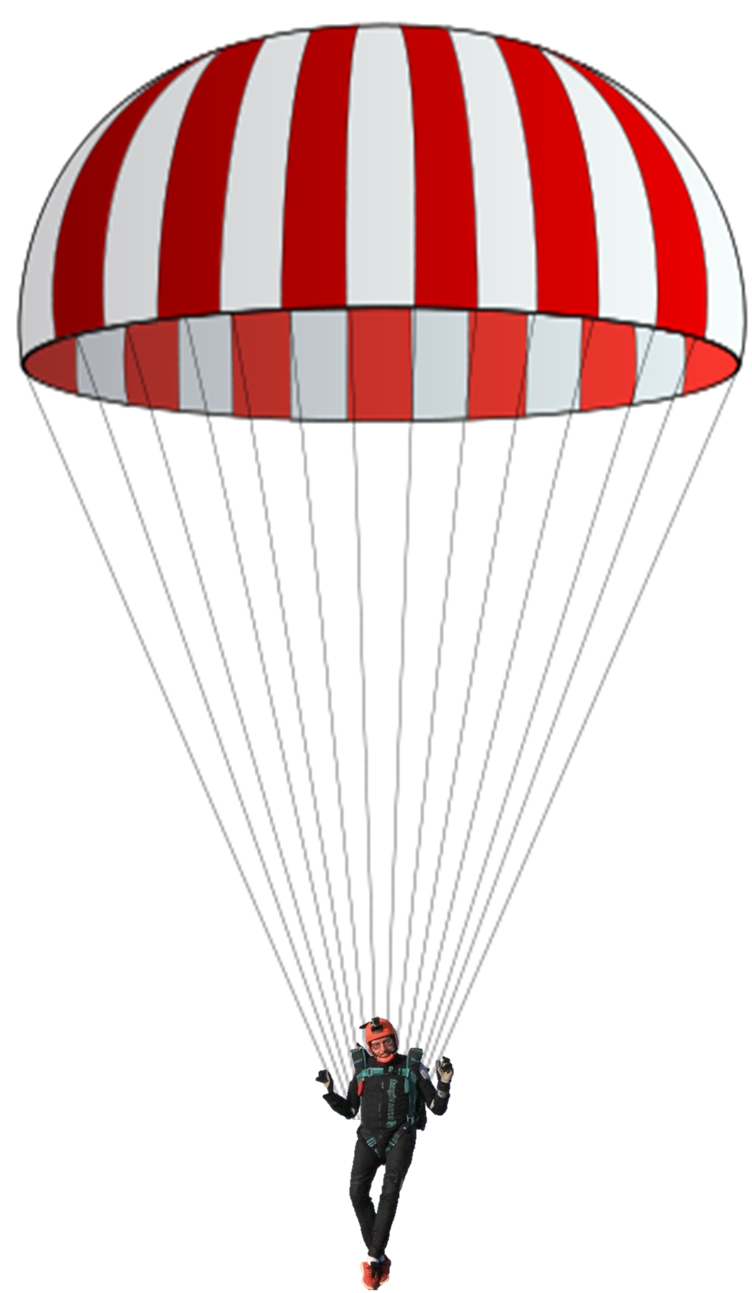 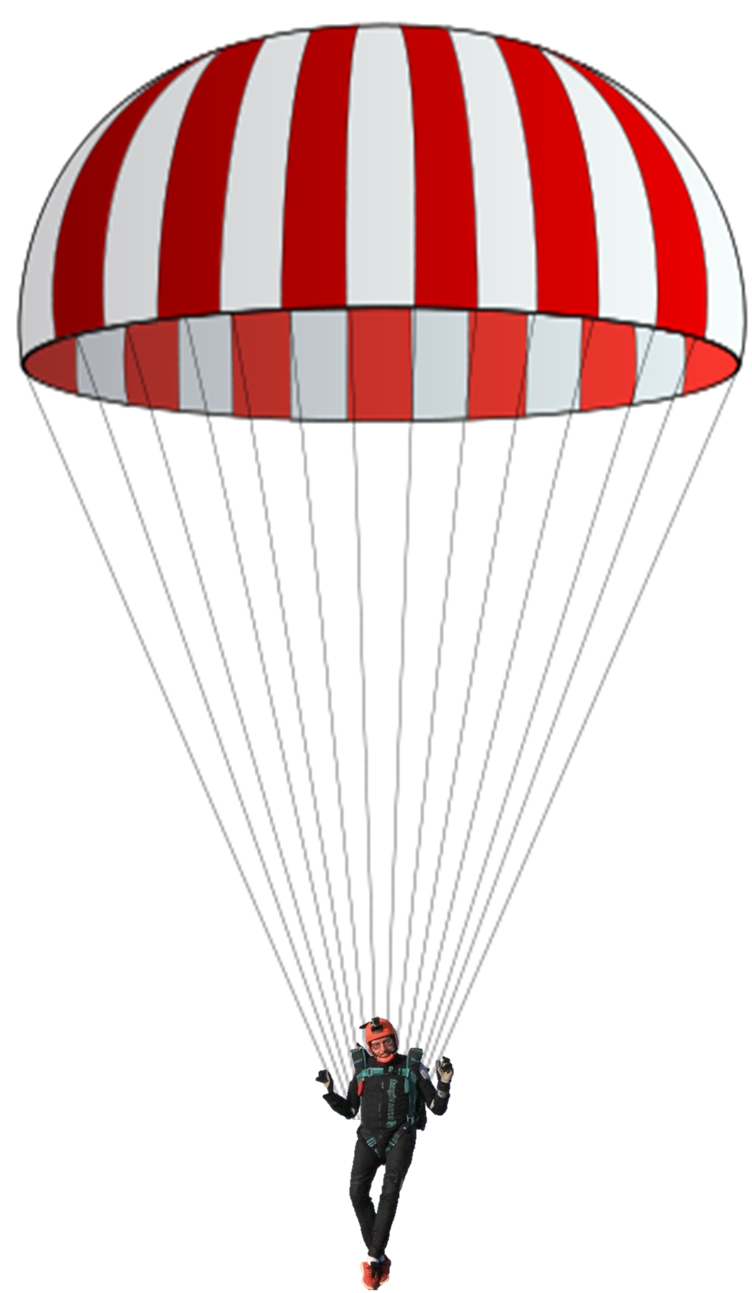 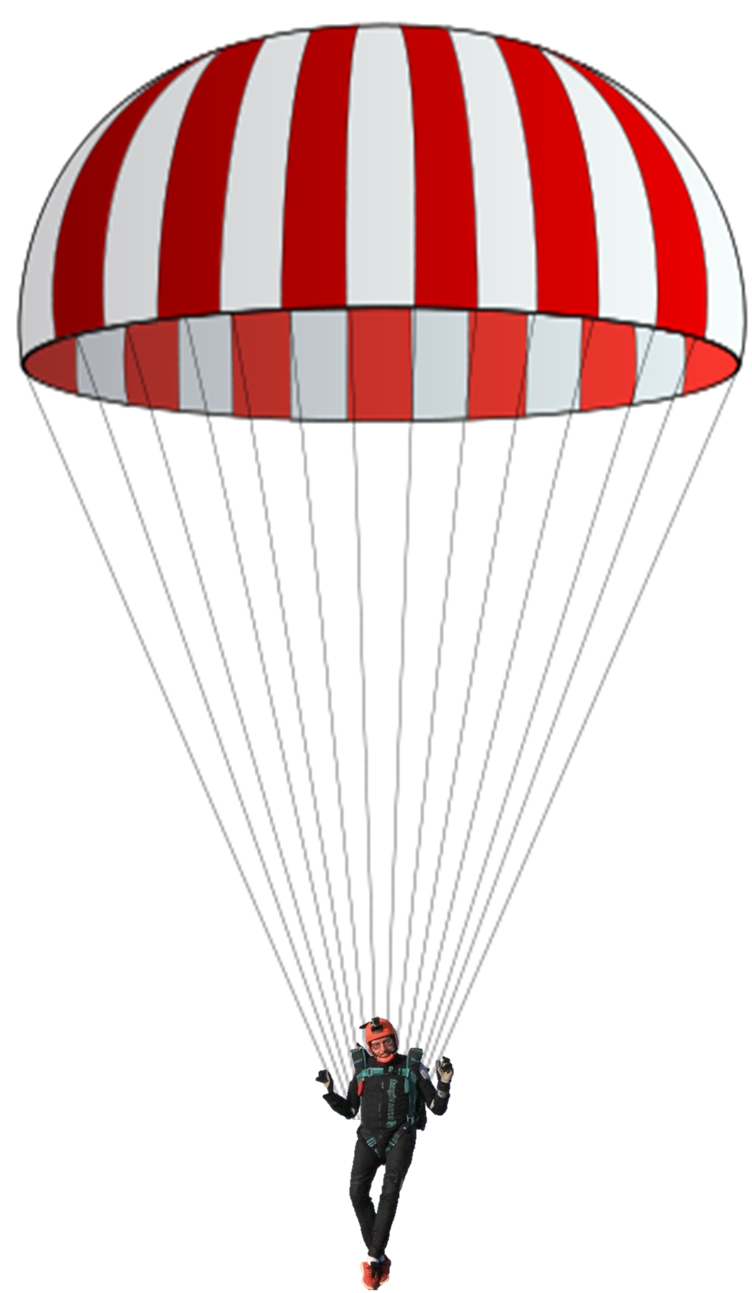 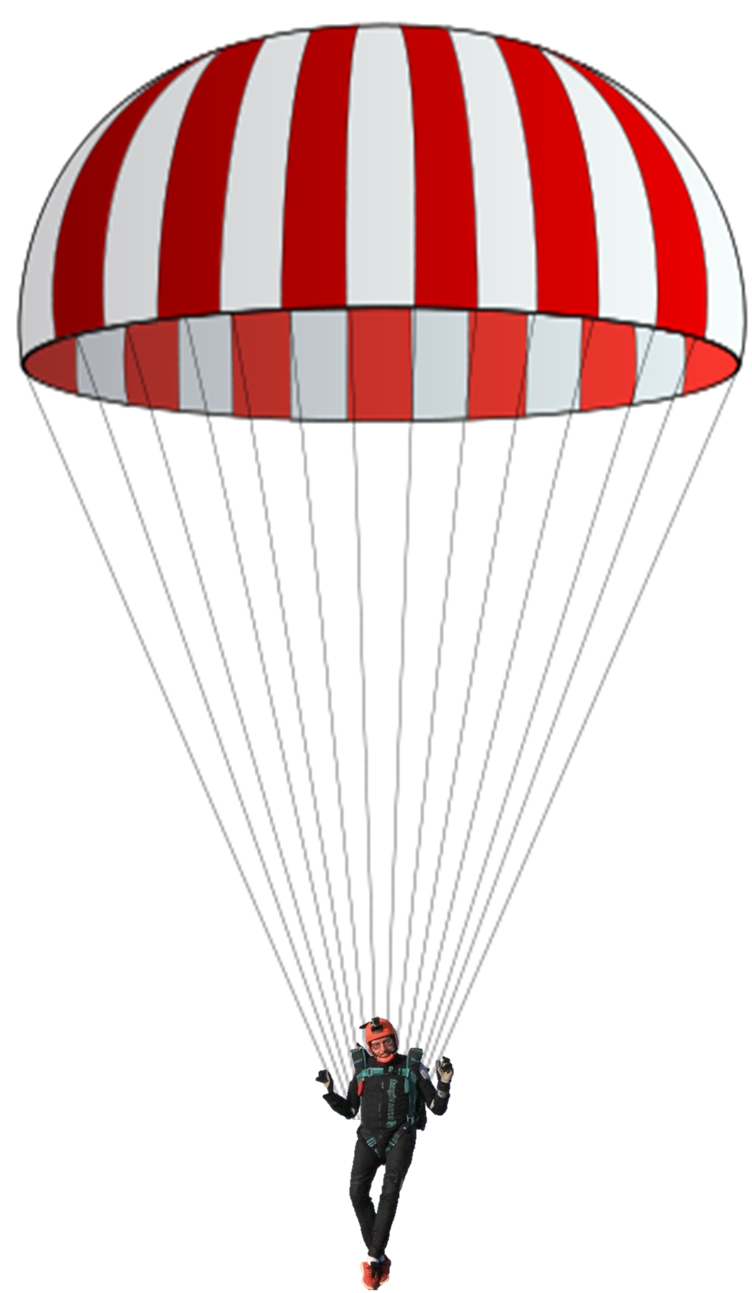 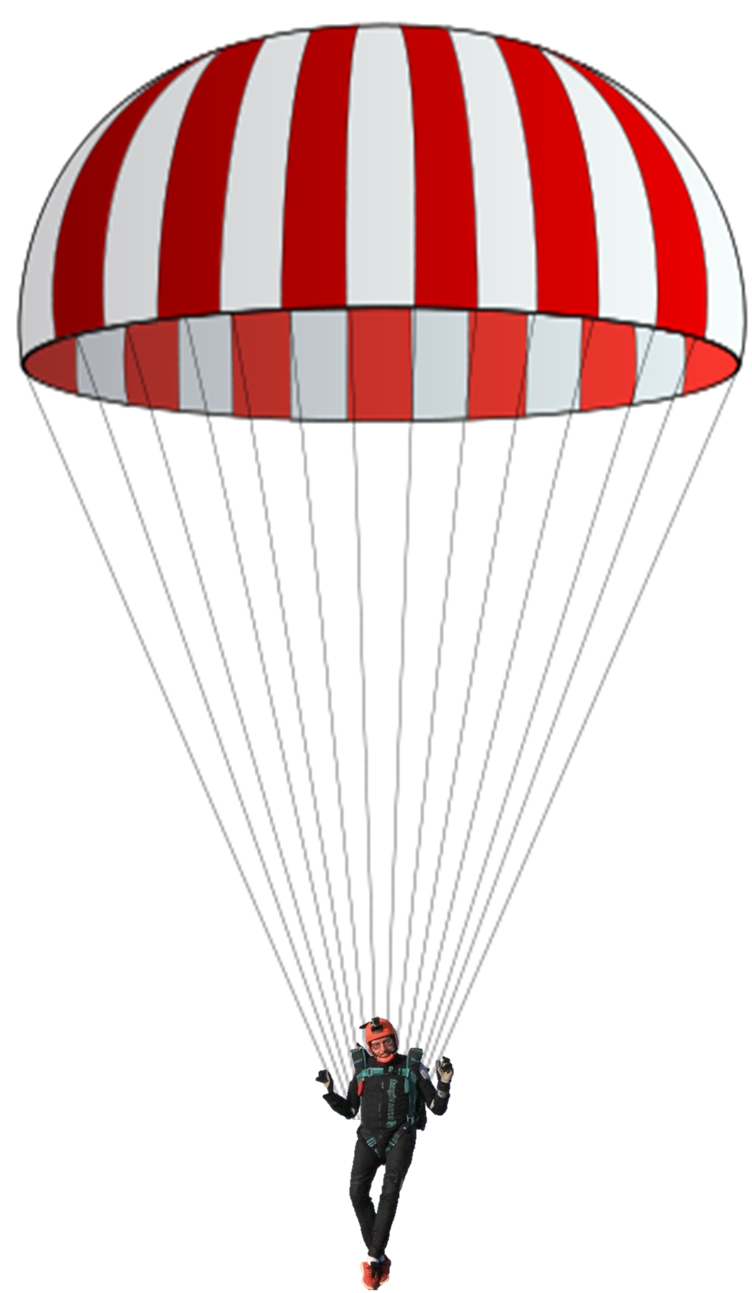 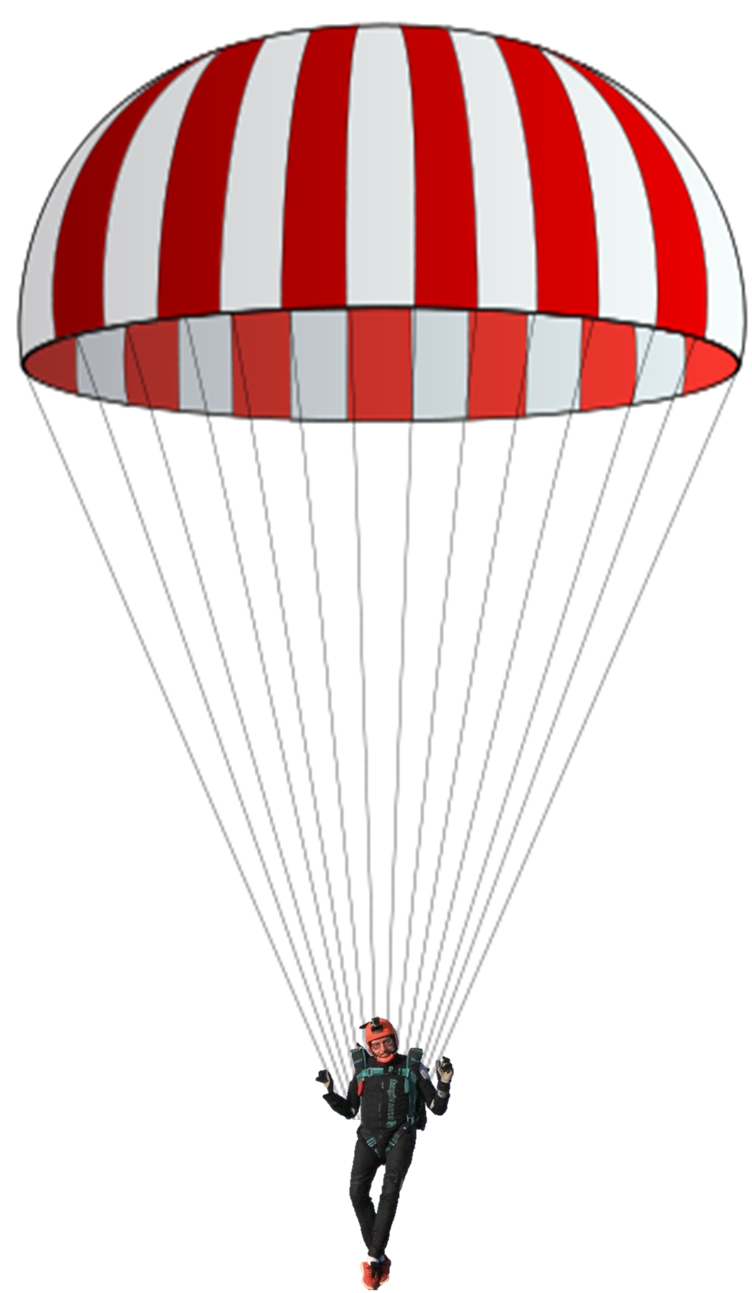 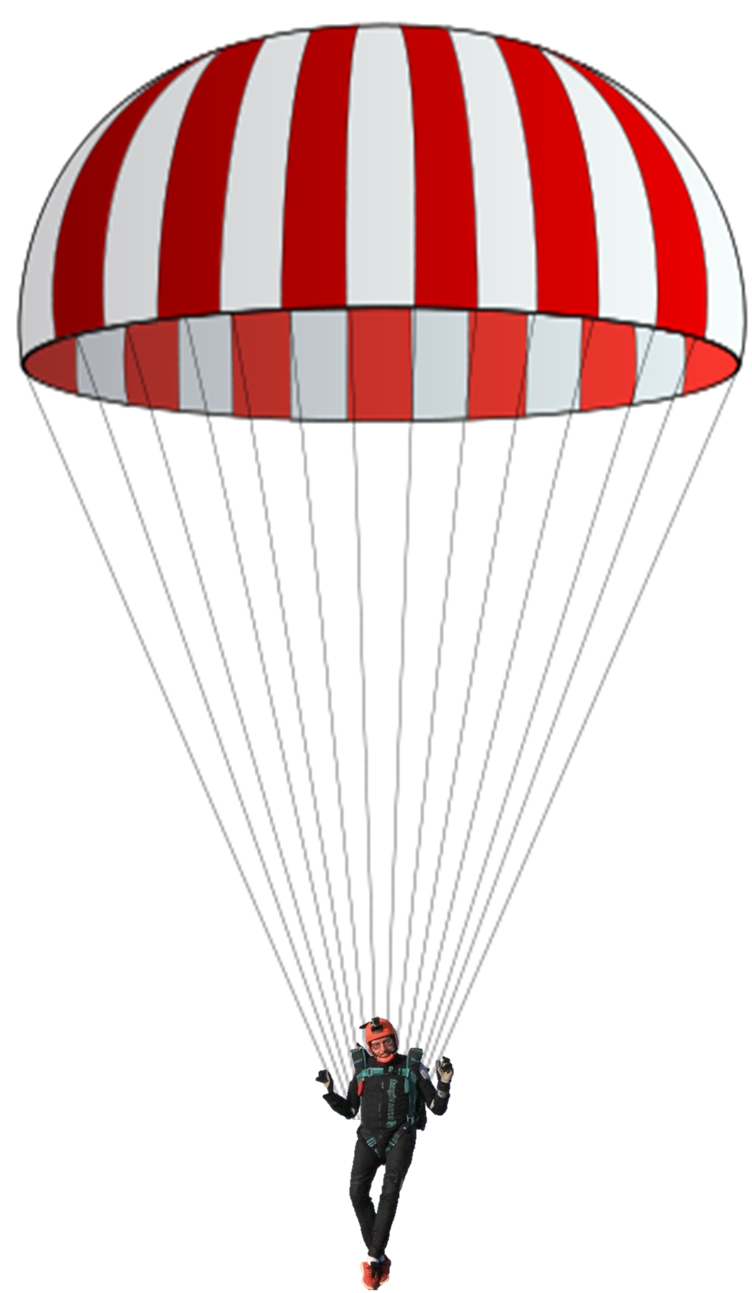 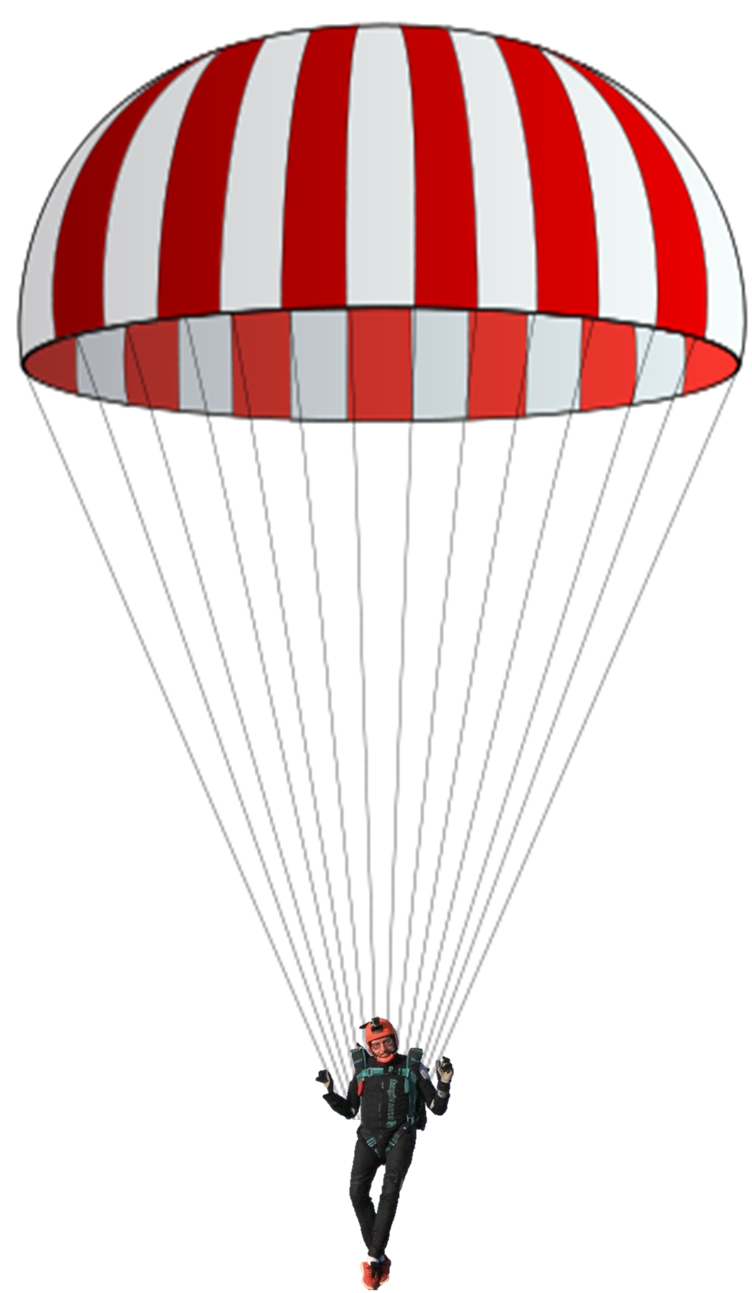 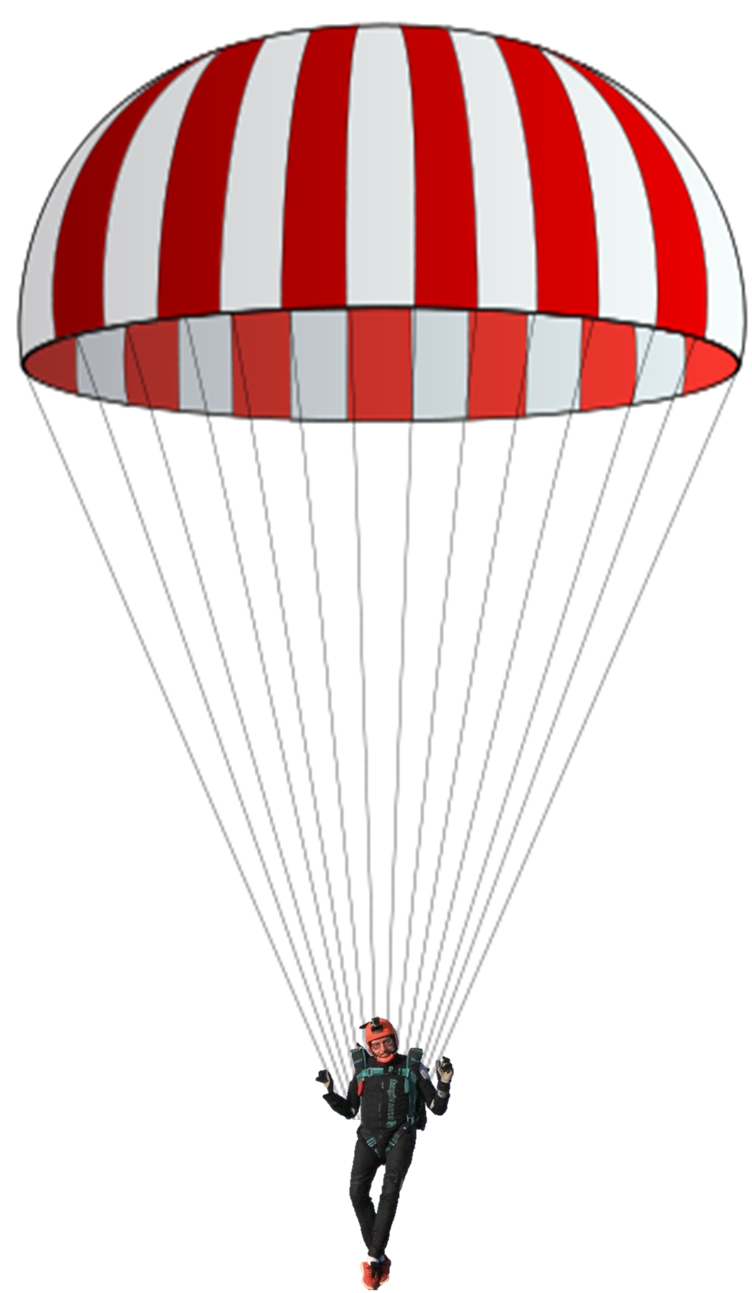 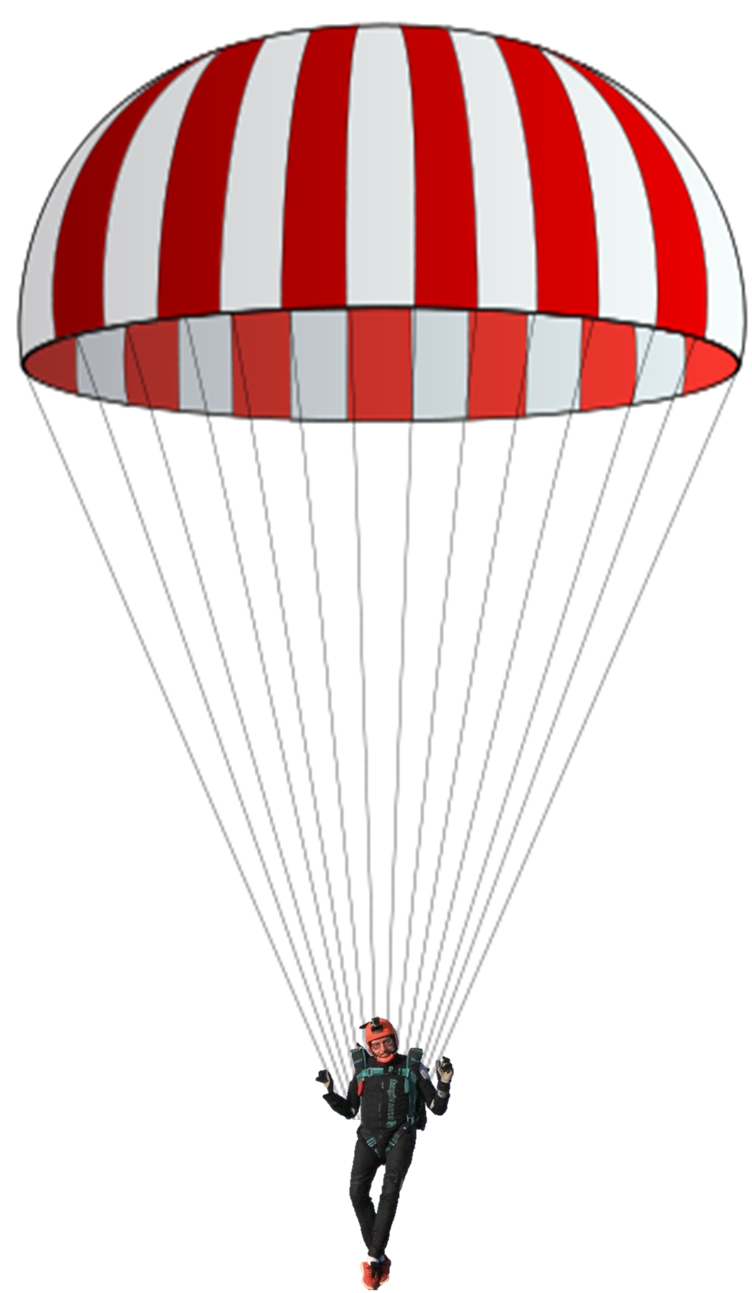 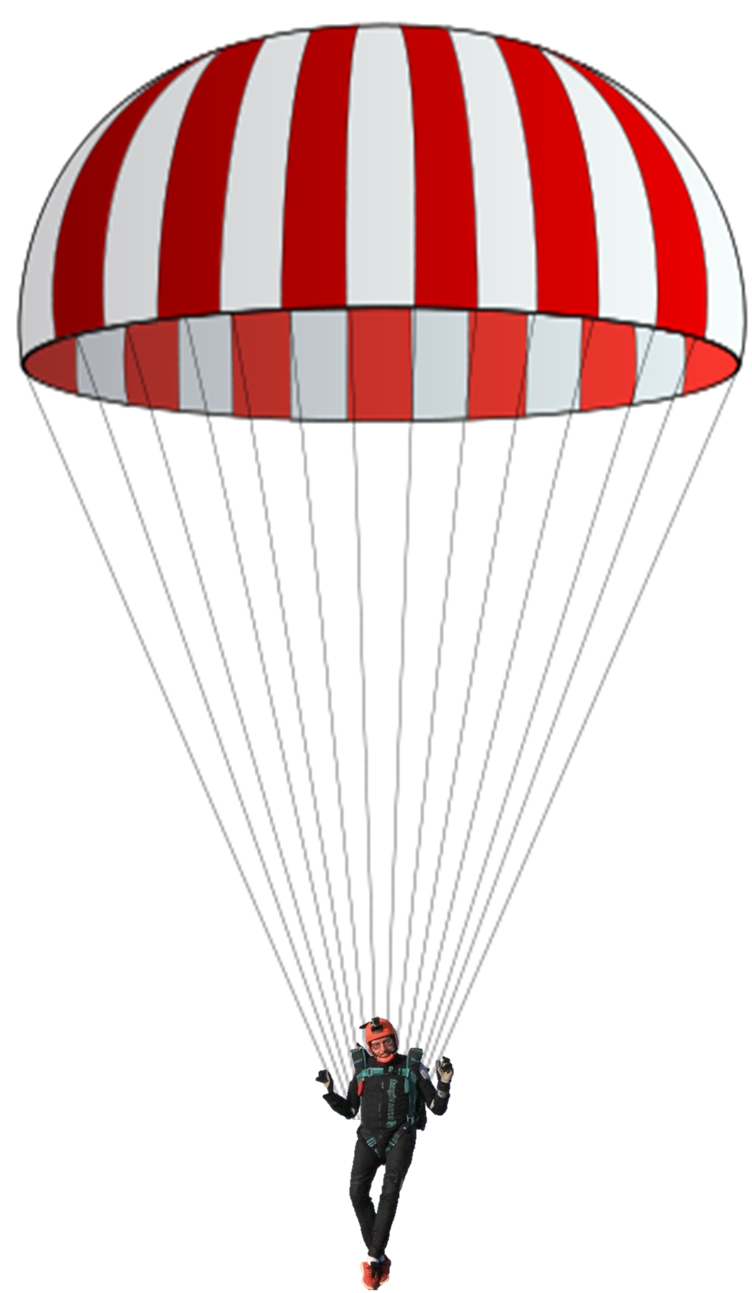 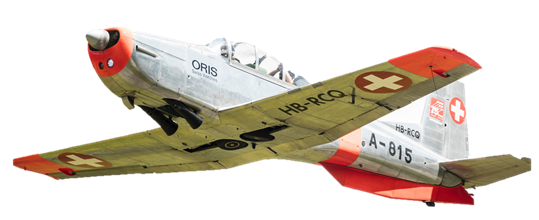 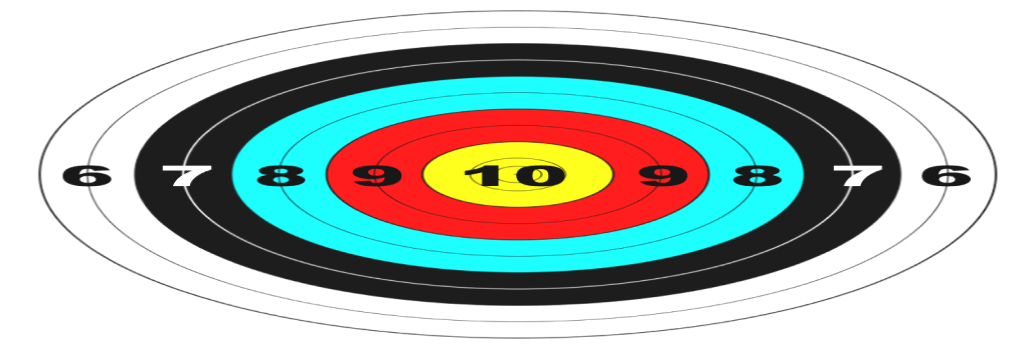 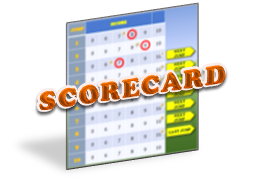 JUMP 9
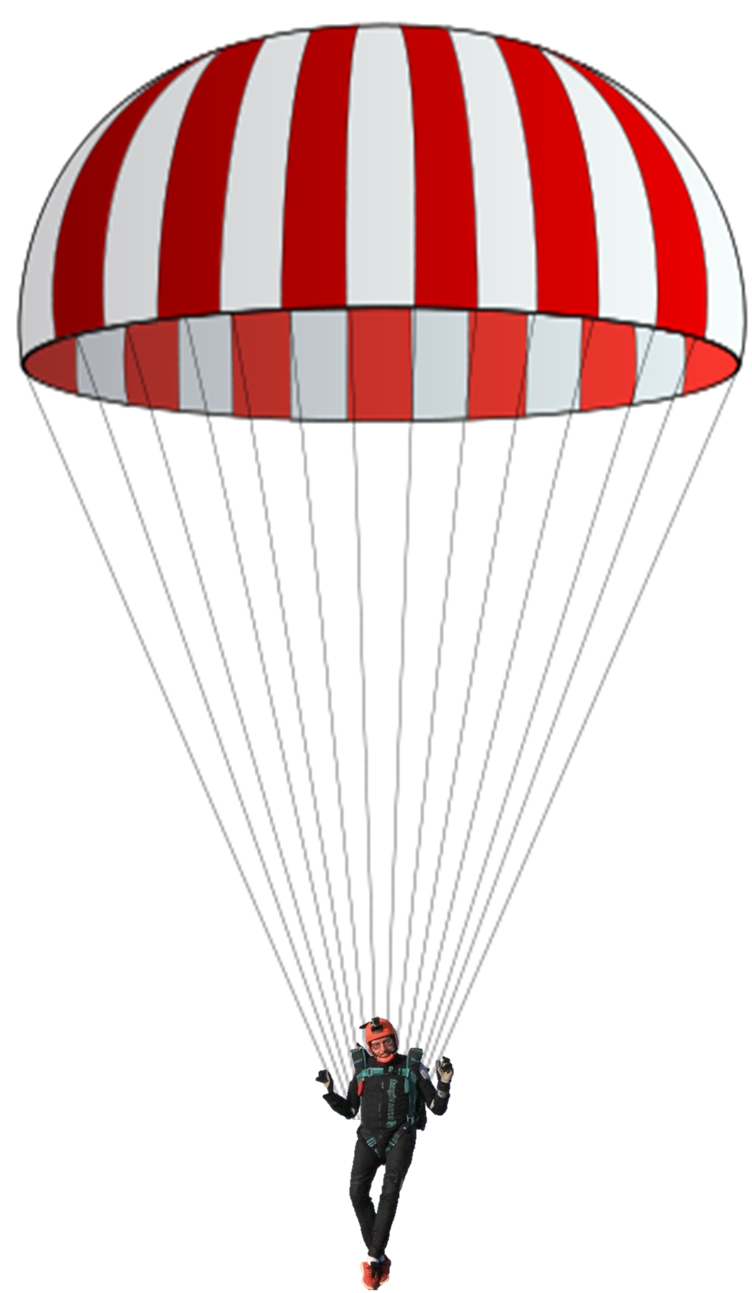 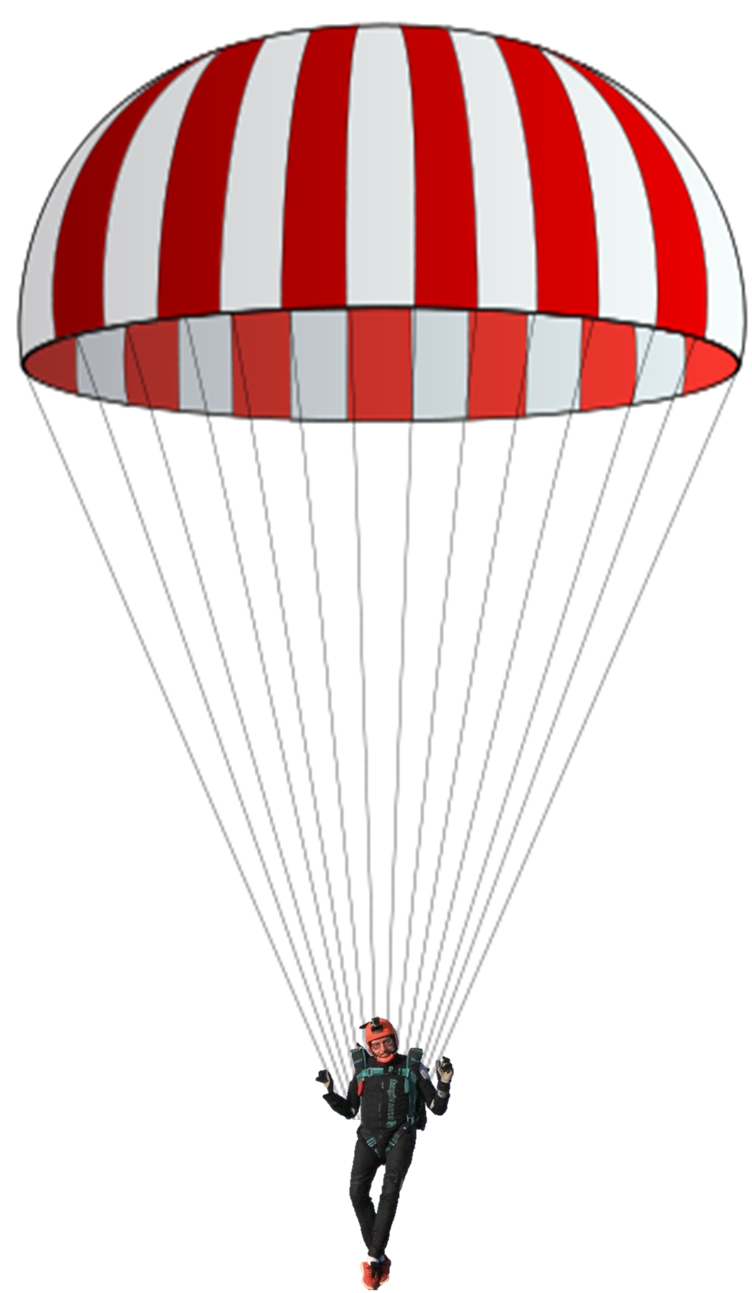 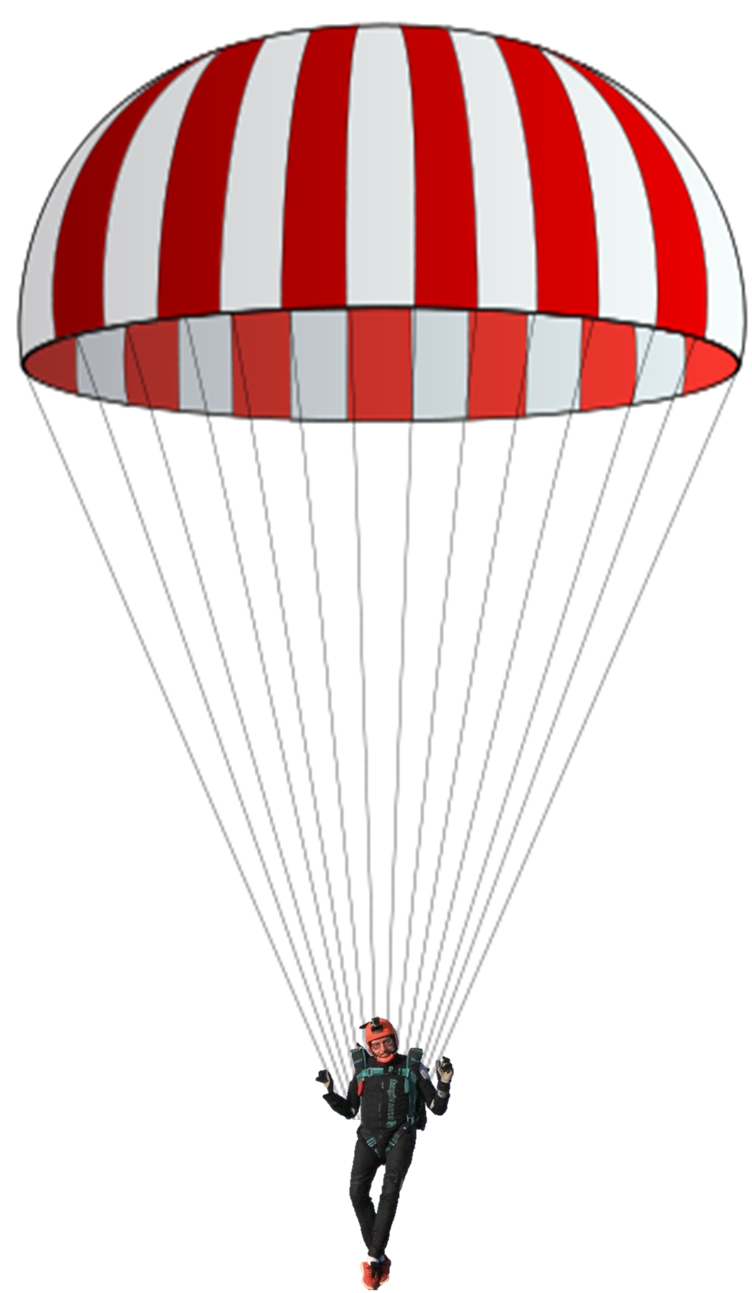 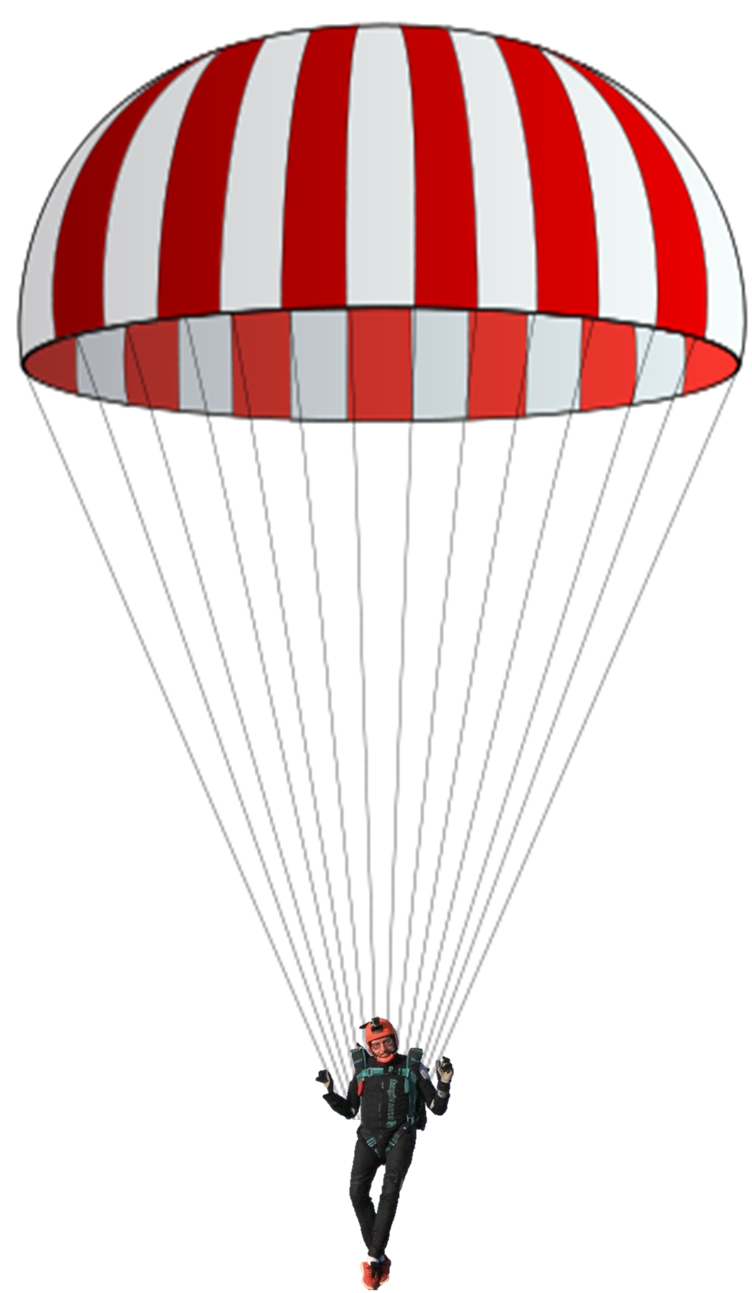 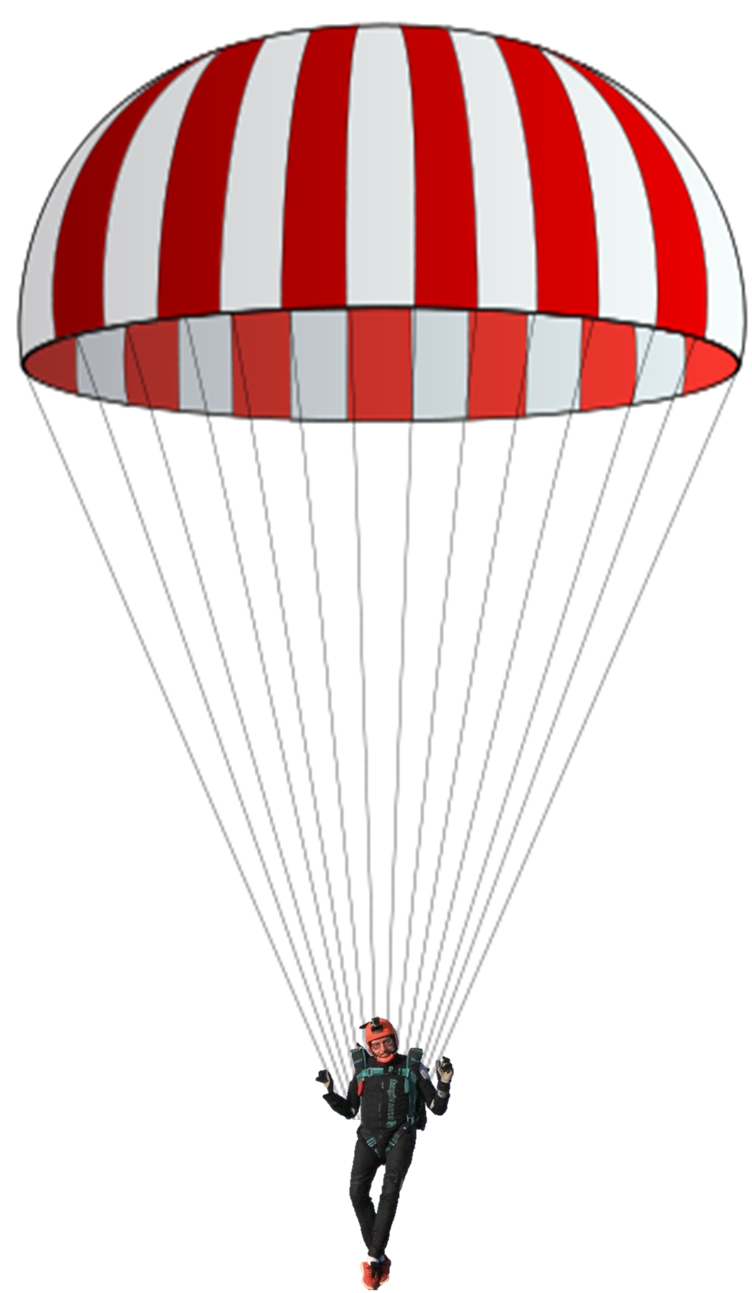 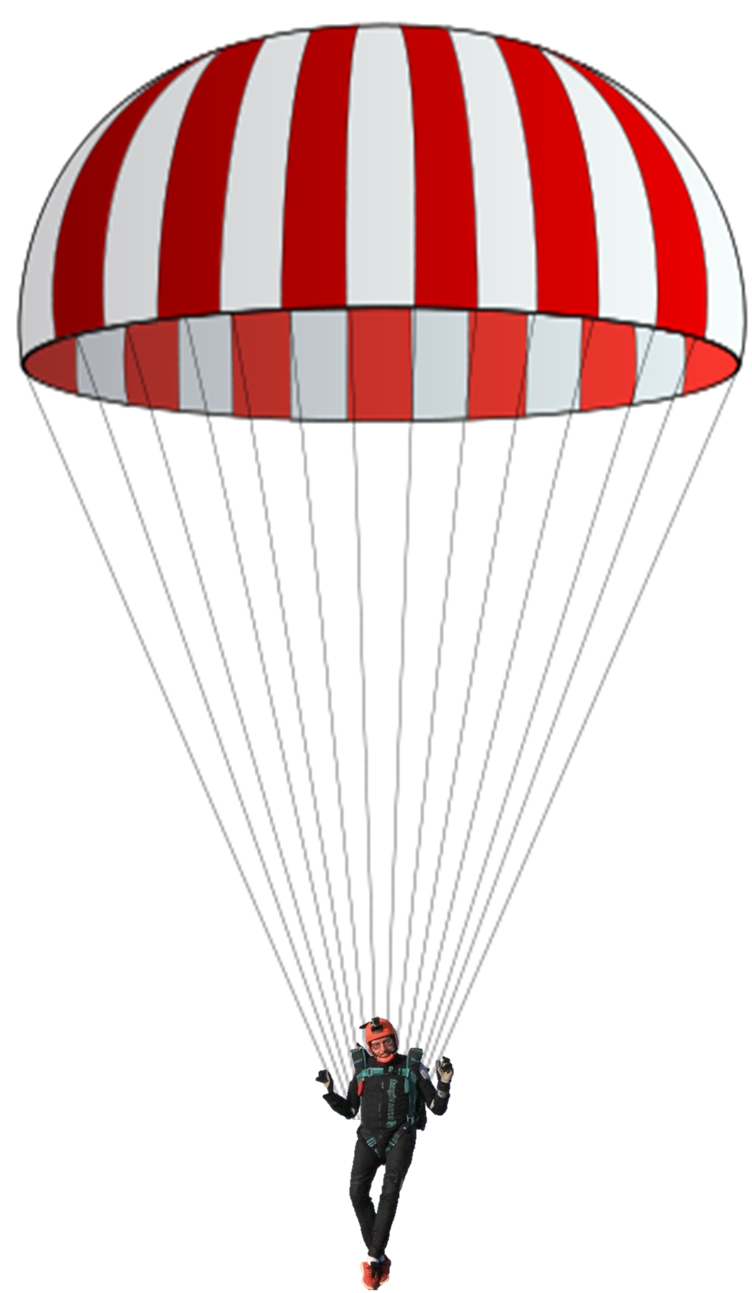 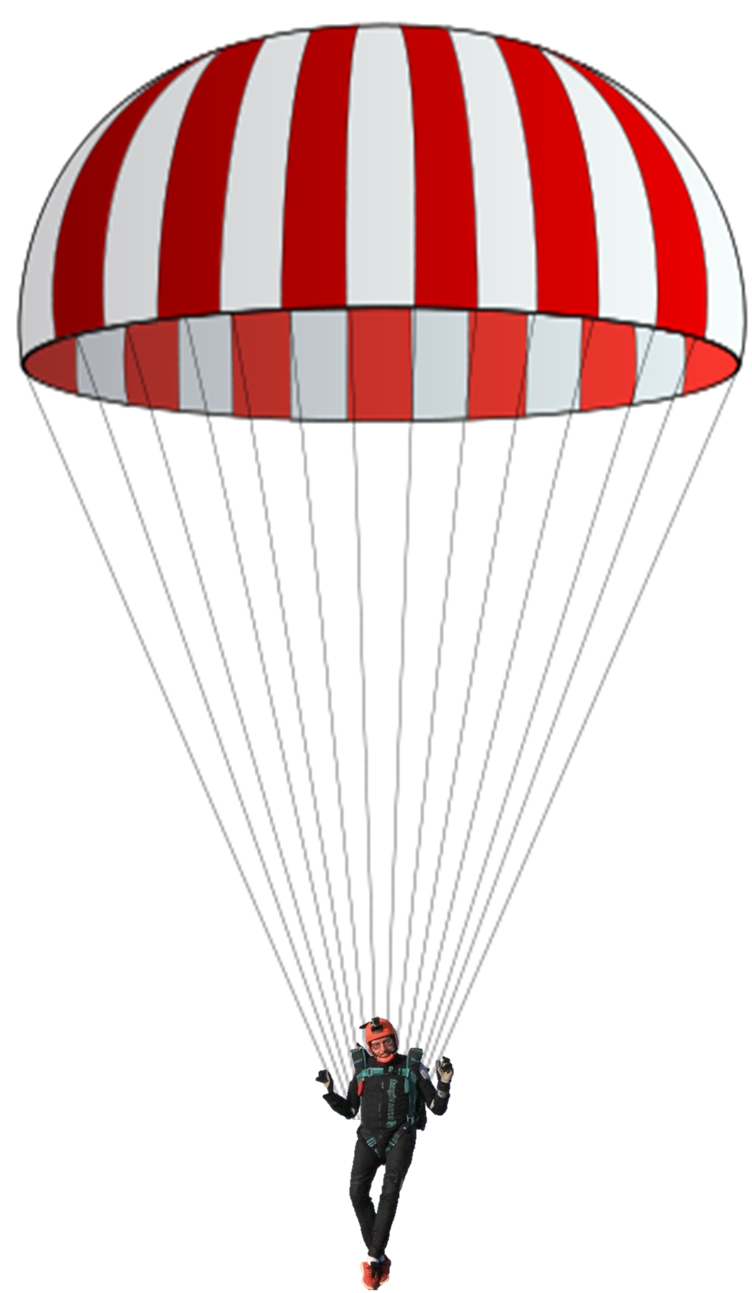 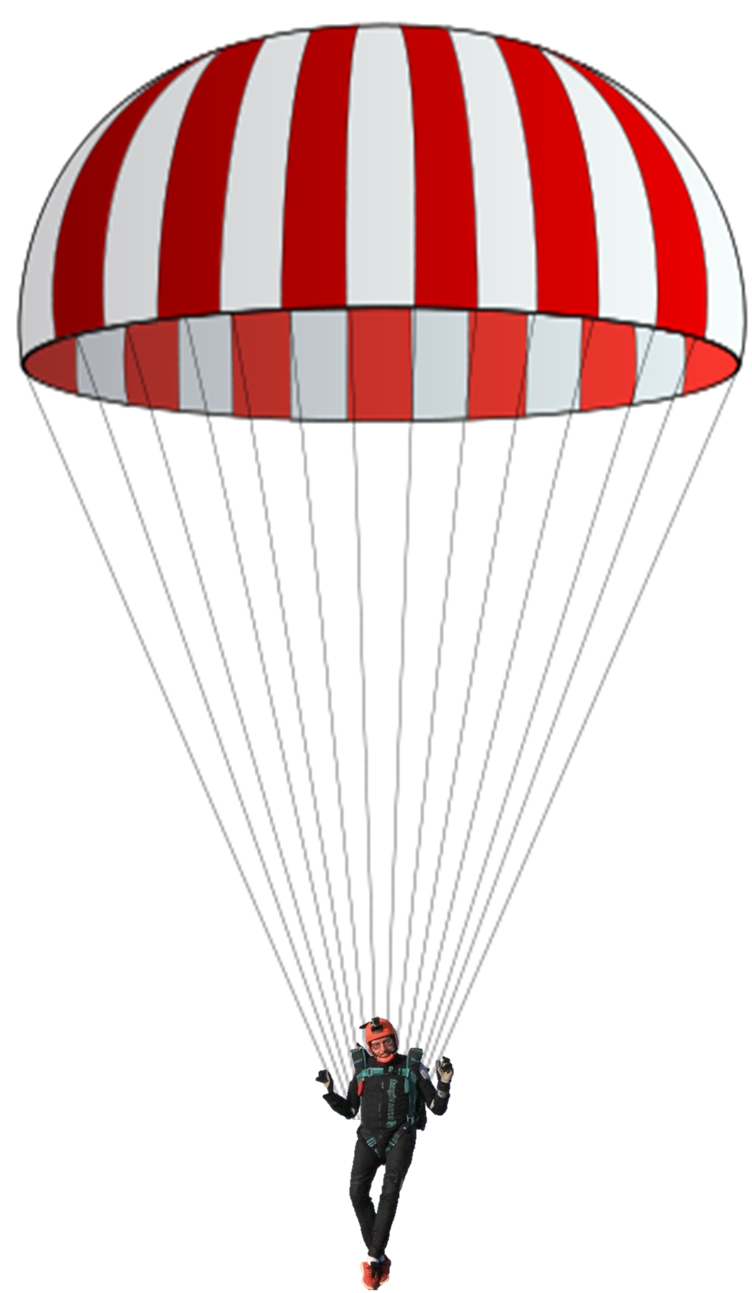 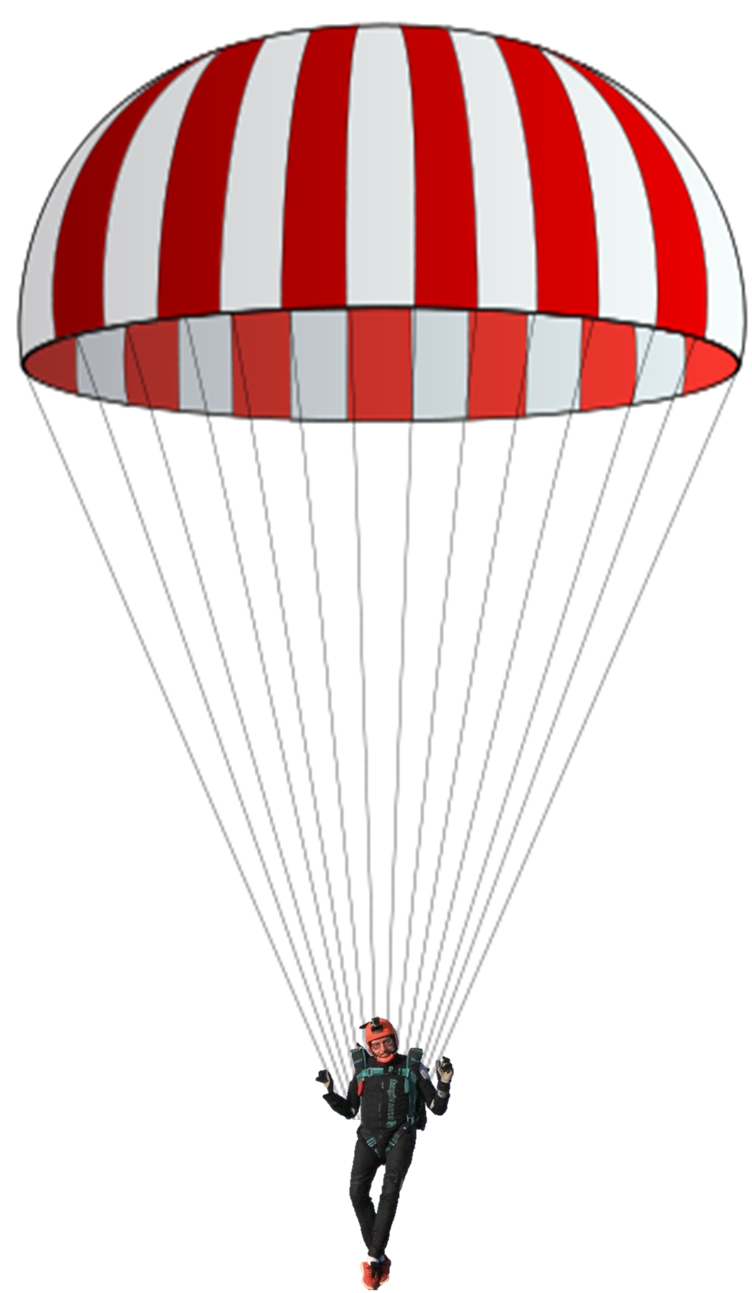 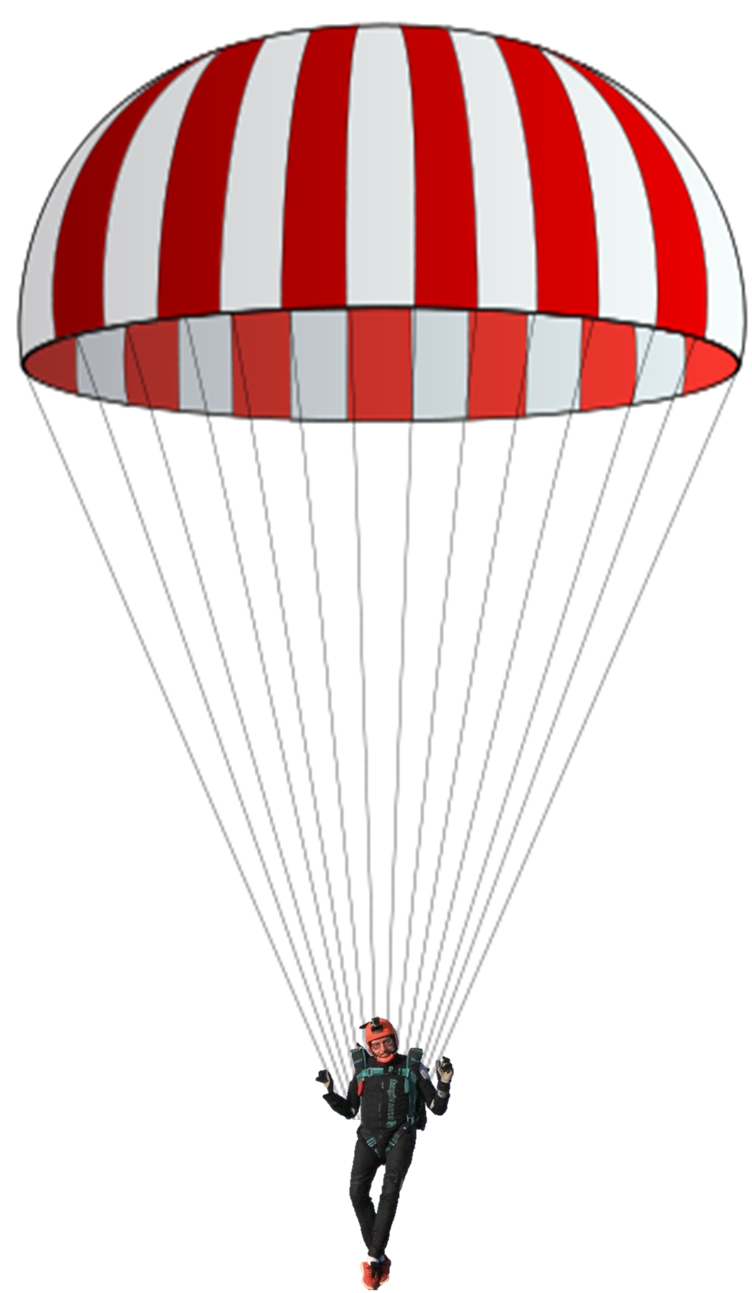 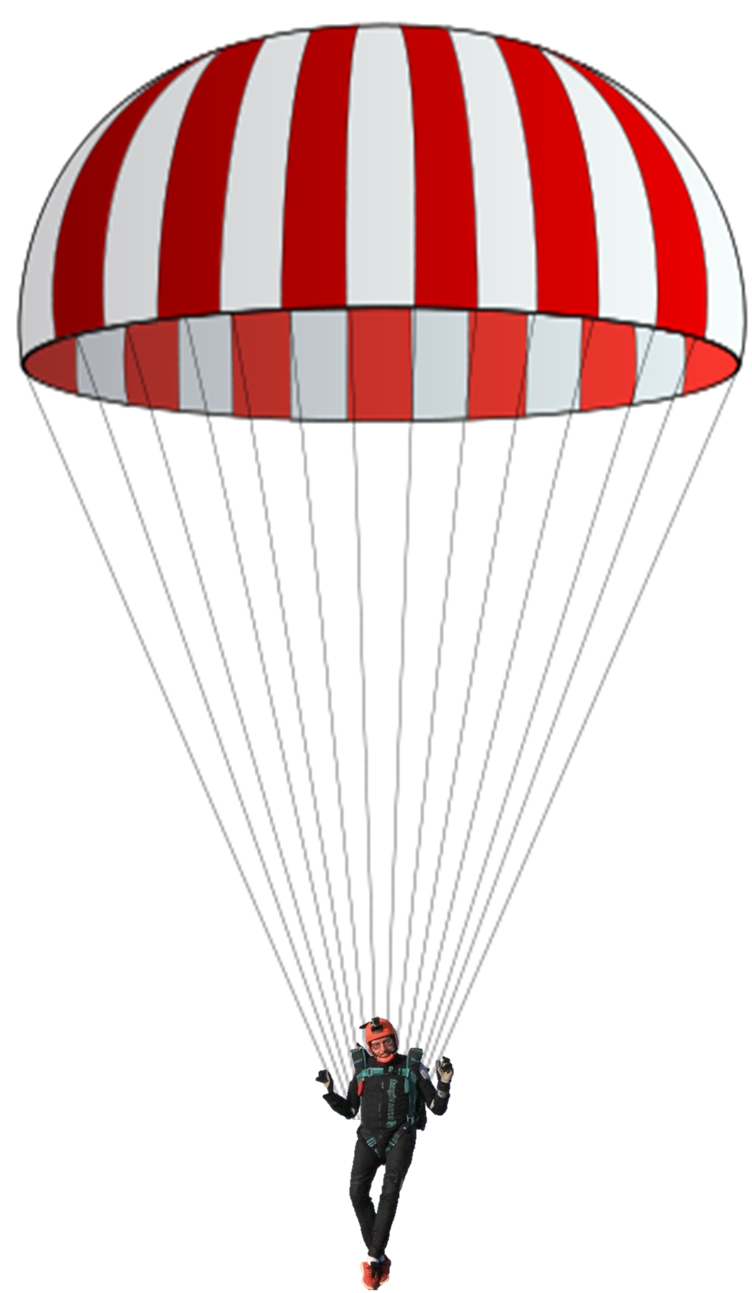 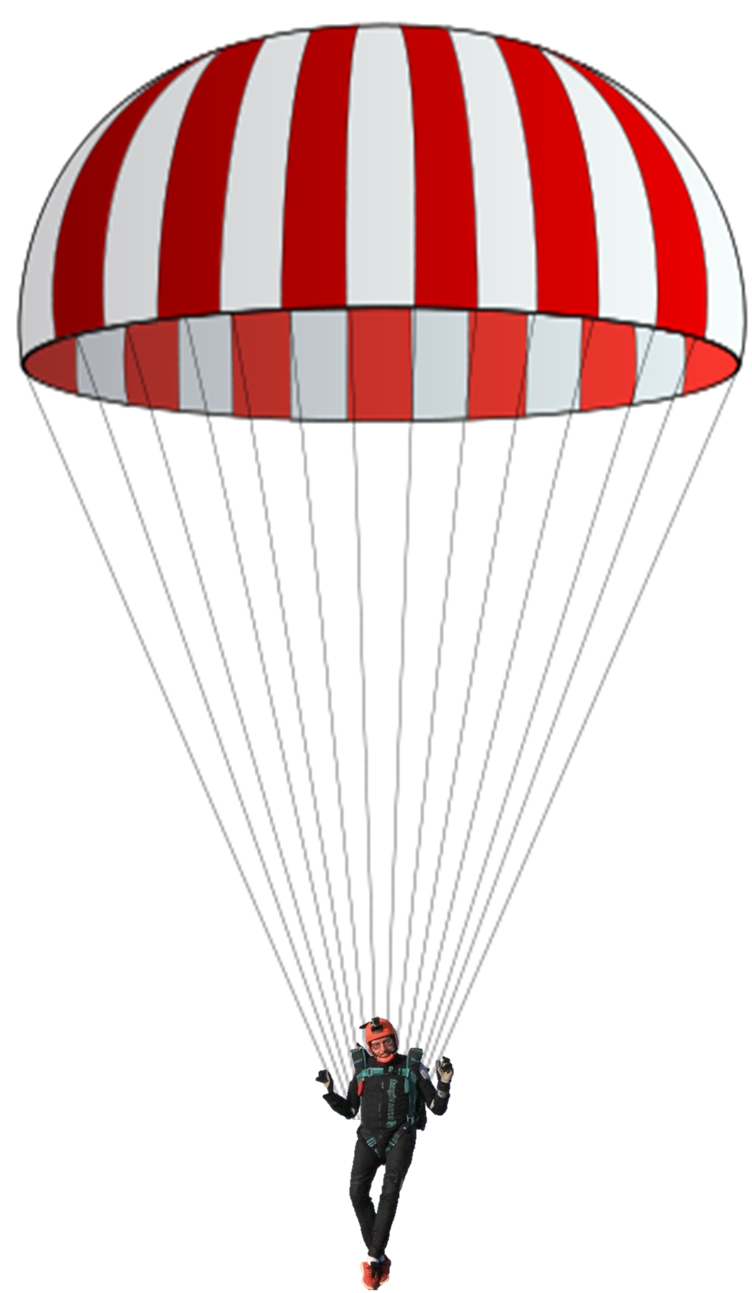 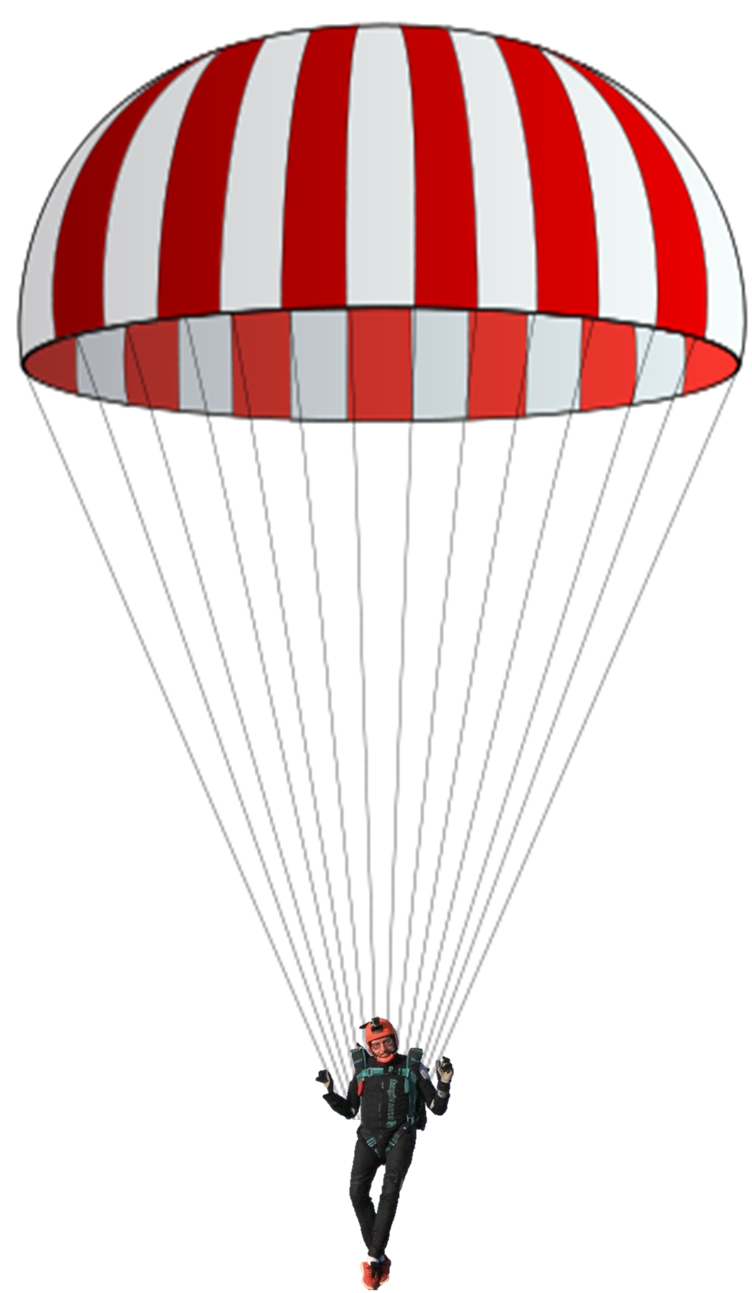 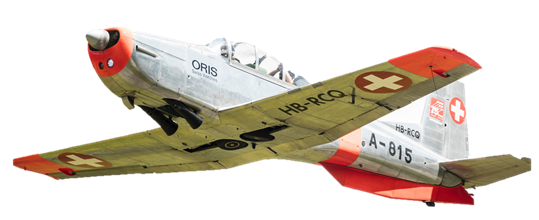 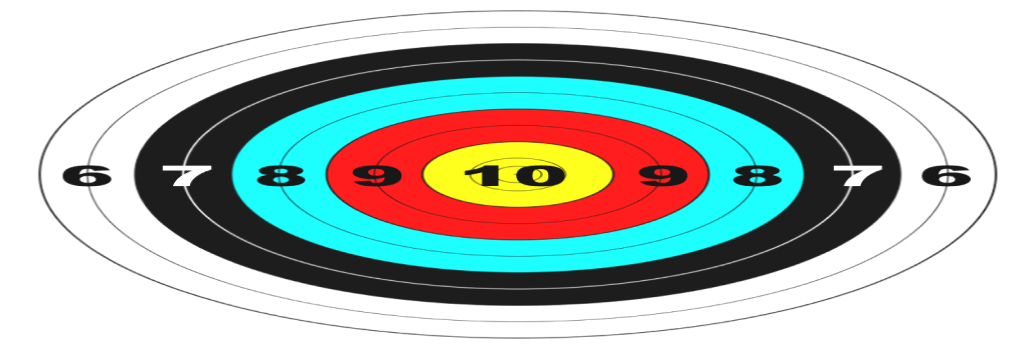 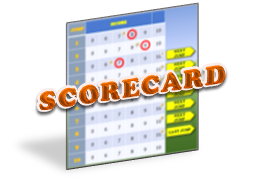 JUMP 10
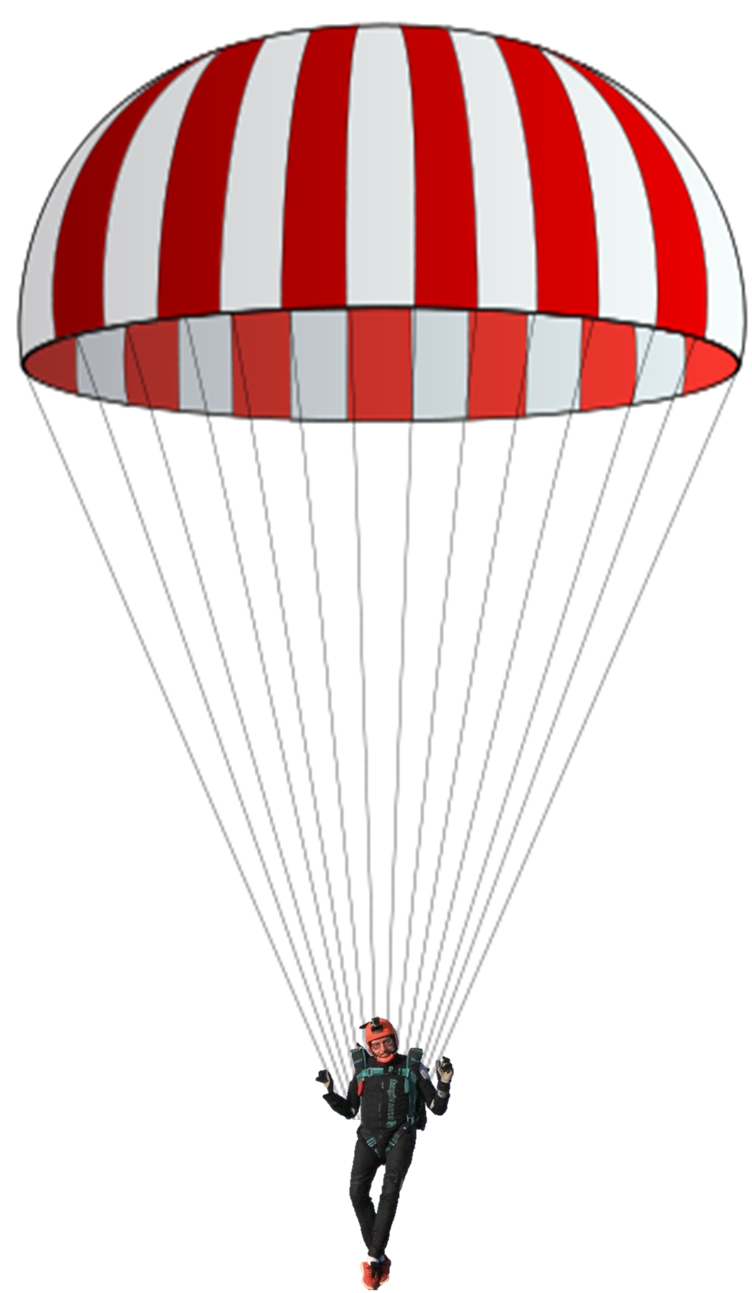 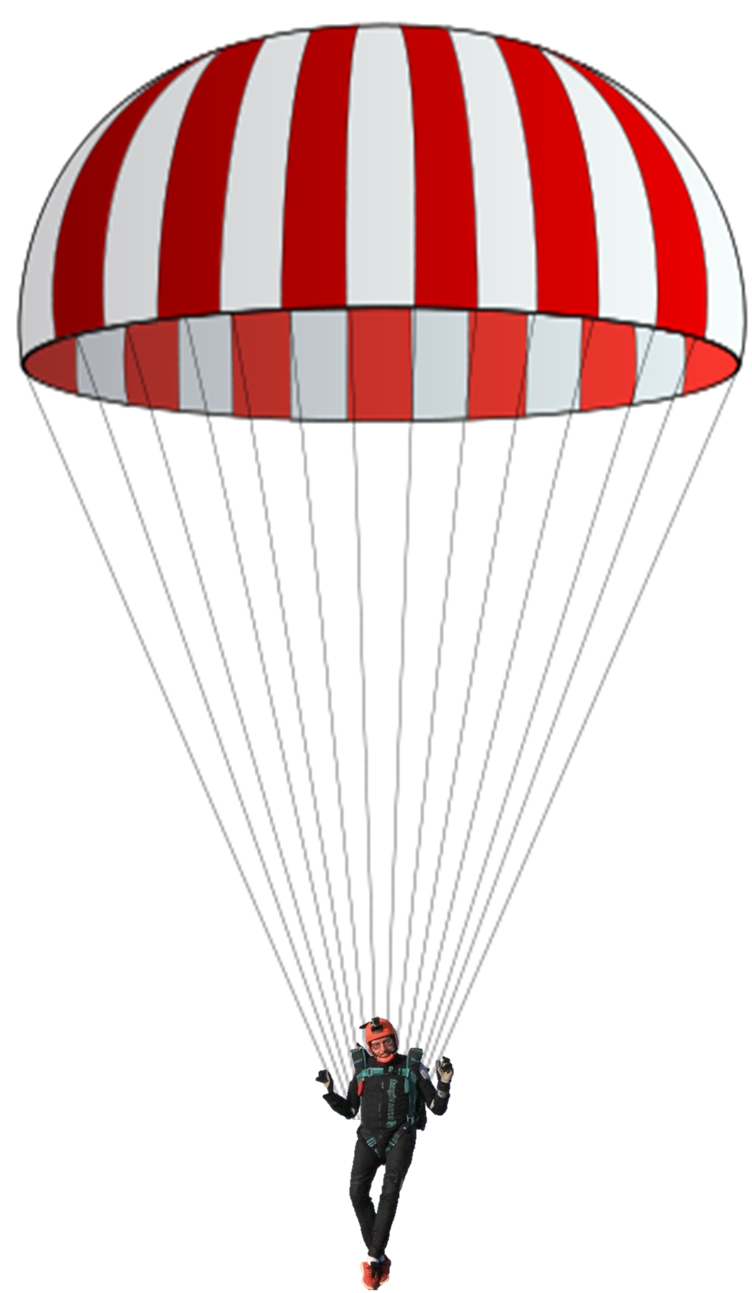 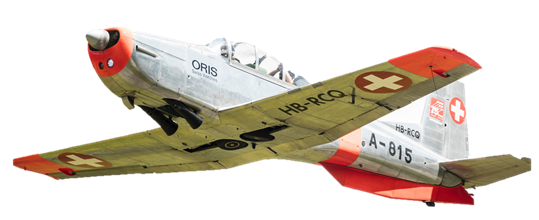 NEXT JUMP
NEXT JUMP
NEXT JUMP
NEXT JUMP
NEXT JUMP
NEXT JUMP
NEXT JUMP
NEXT JUMP
Scorecard
LAST JUMP